GRAPHIC
DESIGN
R.Rajeshkumar, Assistant Professor 
Department of Visual Communication
Jamal Mohamed College (Autonomous), Tiruchirappalli
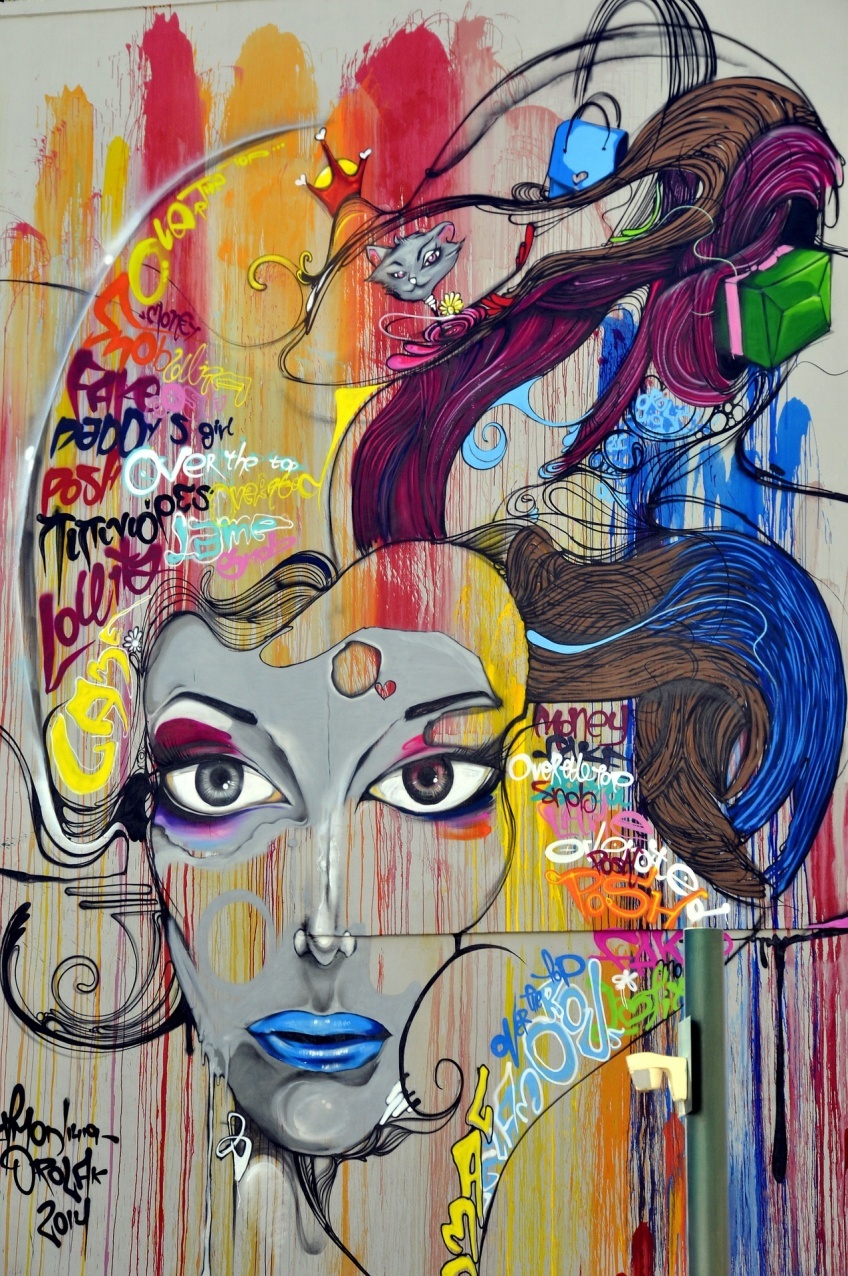 Graphic Design Is The Art
Or Skill Of Combining Text And
Pictures In Advertisements,
Magazines, Or Books
What Is Graphic Design?
Graphic 
‘visual’
Art, imagination, expression
Involving Many Mediums Such As 
Drawing, Painting, Engraving Or Lettering 
Giving Clear And Explicit Detail.
Visual Elements That Combine 
To Create Graphic Design
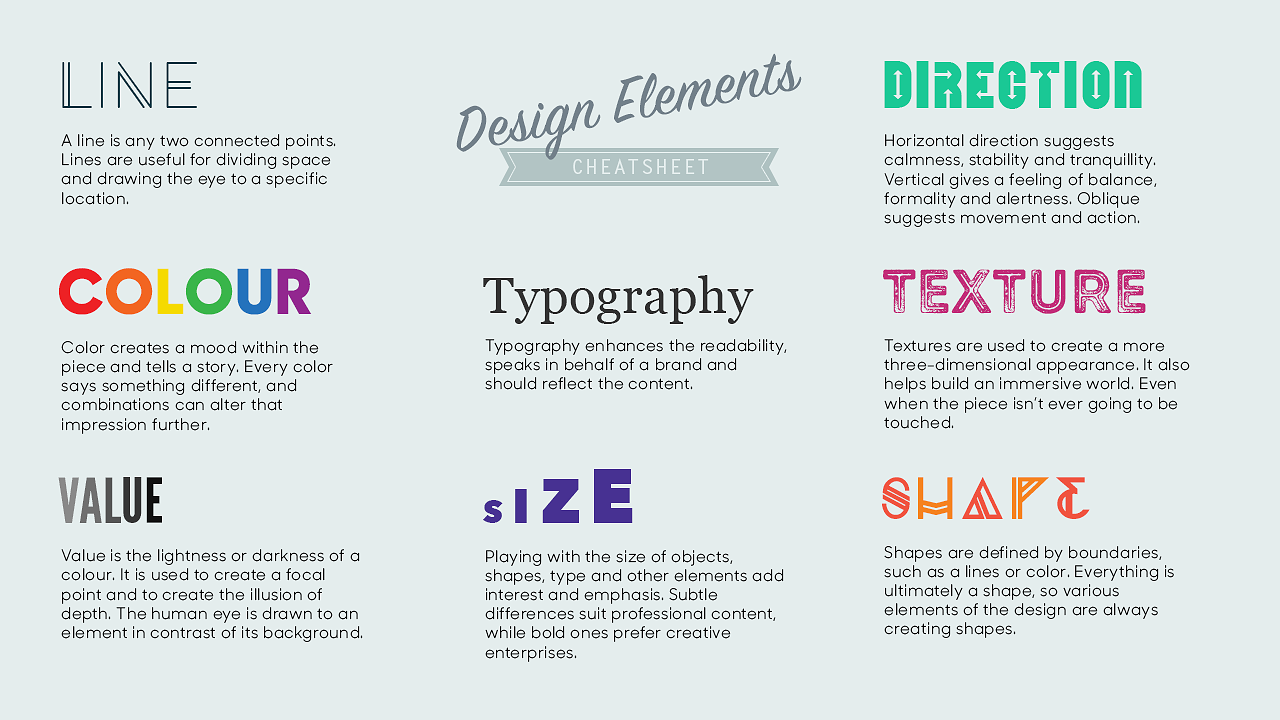 Line, Colour, Shape,
Texture, Space,
Form, Typography
Design

‘To Decide Upon The Look And Function 
Of Something Before Its Made’

Thinking, Problem Solving, Practicality


In Graphic Design There Are Rules 
That Can Be Considered. These Rules Are 
Called The ‘ Principals Of Design’.
Key Principles Of Design
Contrast, Hierarchy, Alignment,
Balance, Proximity,
Repetition, simplicity & Function
Design Principles
Visual Elements
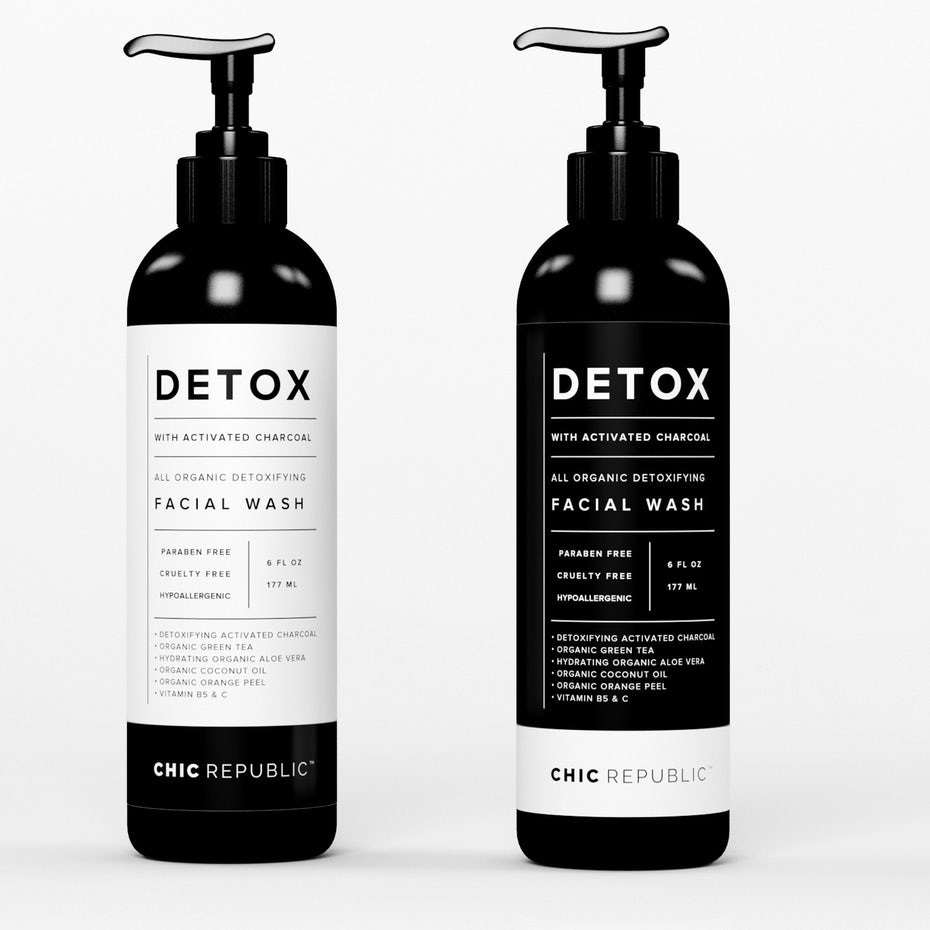 Graphic Design Is:
The ‘Organization’ And
‘Presentation’ Of ‘Information’
Developed Through 
A ‘Creative Process’
For A ‘Particular Function’.
Its Only Once We Have A Solid Idea,
Developed Through The 
‘Design Process’ We Can Use 
Our Skills With Layout, Colour,
Typography And Creative Tools 
To Bring That Idea To Life
Advertising
Web Design
Branding
Paper Engineering & 
Packaging
Interface Design
Magazine Layout
Signage
Tv/ Motion Graphics
Info Graphics
Art & Installations
Digital Art
Graphic Design Jobs
1st Key Element
Line
Visual Element In Graphic Design
Lines Can Be Used To
Add Structure To A Composition,
To Frame Information
And To Divide Information.
Used Considerately Lines 
Can Add Elegance To 
A Composition, Add Hierarchy
And To Draw The Eye
To A Specific Point.
Line
Line
Line
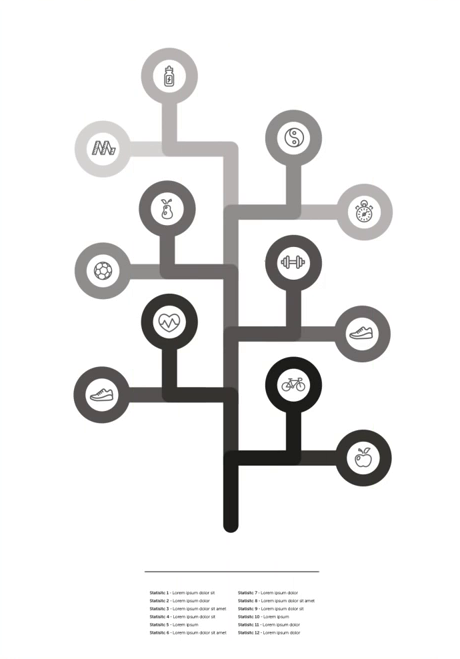 Example 1
Line In Structure
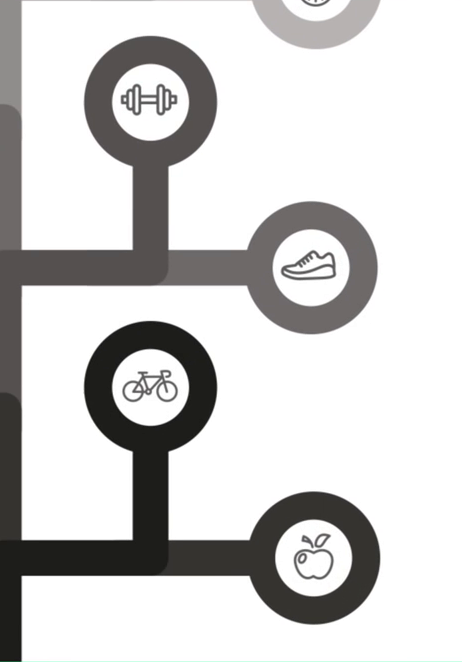 Example 1 
Line In Info Graphics
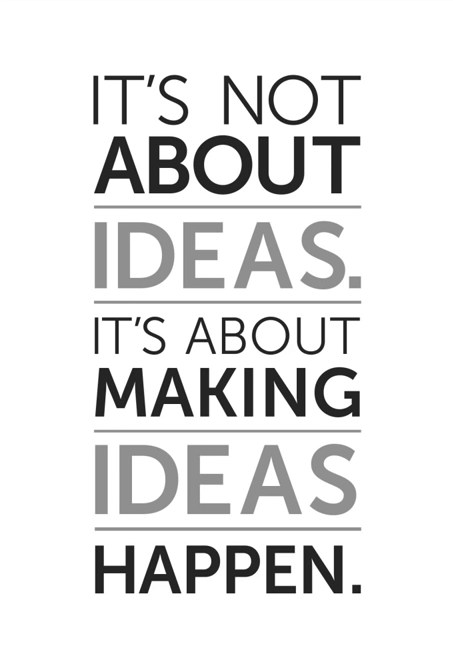 Example 2
Lines stressing a word
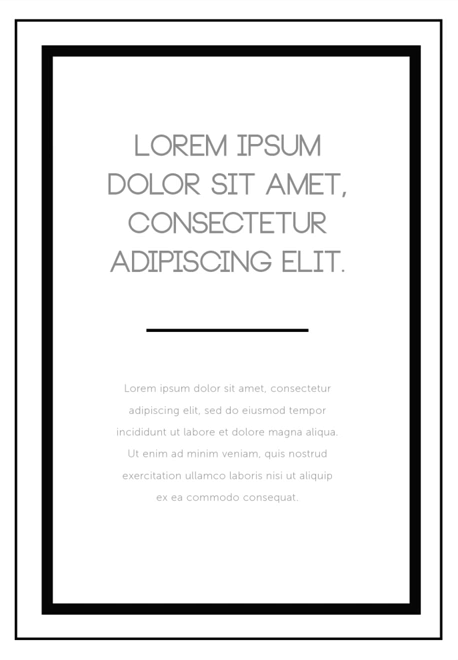 Examples 3 
Lines As Borders
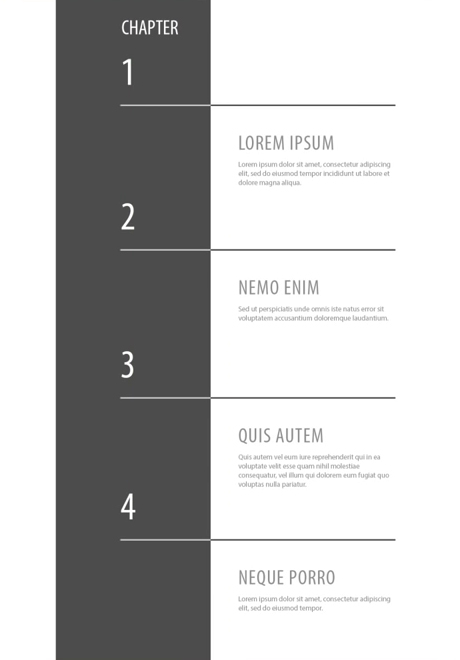 Example 4
Line In Structure
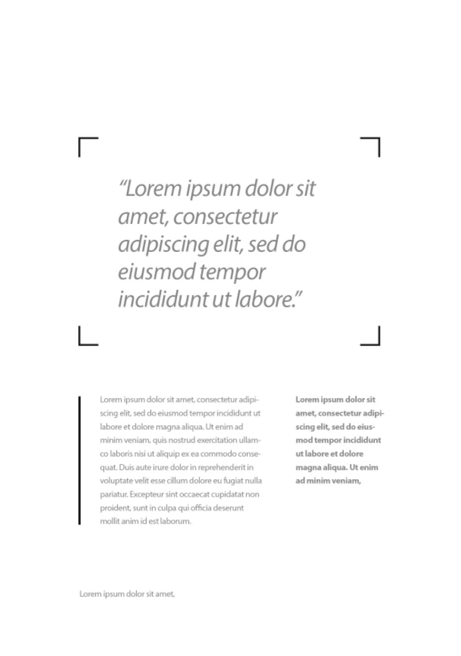 Example 5
Line In Structure
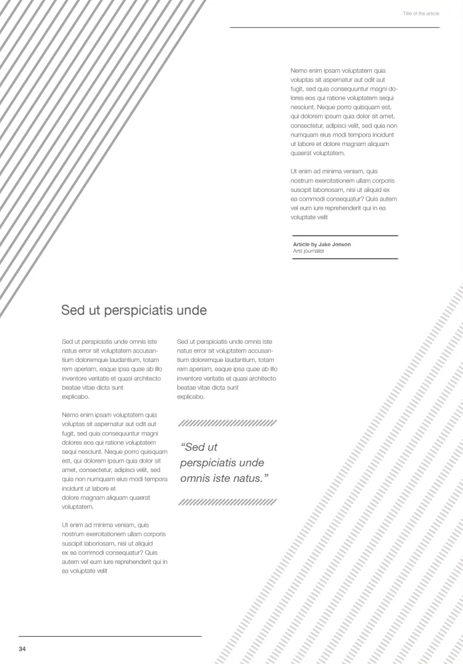 Example 6
Line as decoration
1st Key Element
Colour
Visual Element In Graphic Design
Primary Colours
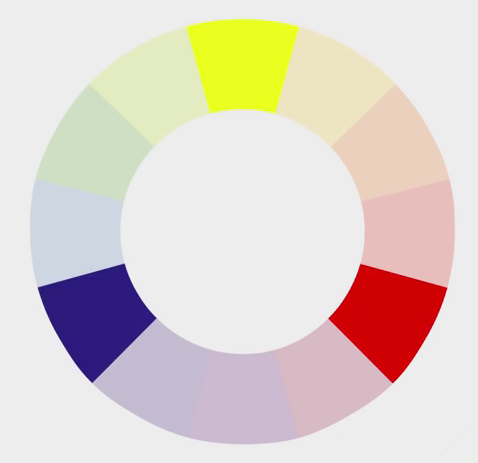 Secondary Colours
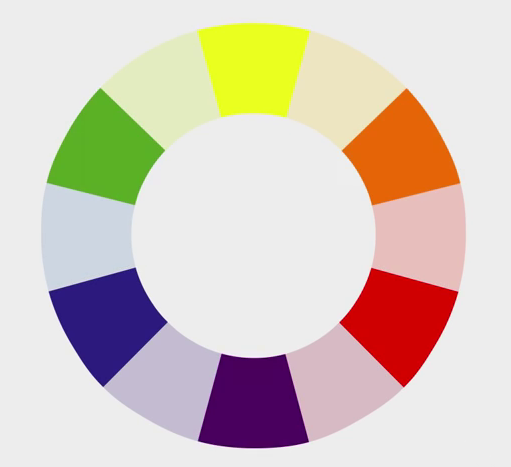 Tertiary Colours
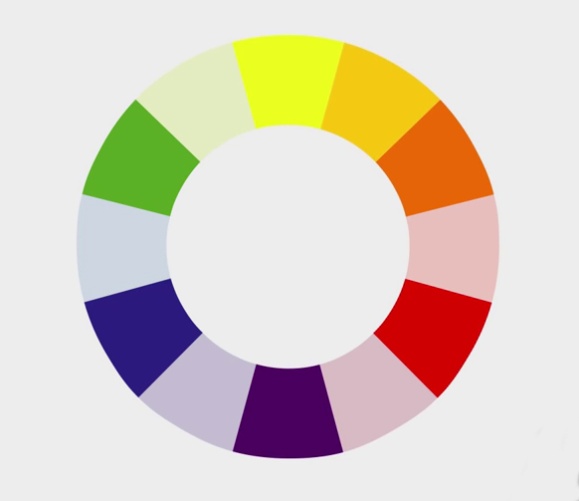 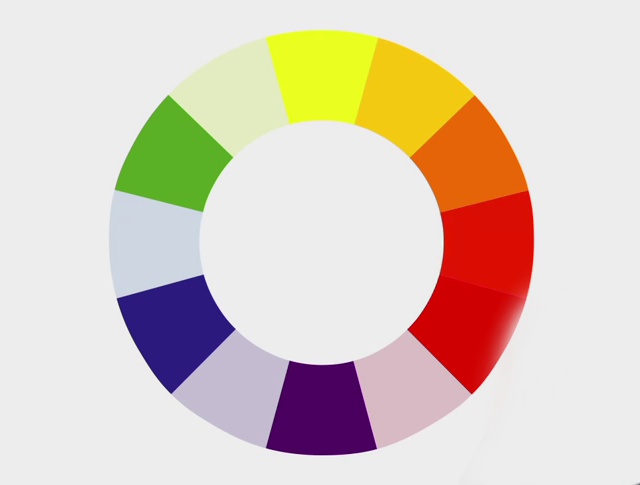 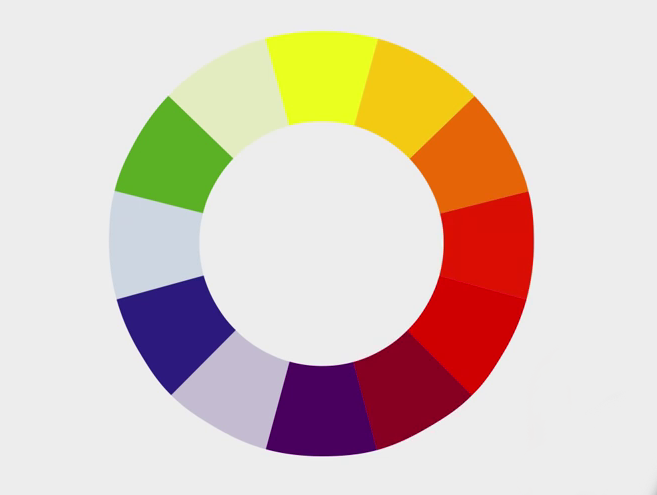 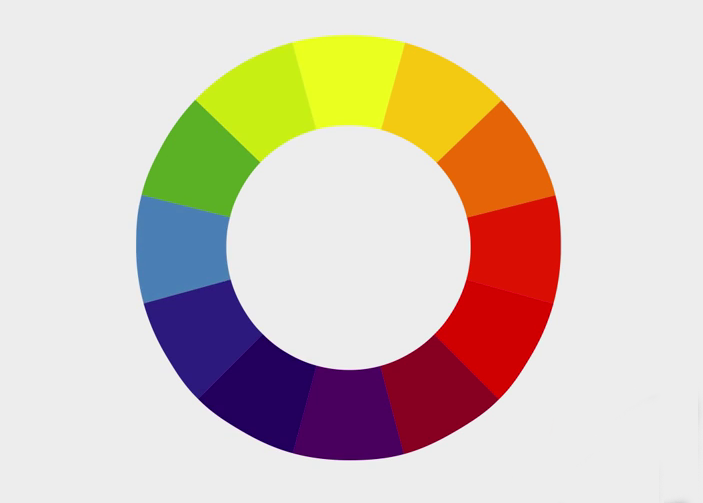 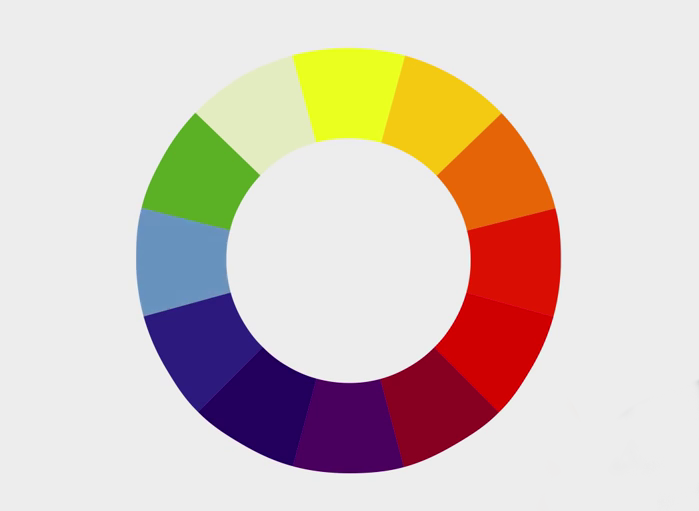 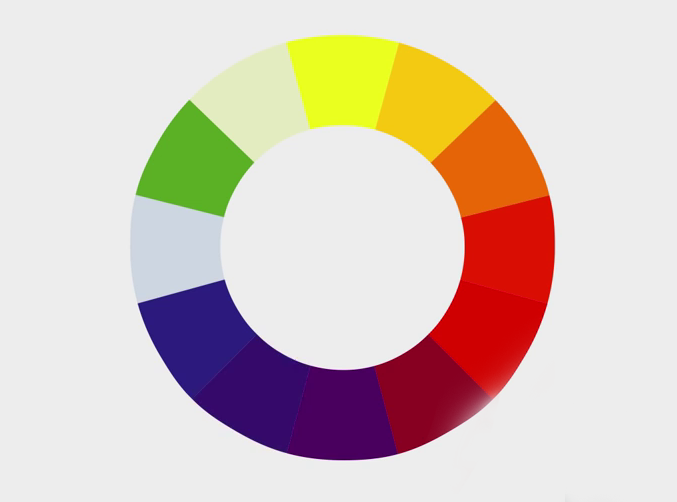 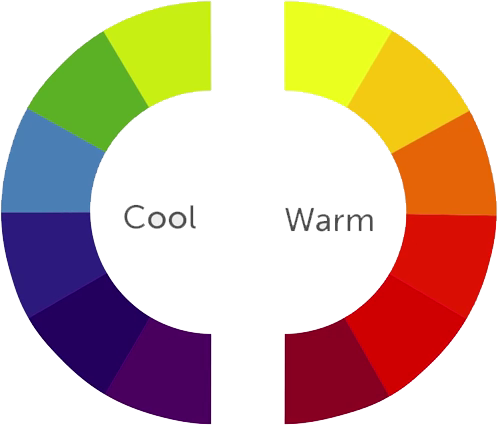 Colour Rules
Monochromatic Colours
Analogous Colours
Complementary Colours
Triadic Colours
1. Monochromatic Colours
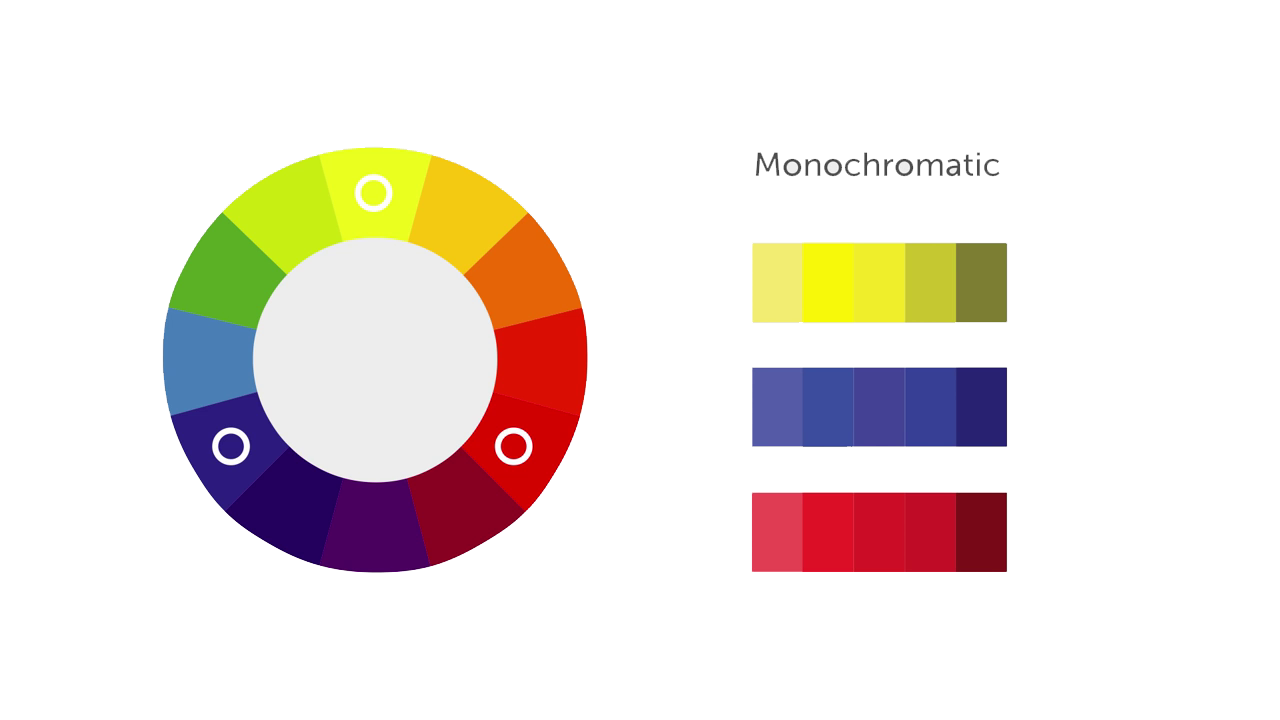 2. Analogous Colours
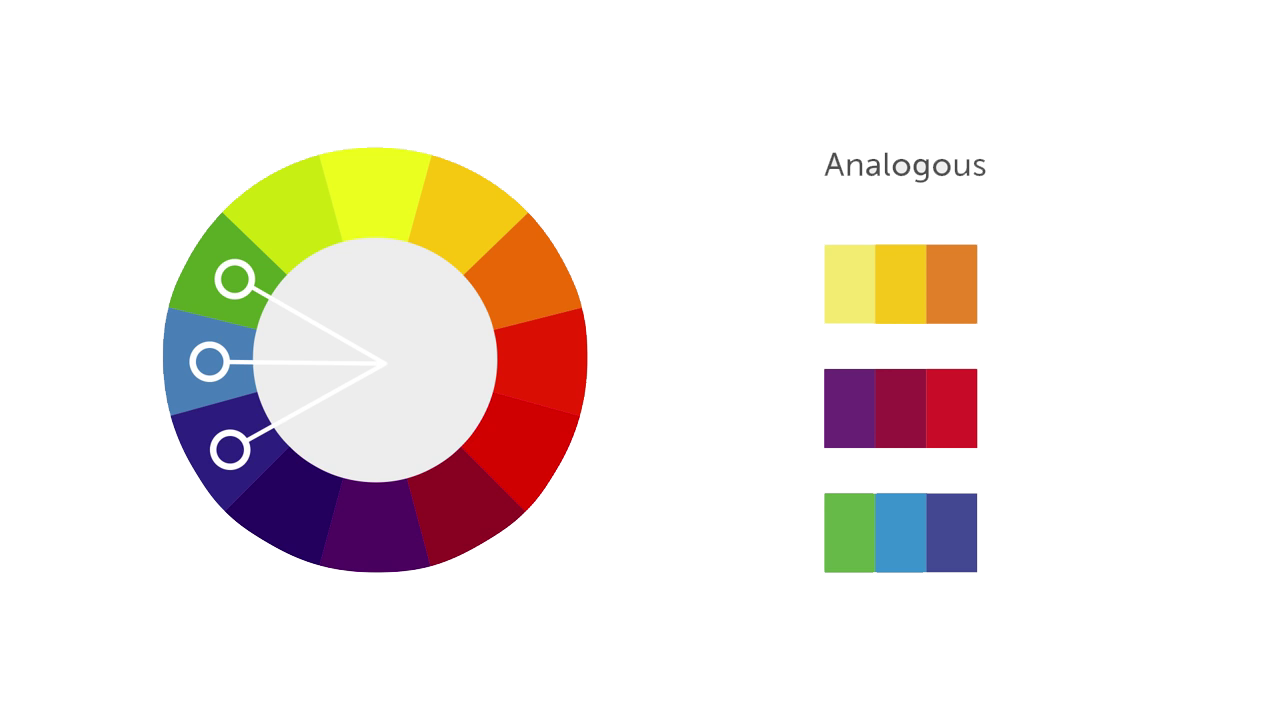 3. Complementary Colours
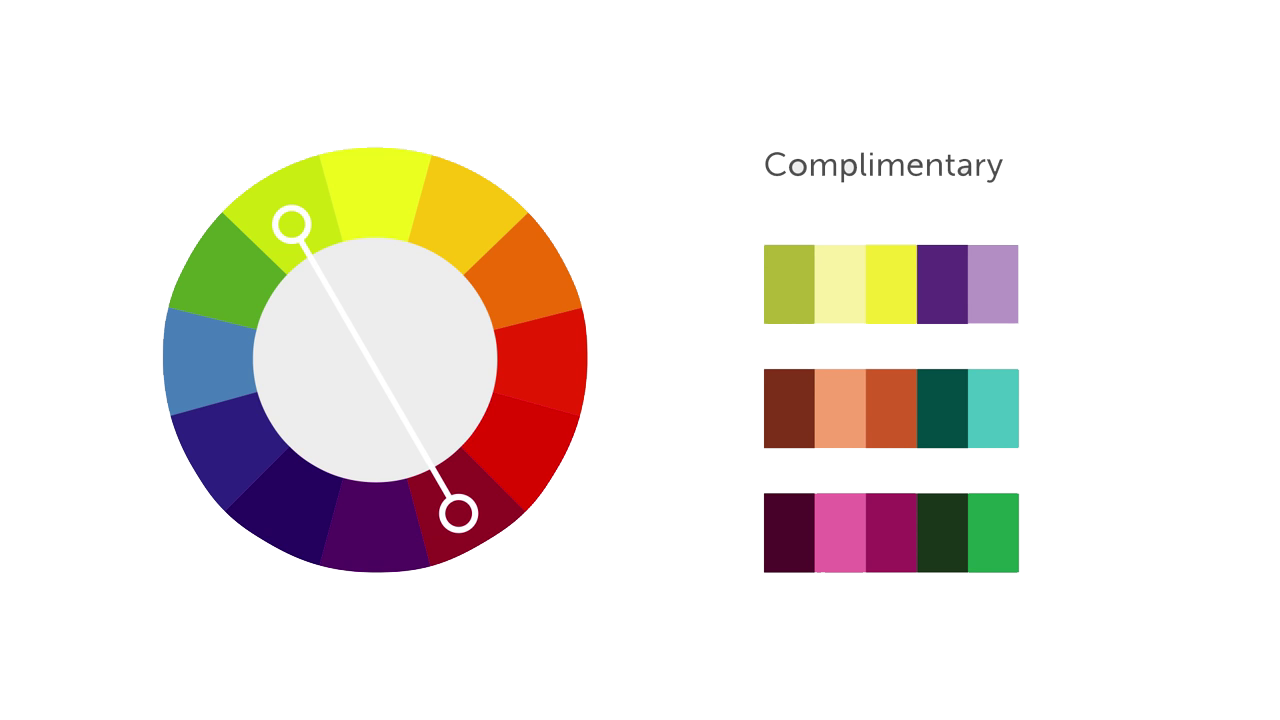 4. Triadic Colours
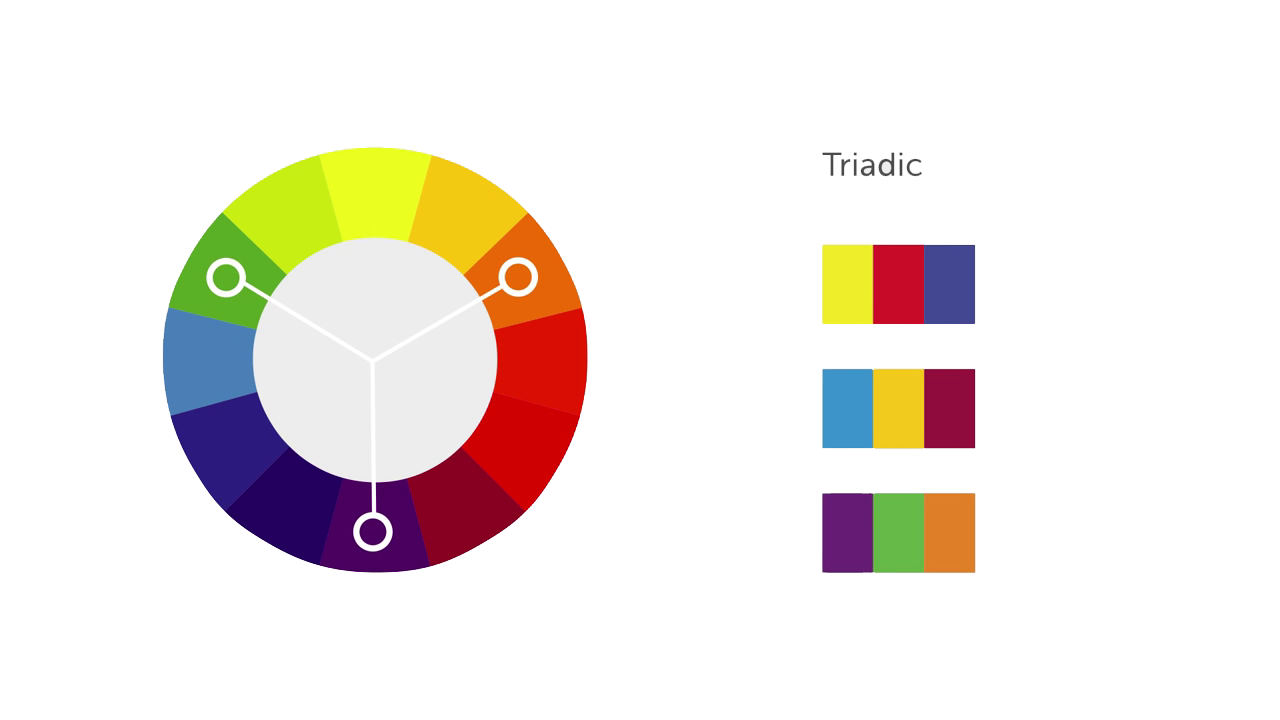 3rd Key Elements
Shape
Visual Element In Graphic Design
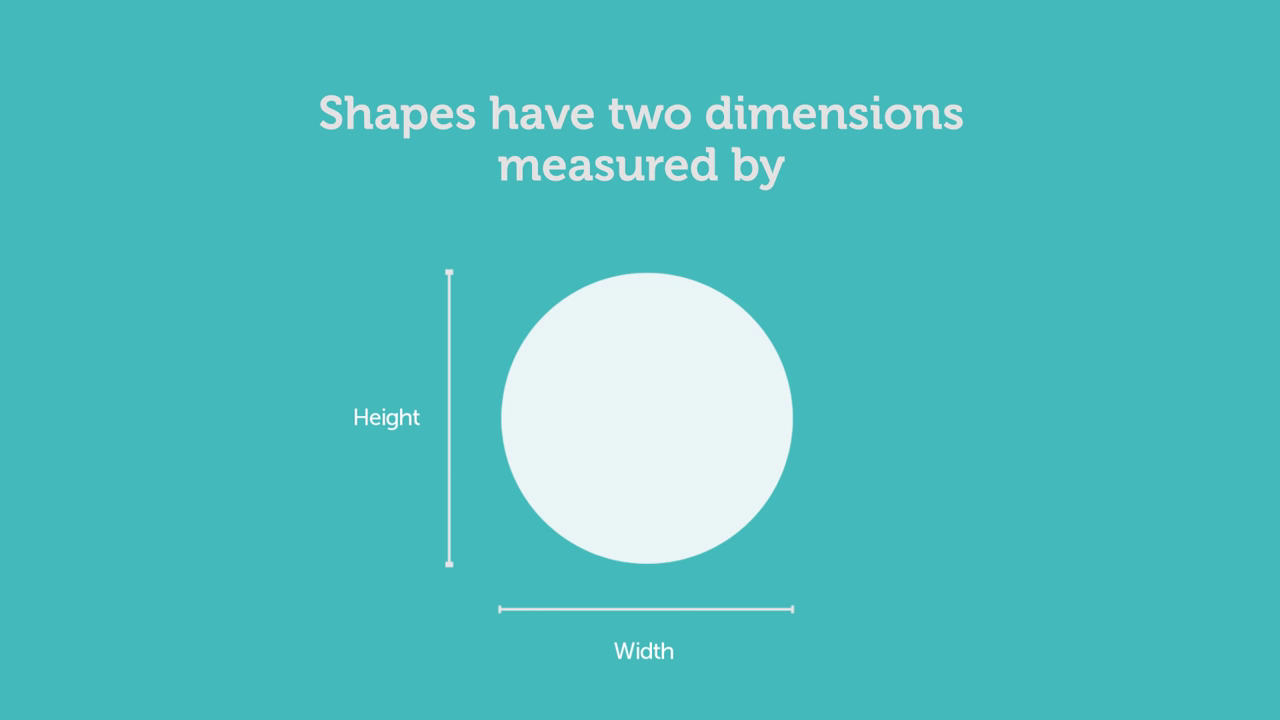 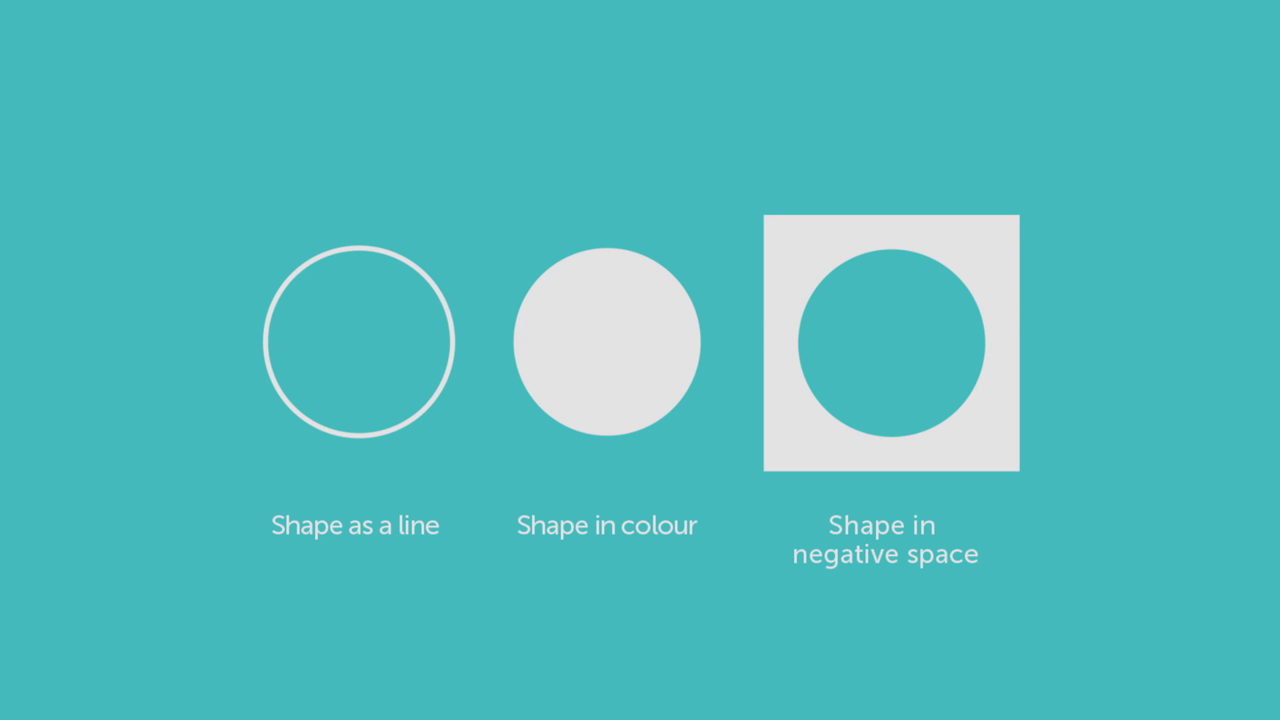 Two types of shapes
Geometric Shapes
Organic Shapes
Geometric Shapes
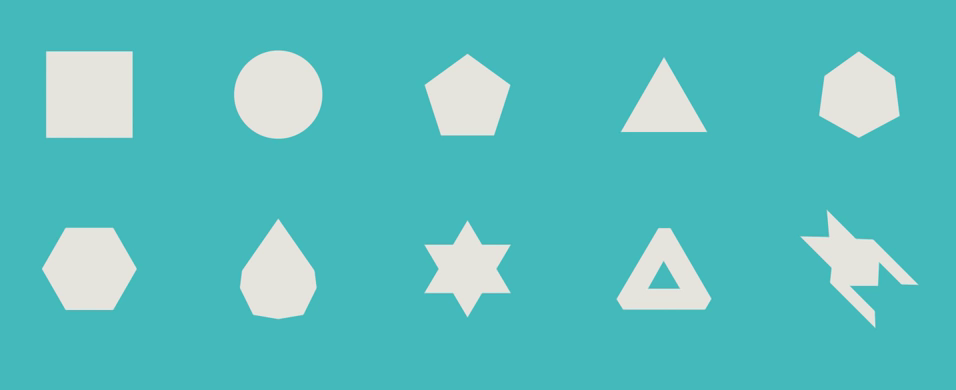 Organic Shapes
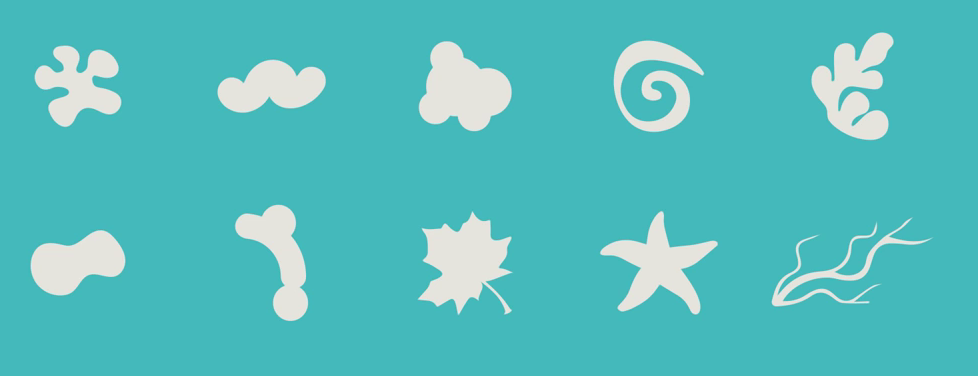 In Design When We Begin To 
Place Shapes Together We
Create A Relationship Between Them.
However Simply Or Complex
Its This Relationship Between Shapes
That Can Trigger Feelings,
Convey Messages, Engage An 
Audience, Add Emphasis To A Portion 
Of A Layout And Create Movement
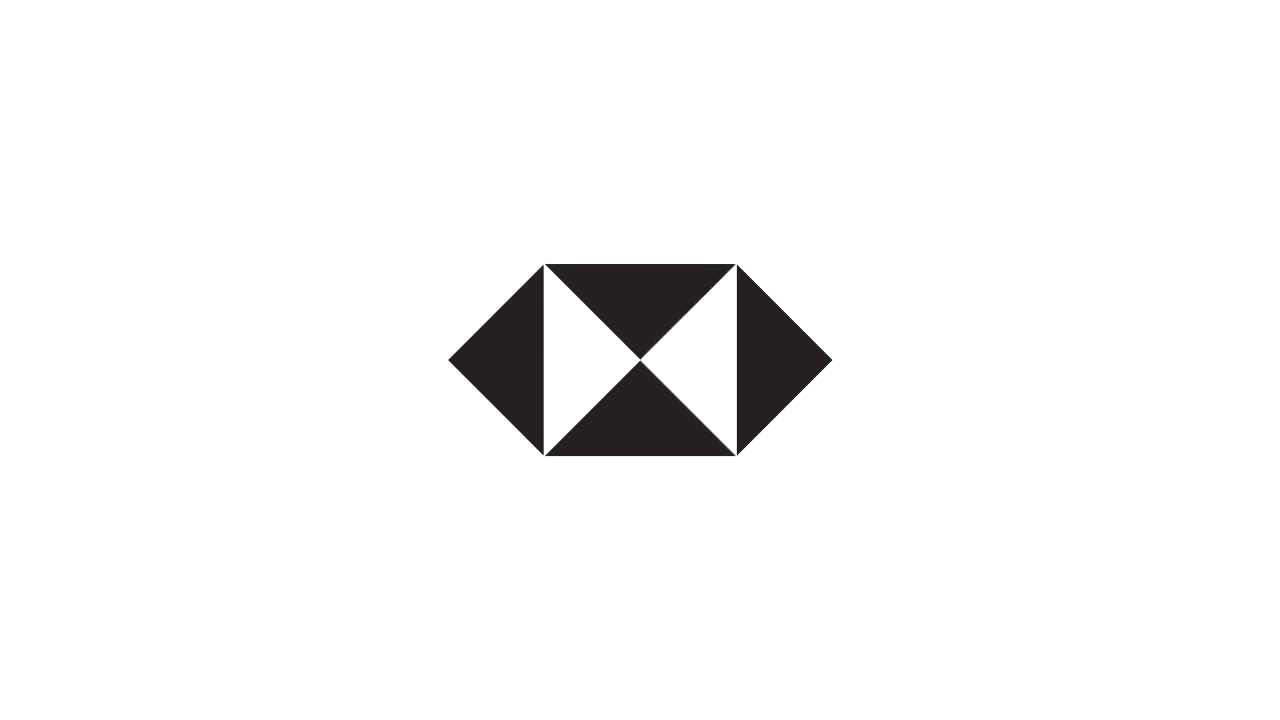 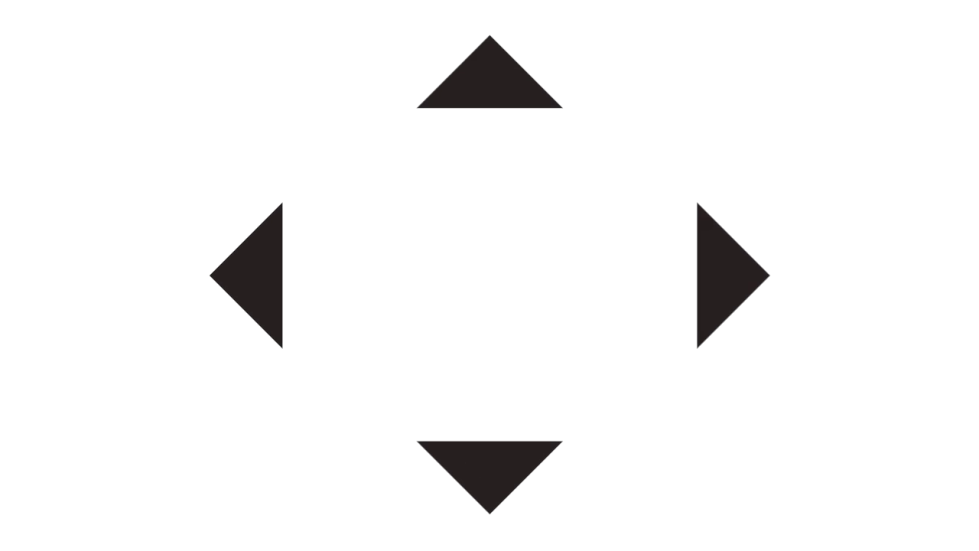 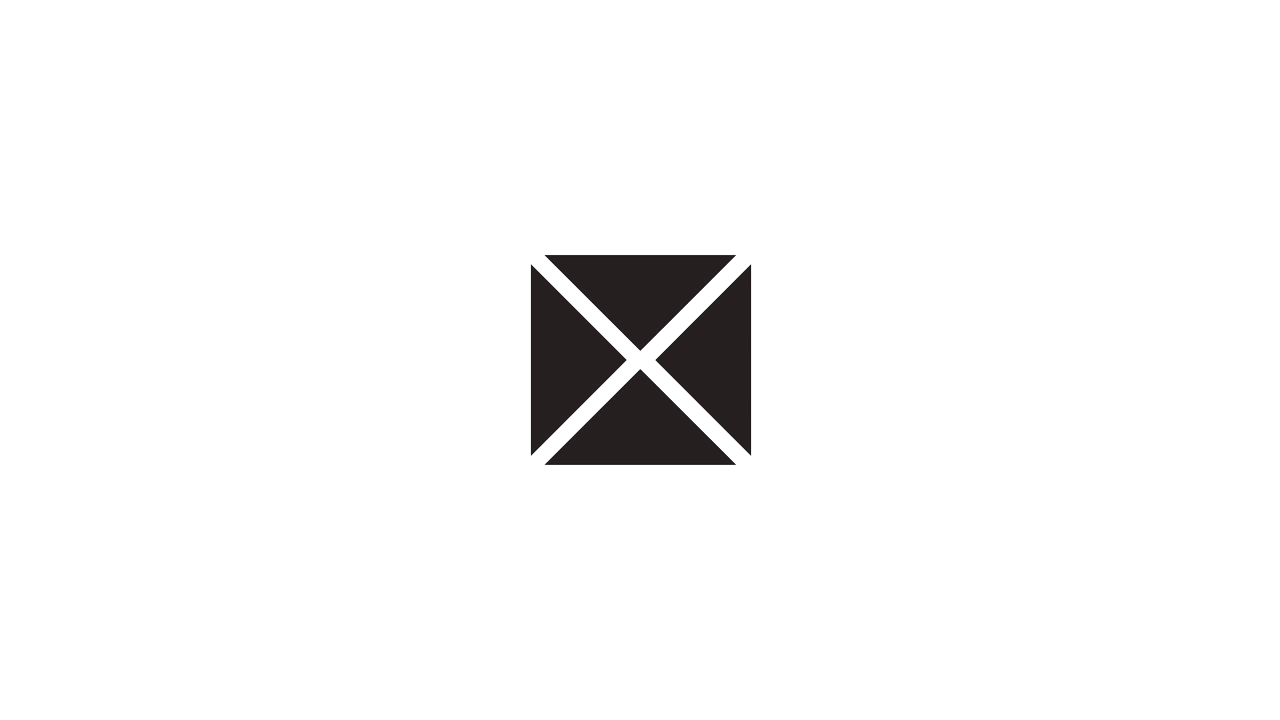 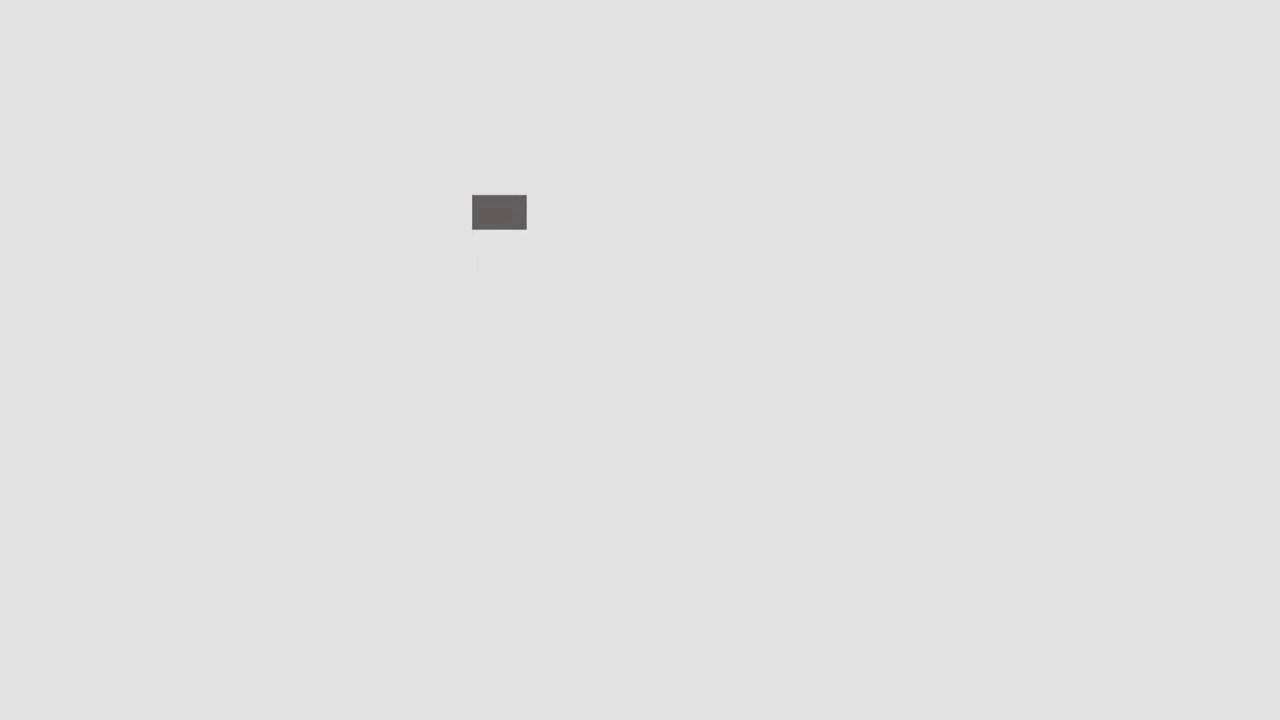 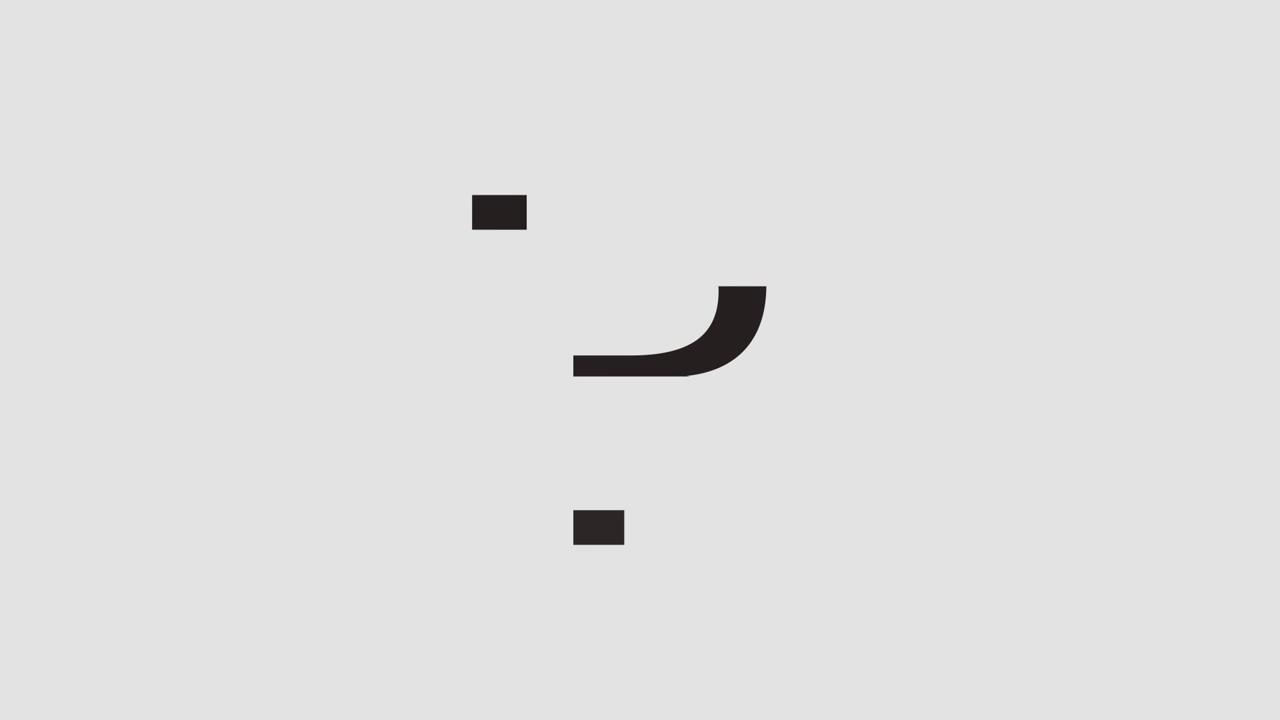 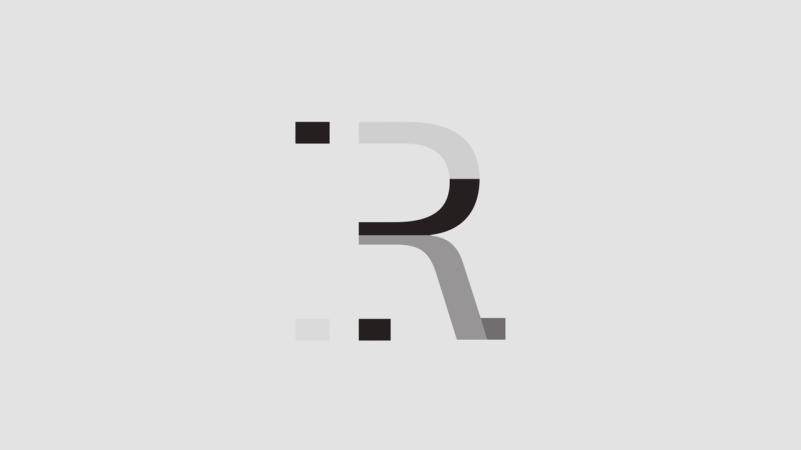 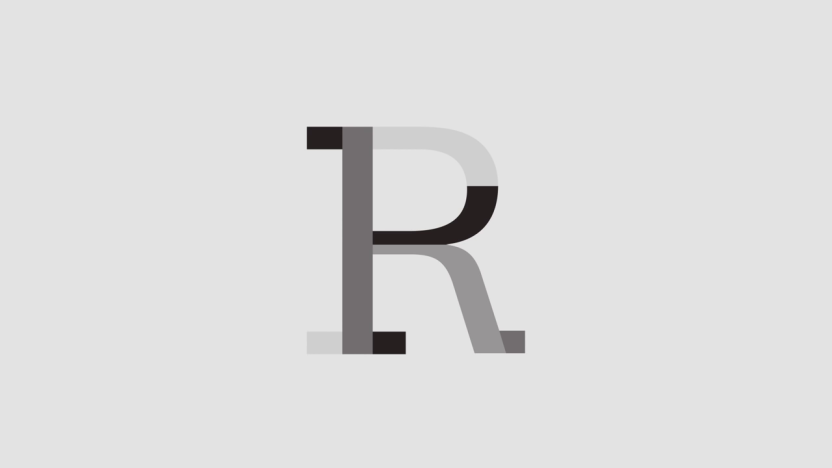 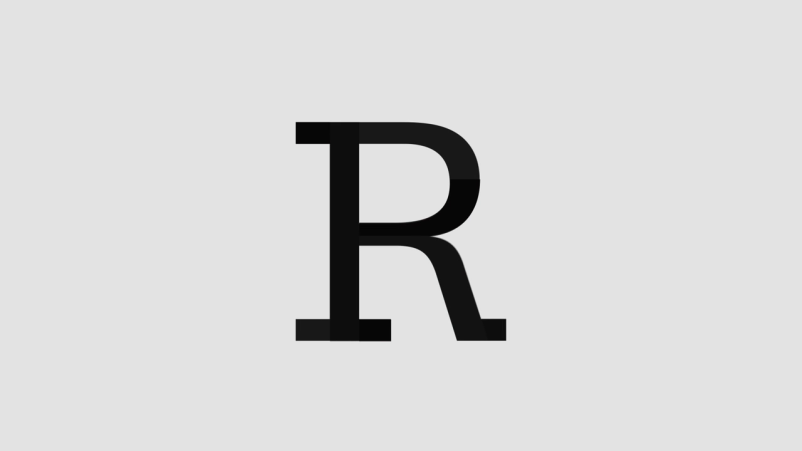 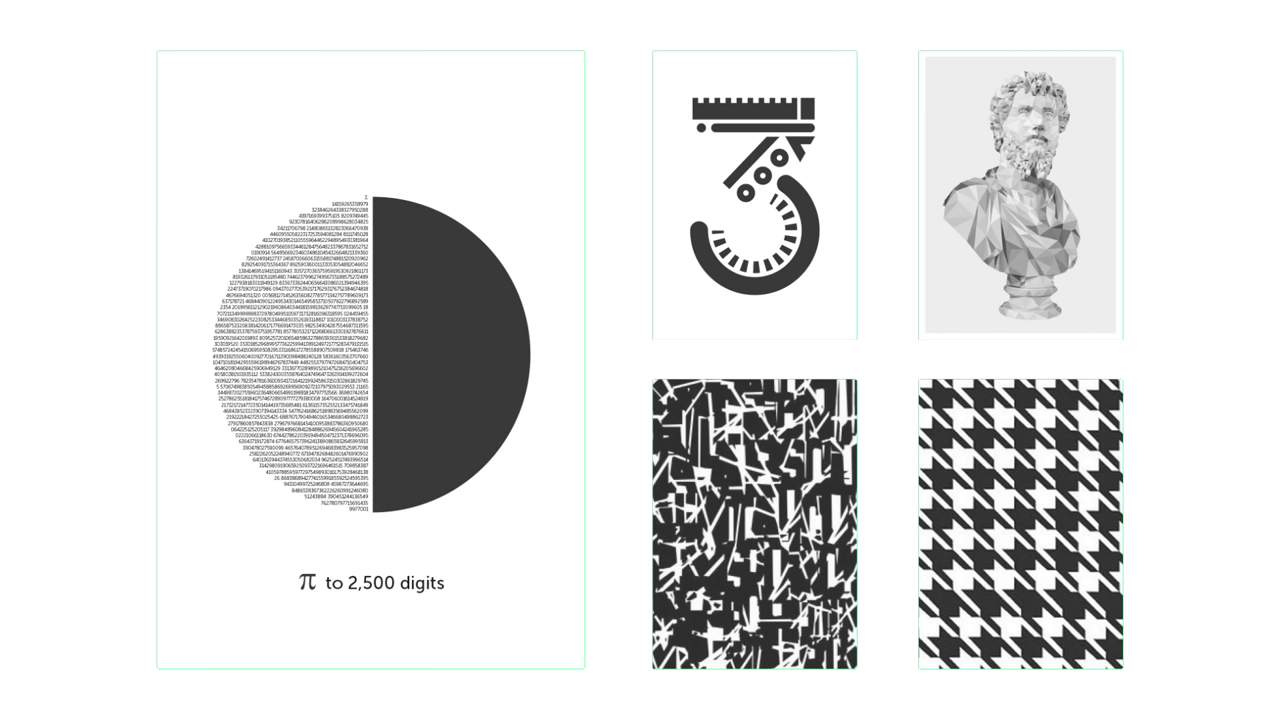 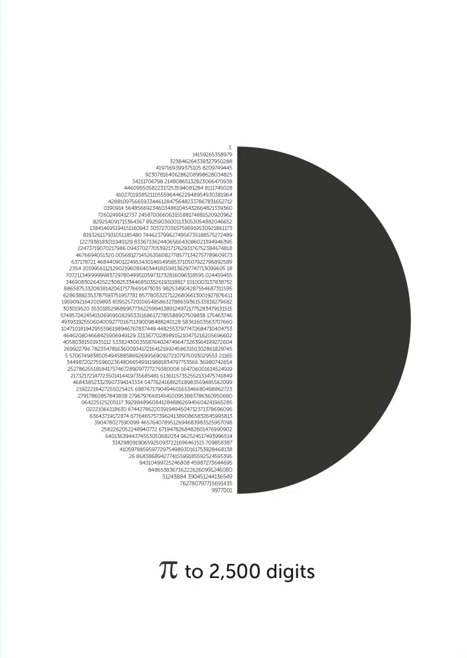 Example 1
Group of individual shapes 
Creating an overall shape
In a composition
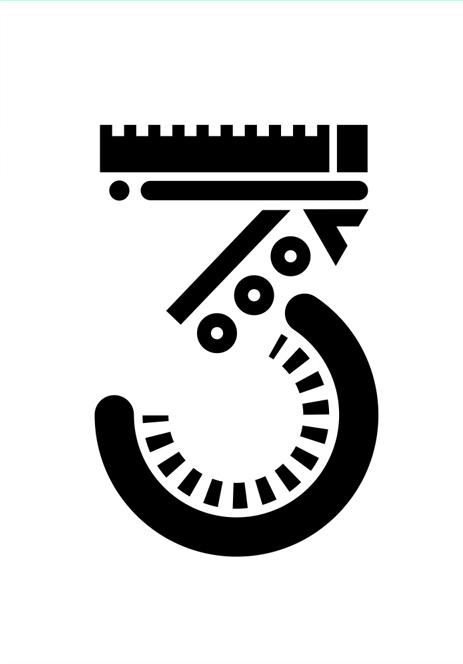 Example 2
Shape to decorate, to build,
Illustrate and hint at another 
Another shape.
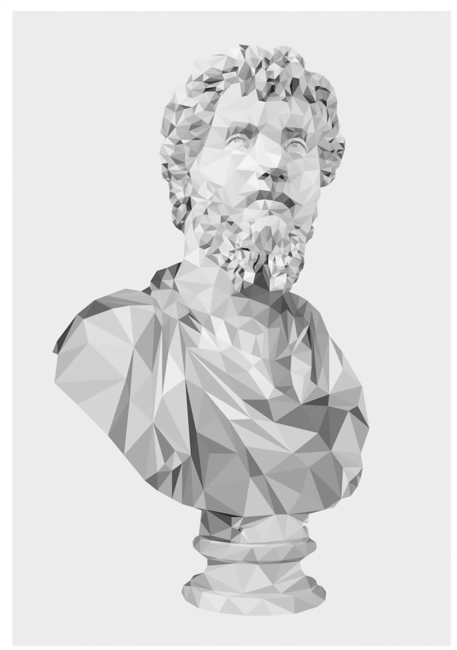 Example 3
Build a legible image 
As an illustration.
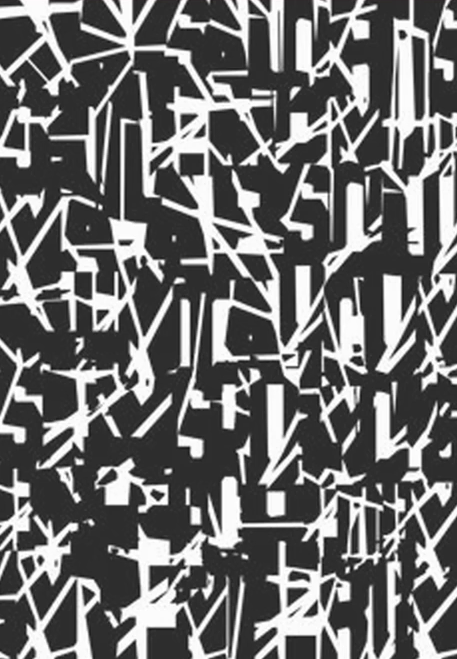 Example 4
To create a surface 
Image texture.
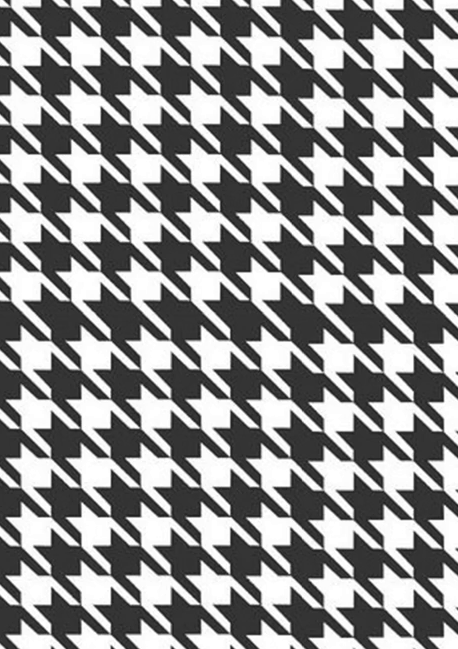 Example 5
To create a surface 
Pattern texture.
Visual Elements That Combine
To Create Graphic Design
Line, Colour, Shape,
Texture, Space,
Form & Typography
4th key element 
Texture
Visual element in graphic design
Types Of Texture

Image Texture
Pattern Texture
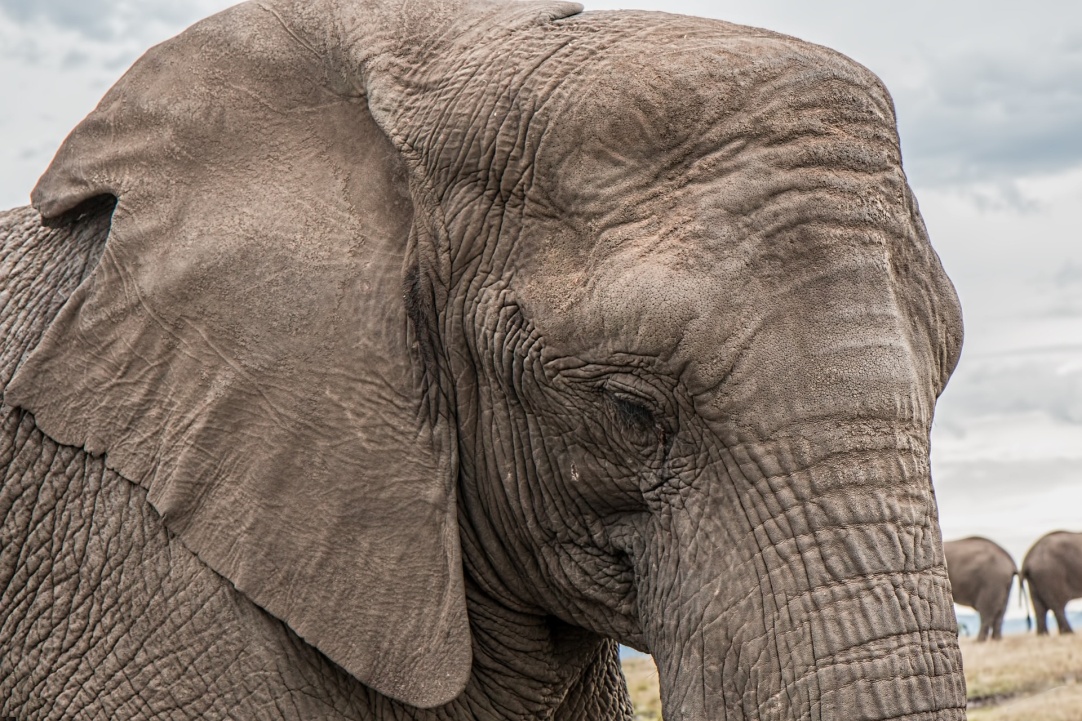 Image Texture
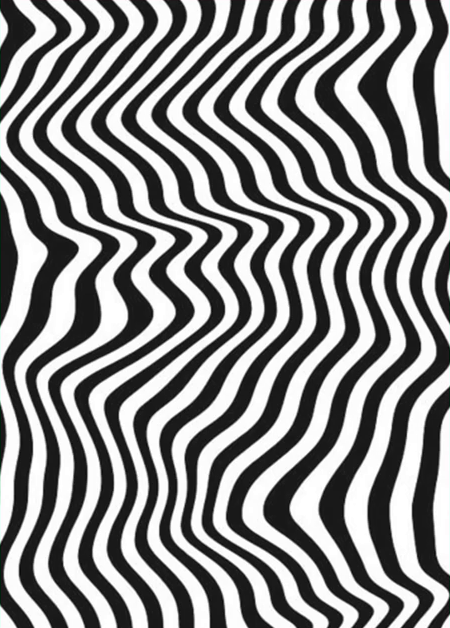 Image Texture Can Be
Environmental
Biological
Man Made
Environmental Image Texture
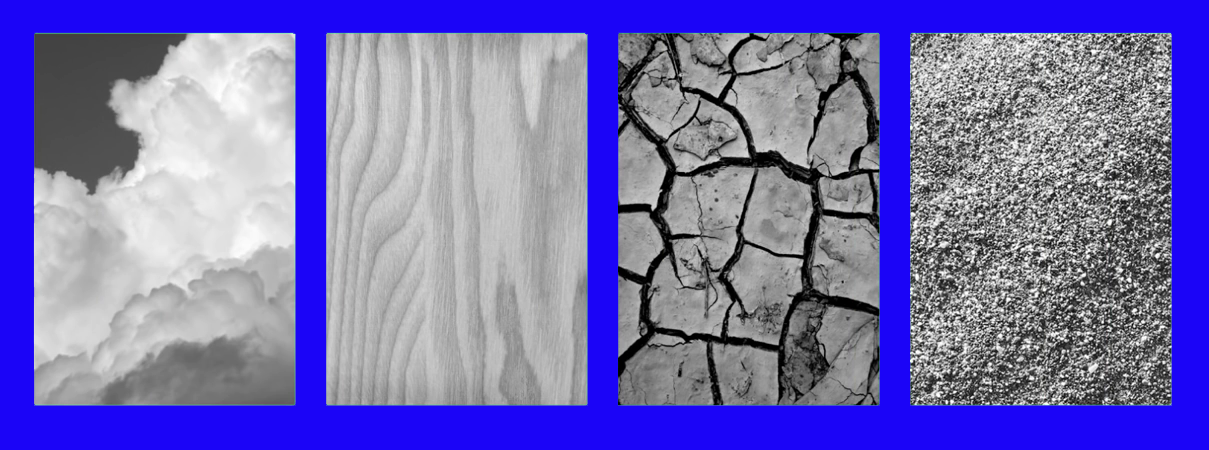 Biological Image Texture
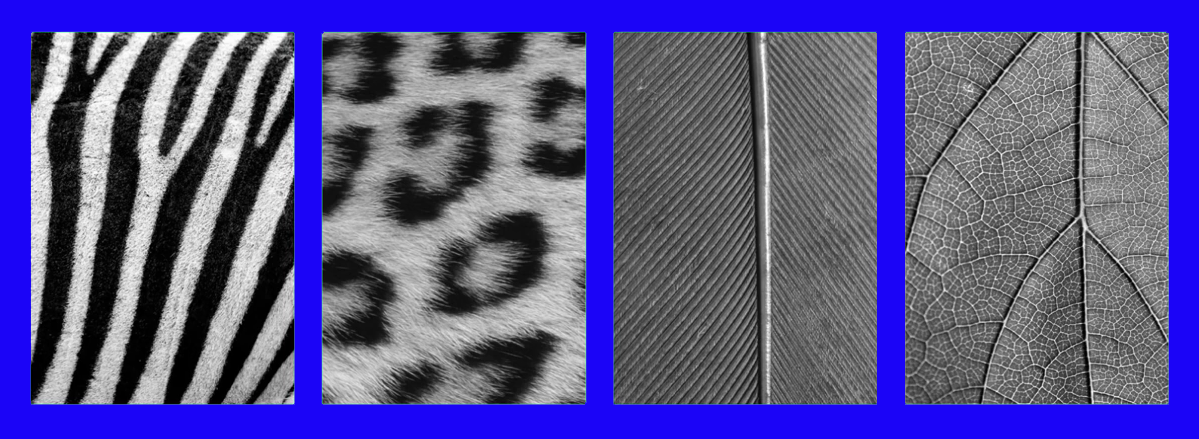 Man Made Image Texture
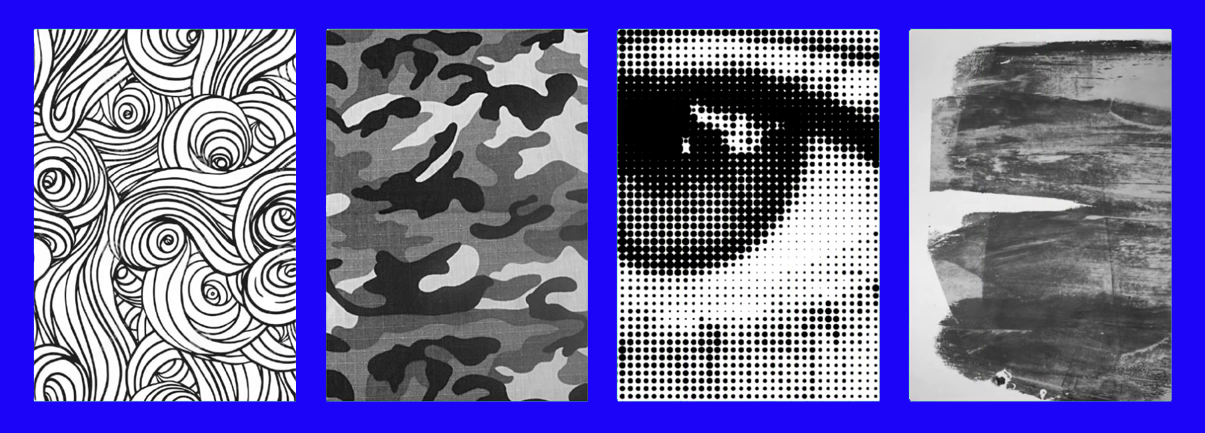 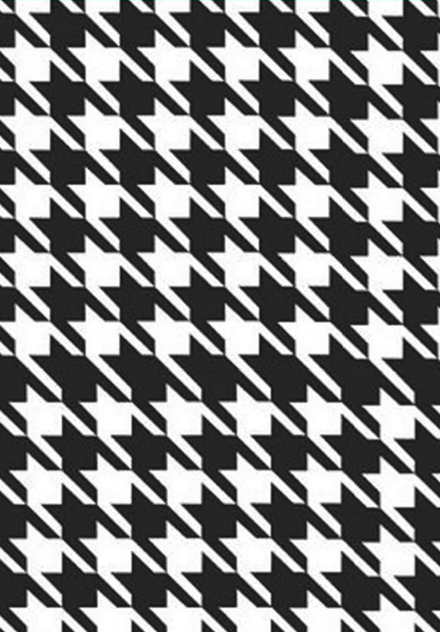 Pattern texture
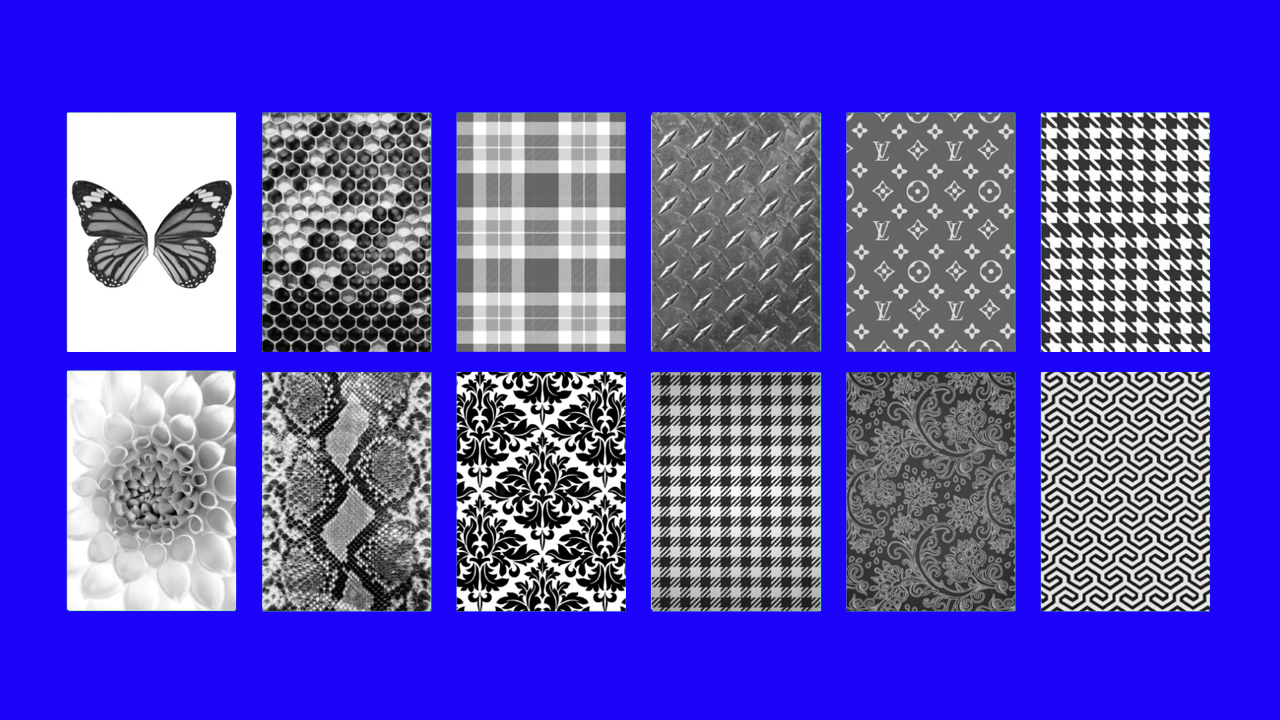 5th Key Element
Space 
Visual Element In Graphic Design
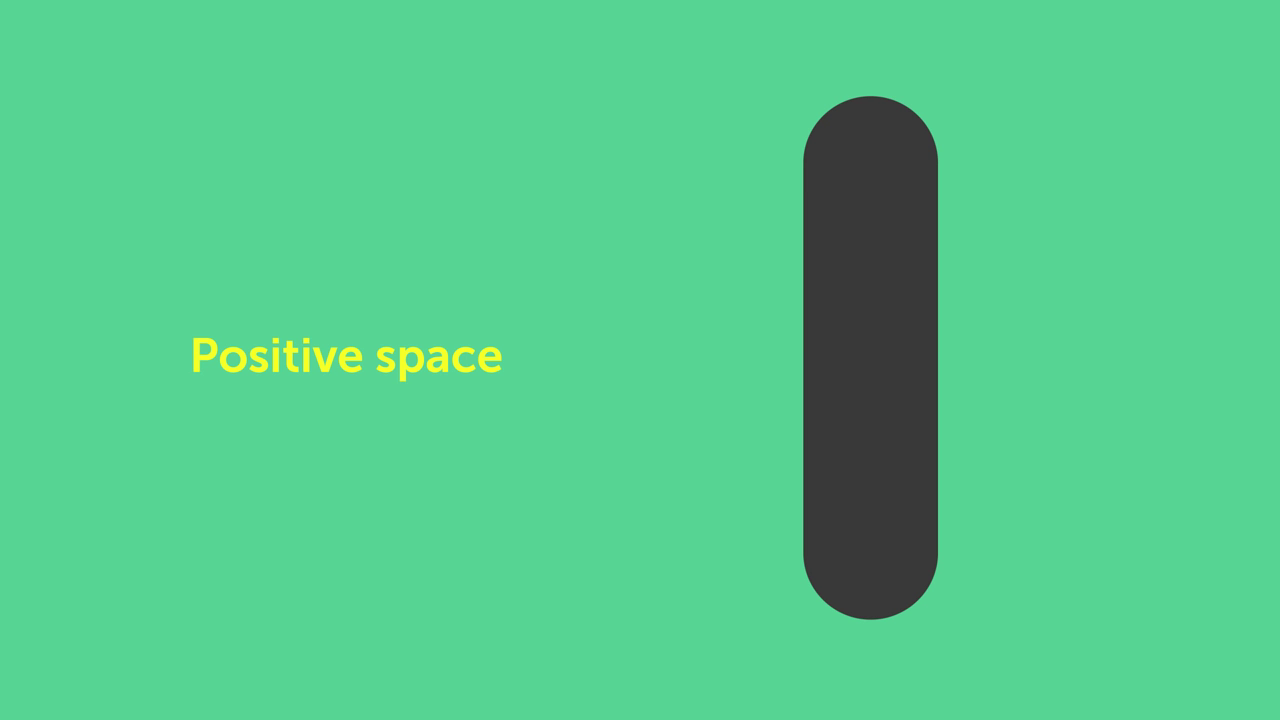 Types of space 
Positive space 
Negative space
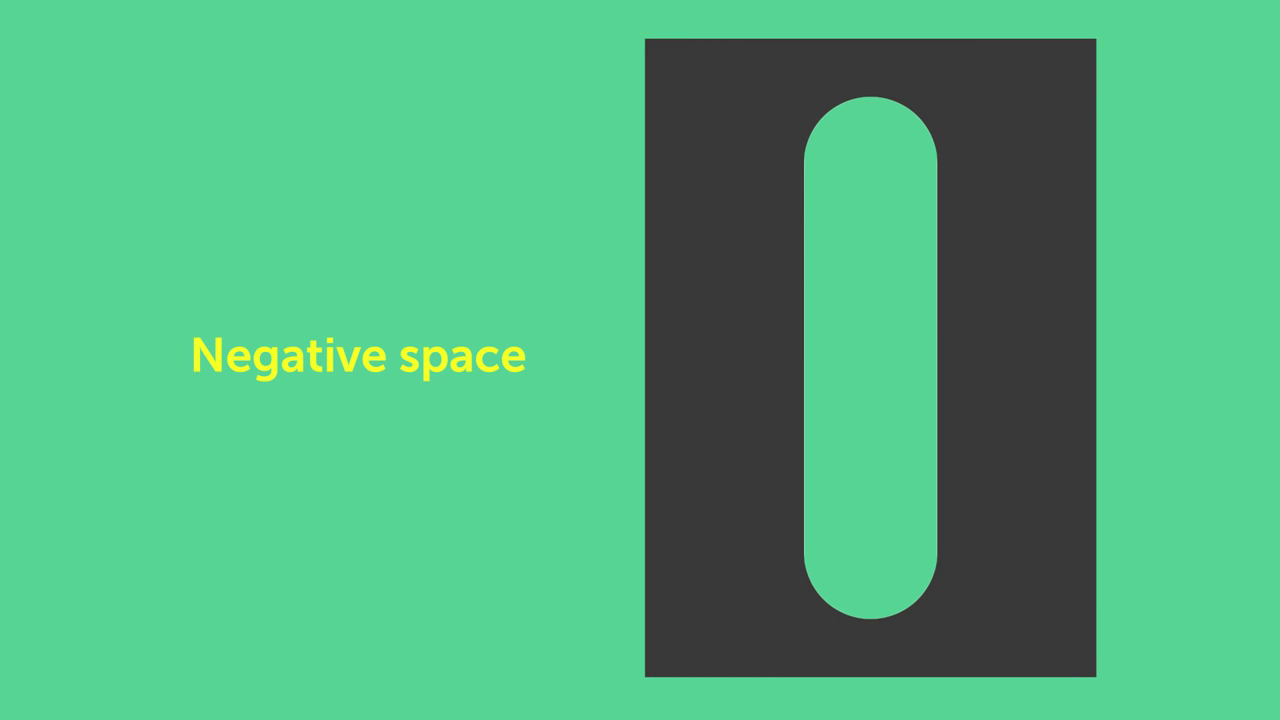 Effects Applied To Shapes To Create Dynamics
Proximity 
Overlap
Opacity
Light
& Shadow 
Perspective
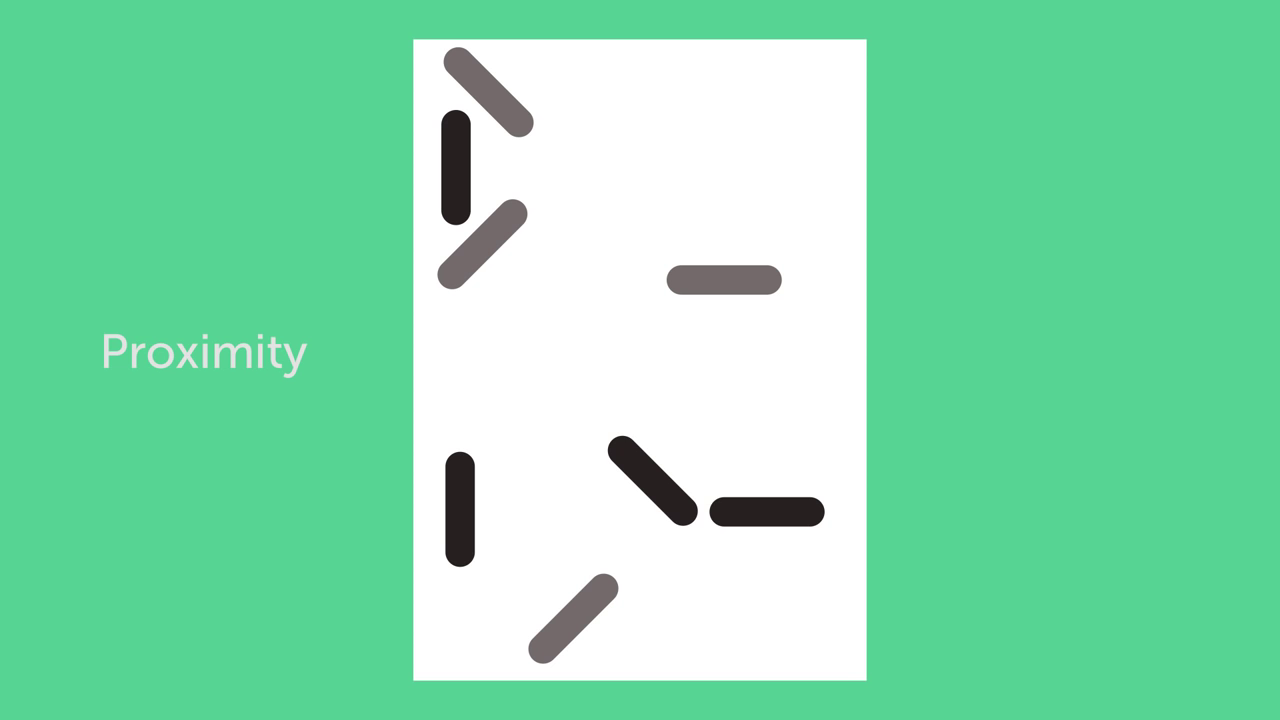 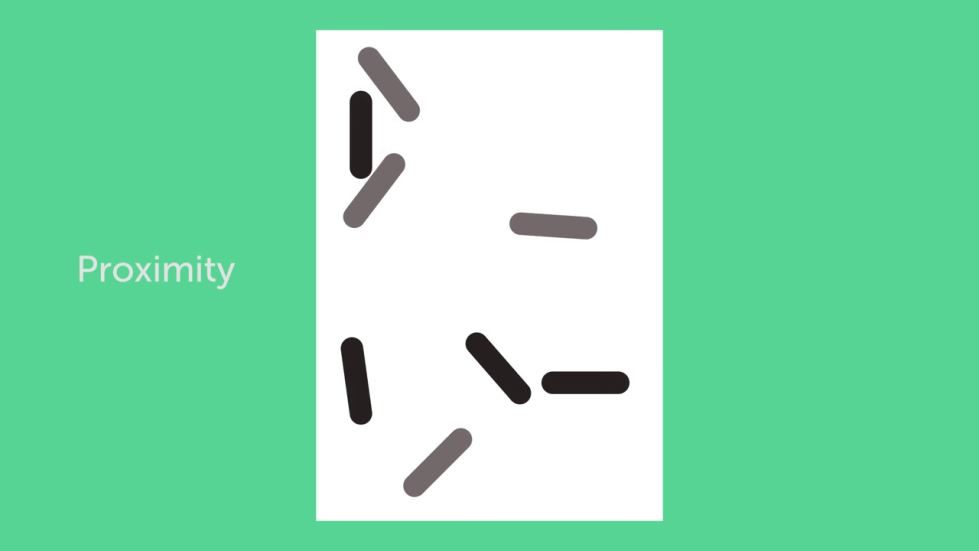 Proximity
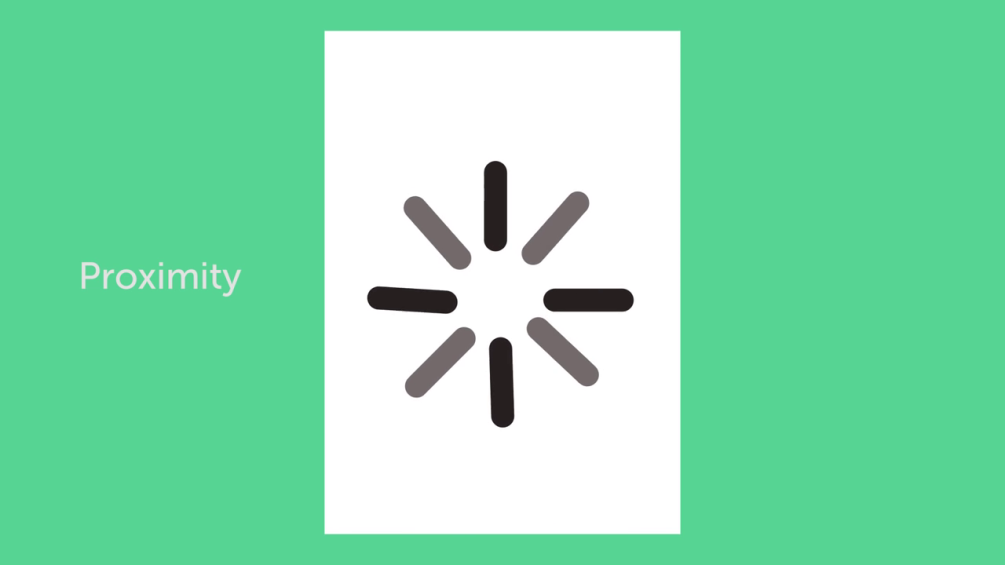 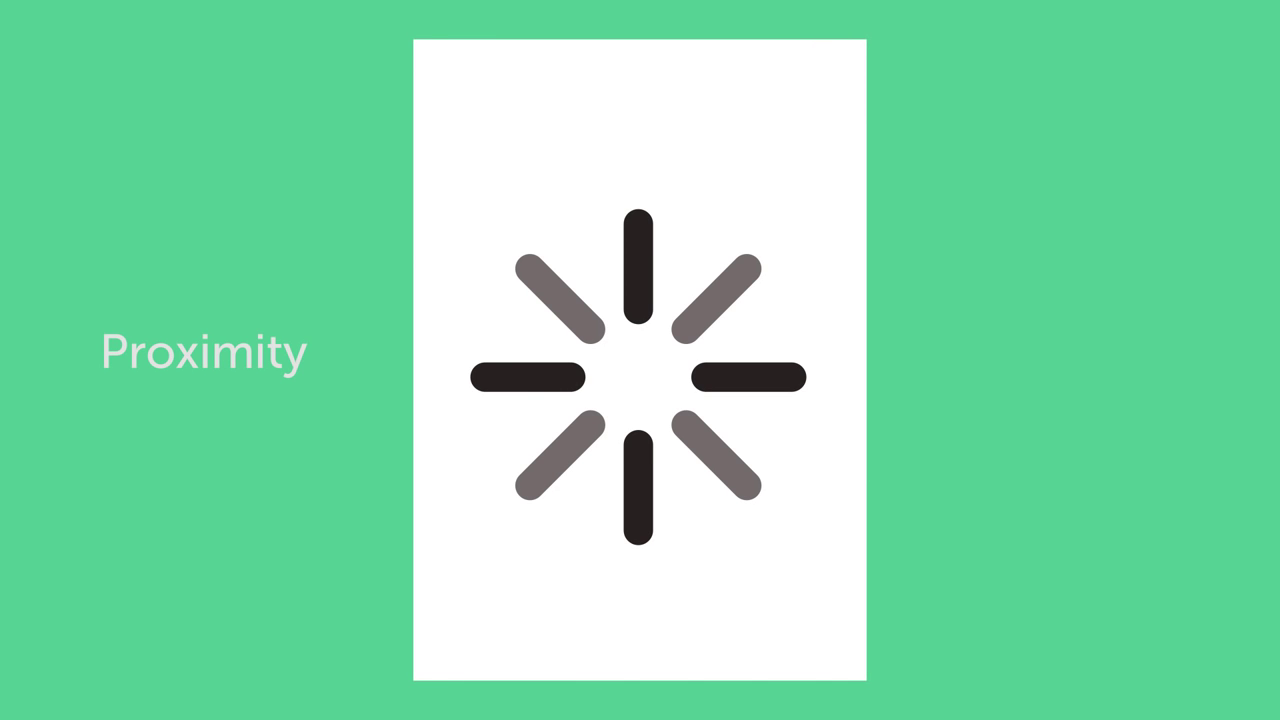 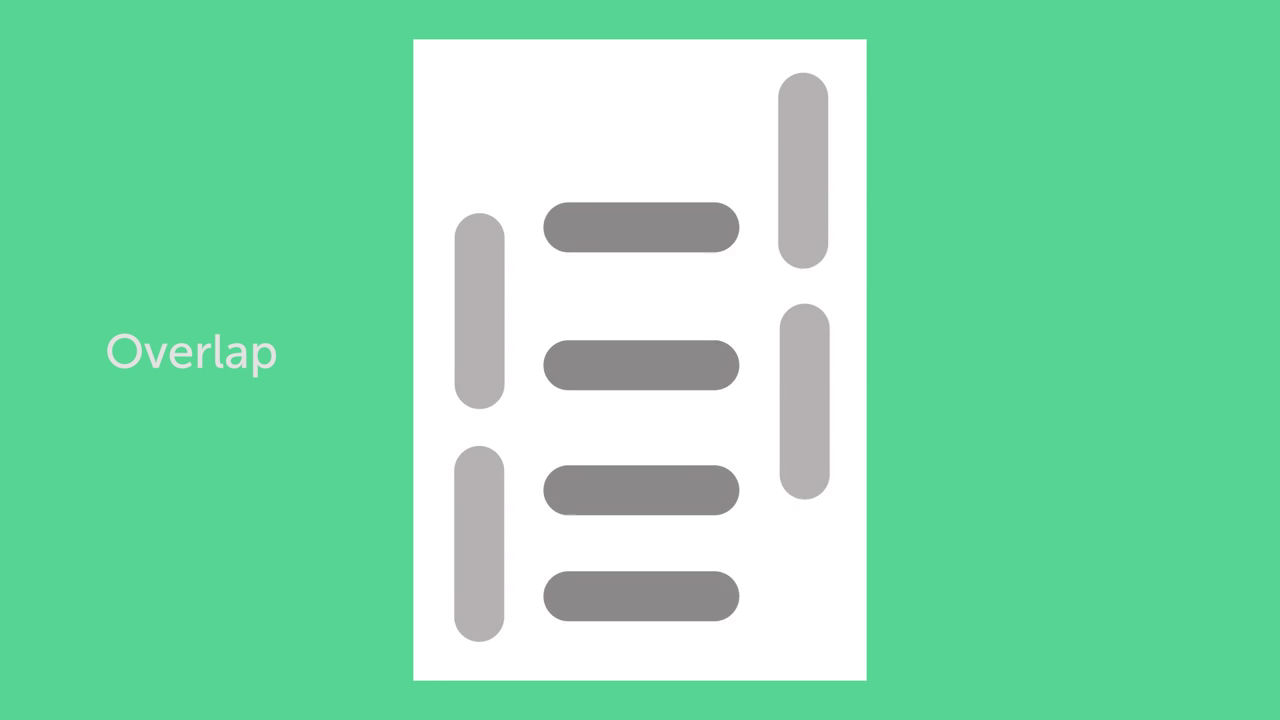 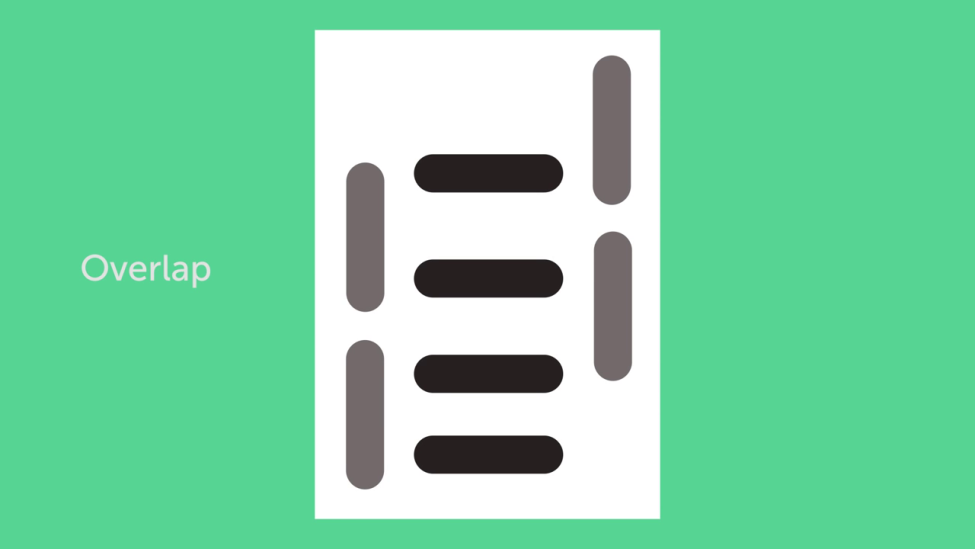 Overlap
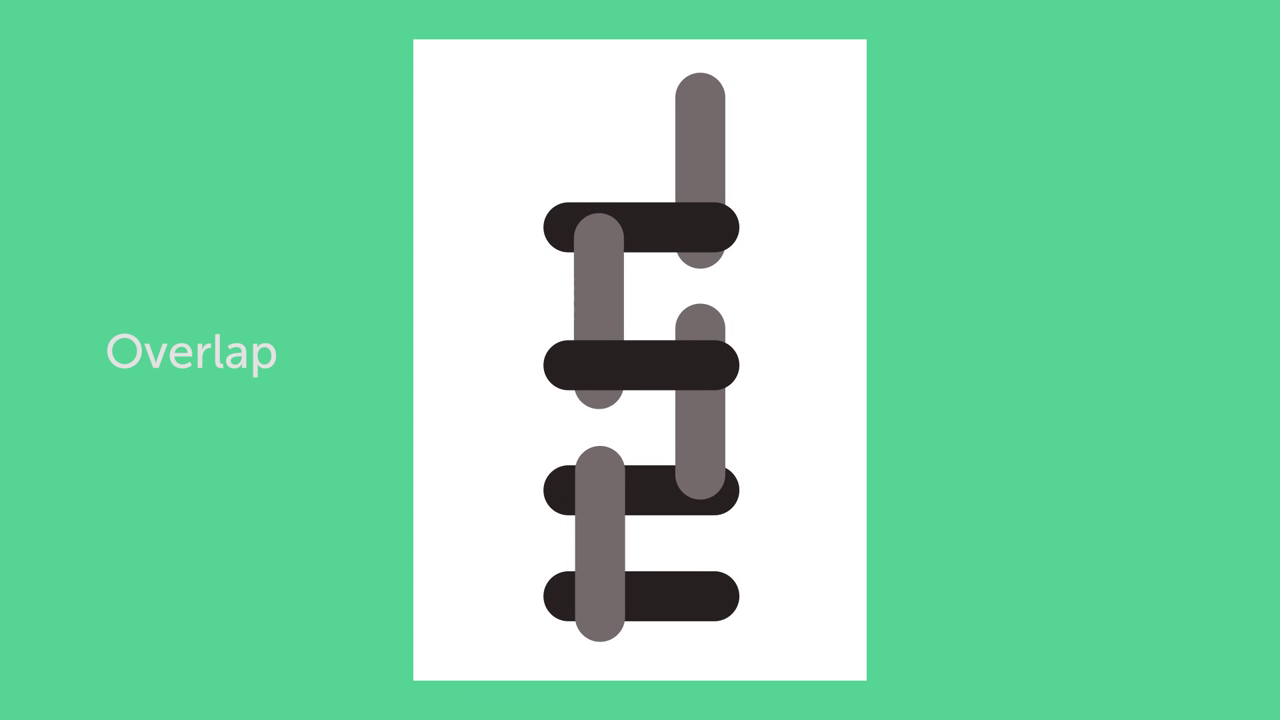 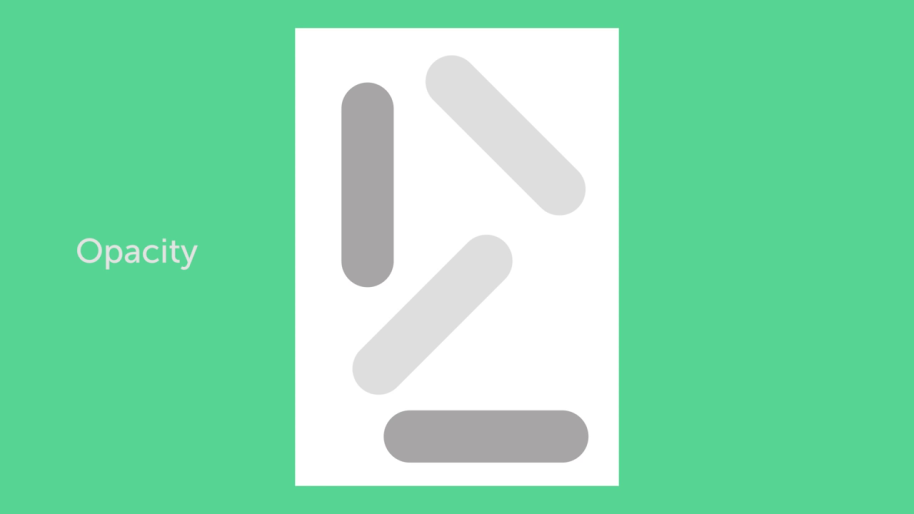 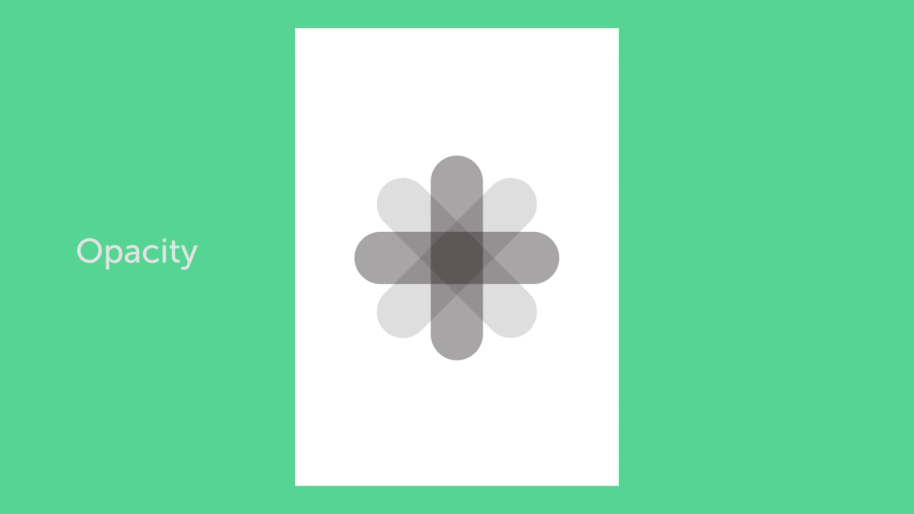 Opacity
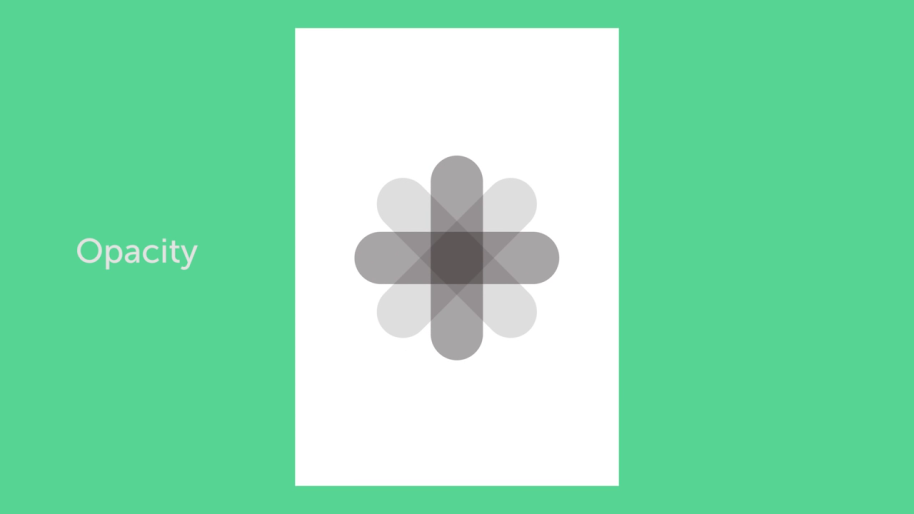 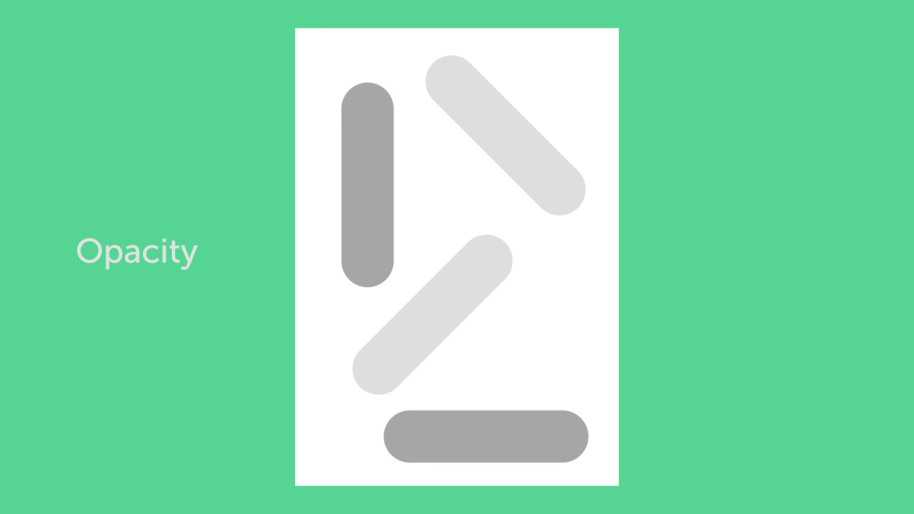 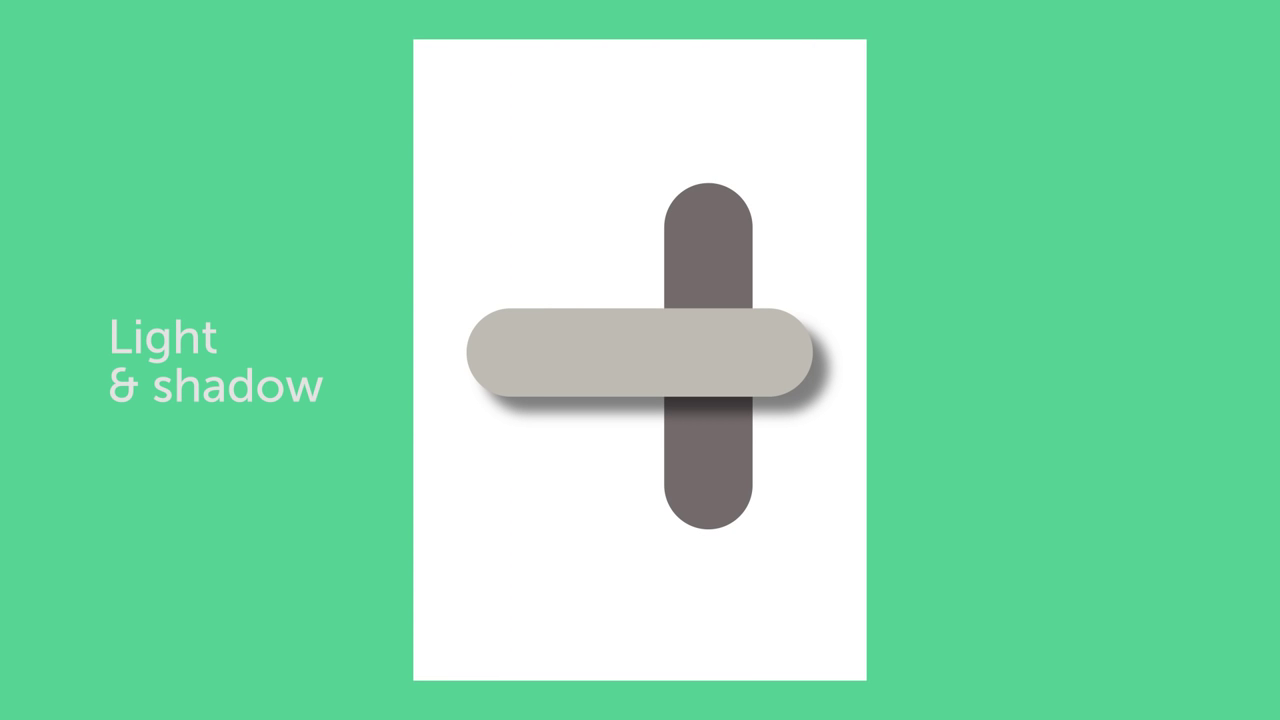 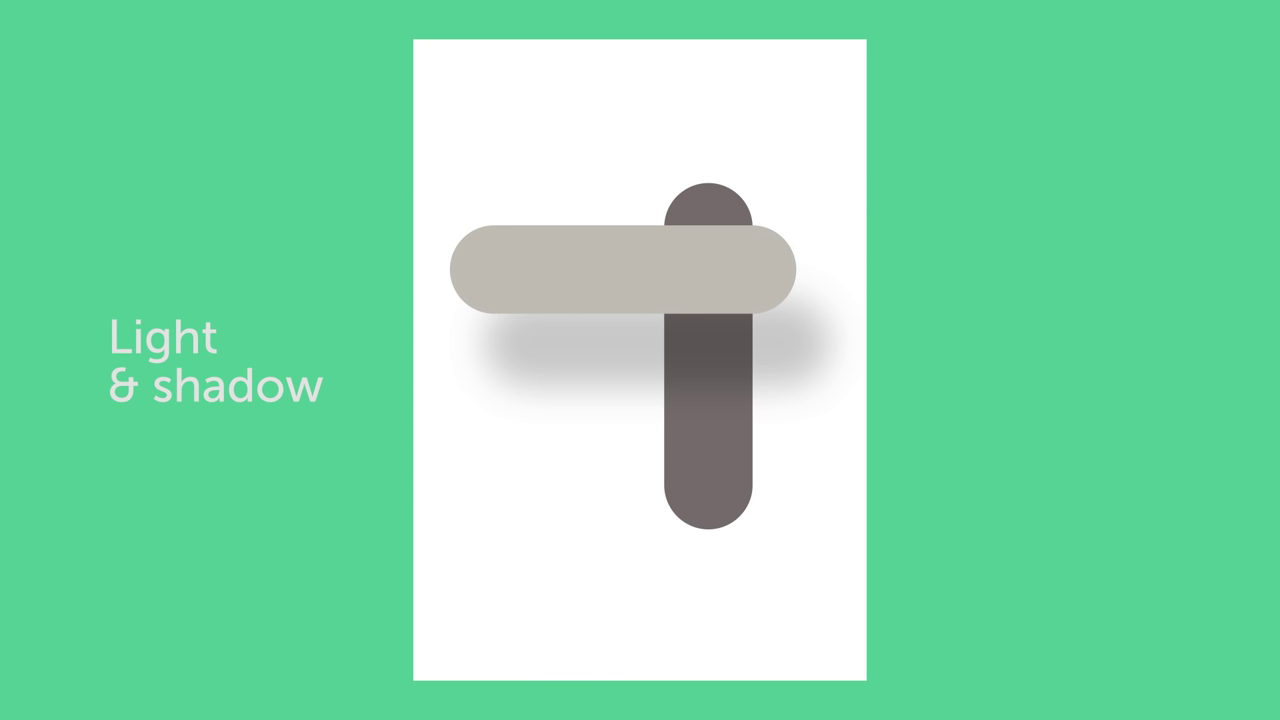 Light & Shadow
Perspective
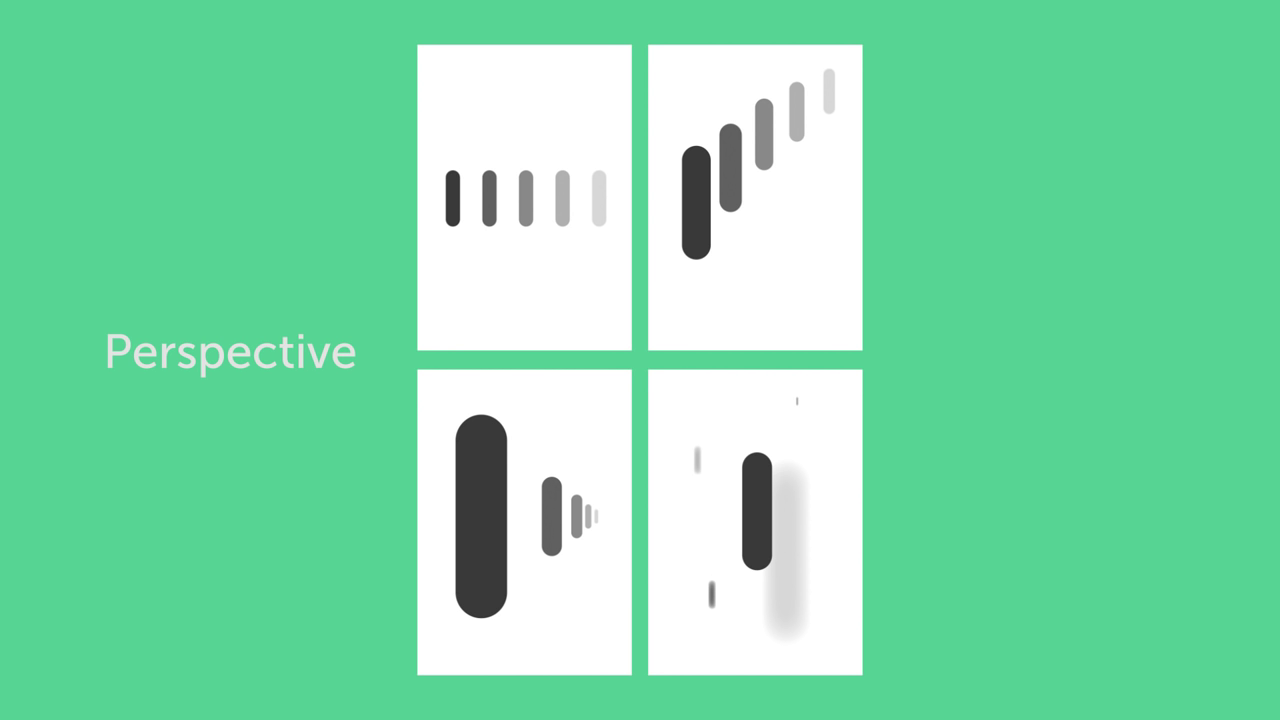 6th Key Element
Form
Visual Element In Graphic Design
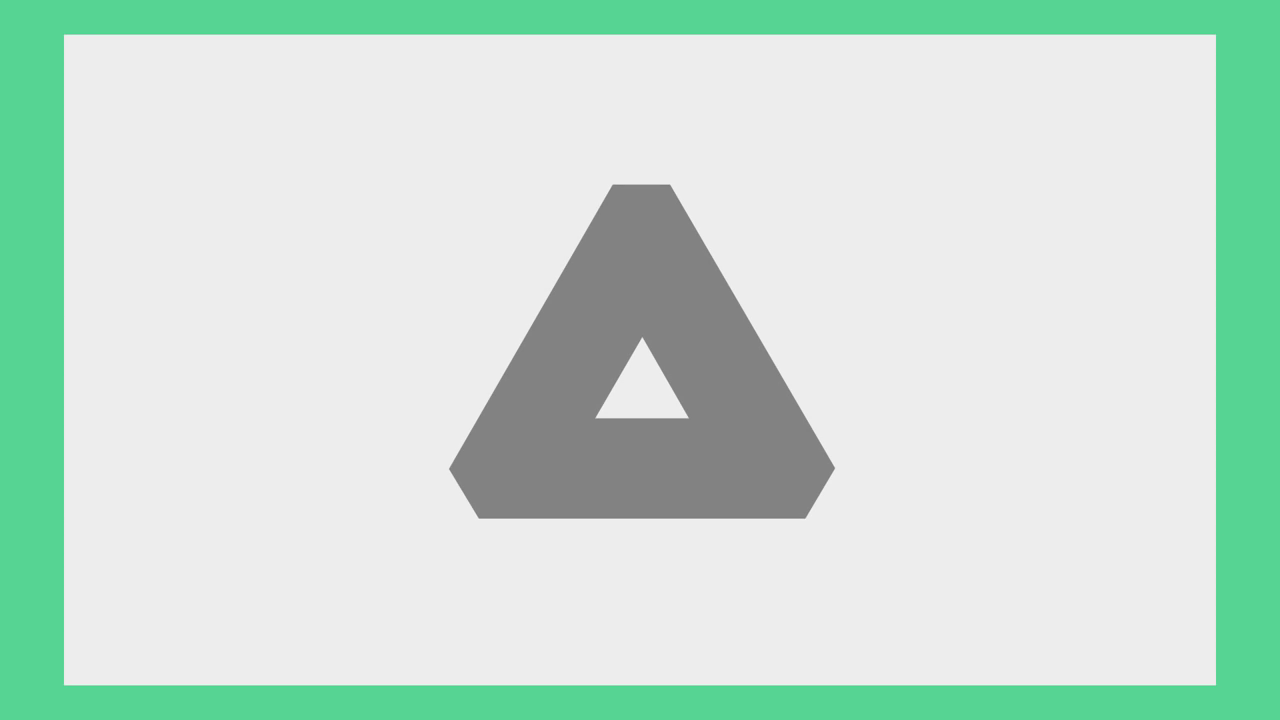 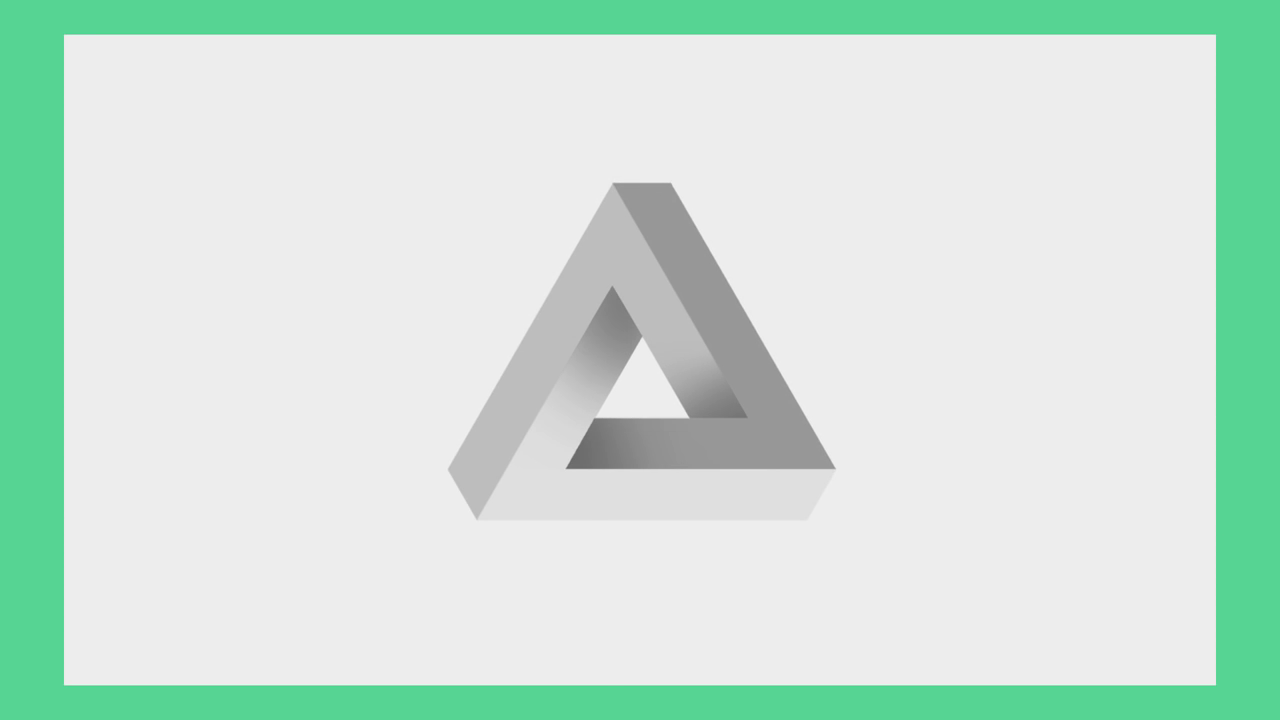 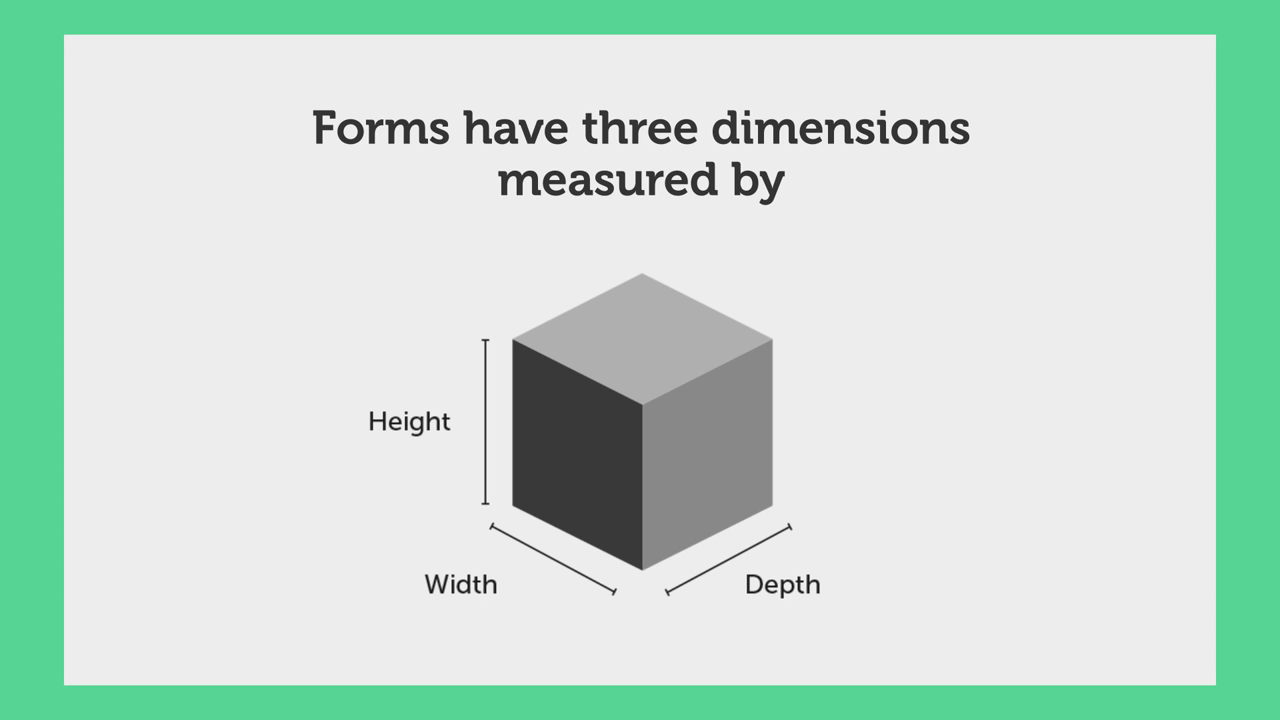 Because Of This Visual Dynamic,
Form Can Be Used To Create
A Distinct Look And Feel
To A Piece Of Graphic Design Work.
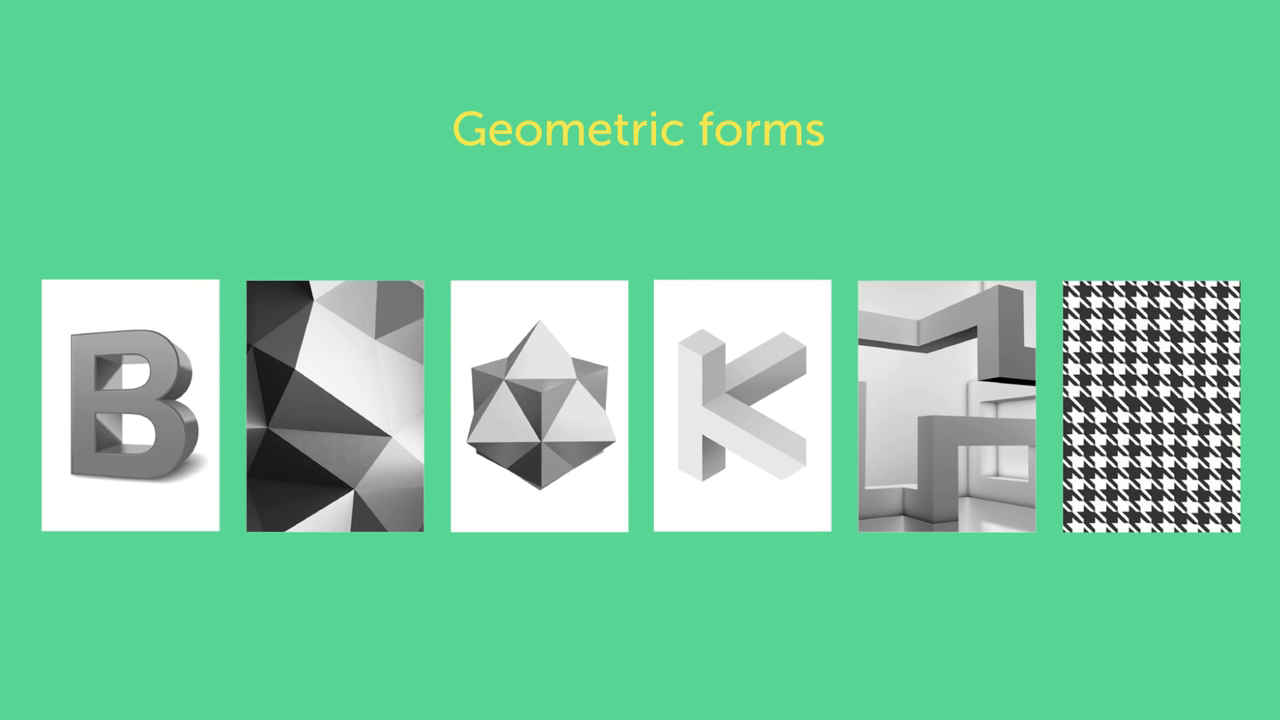 Types of forms 
Geometric forms
Organic forms
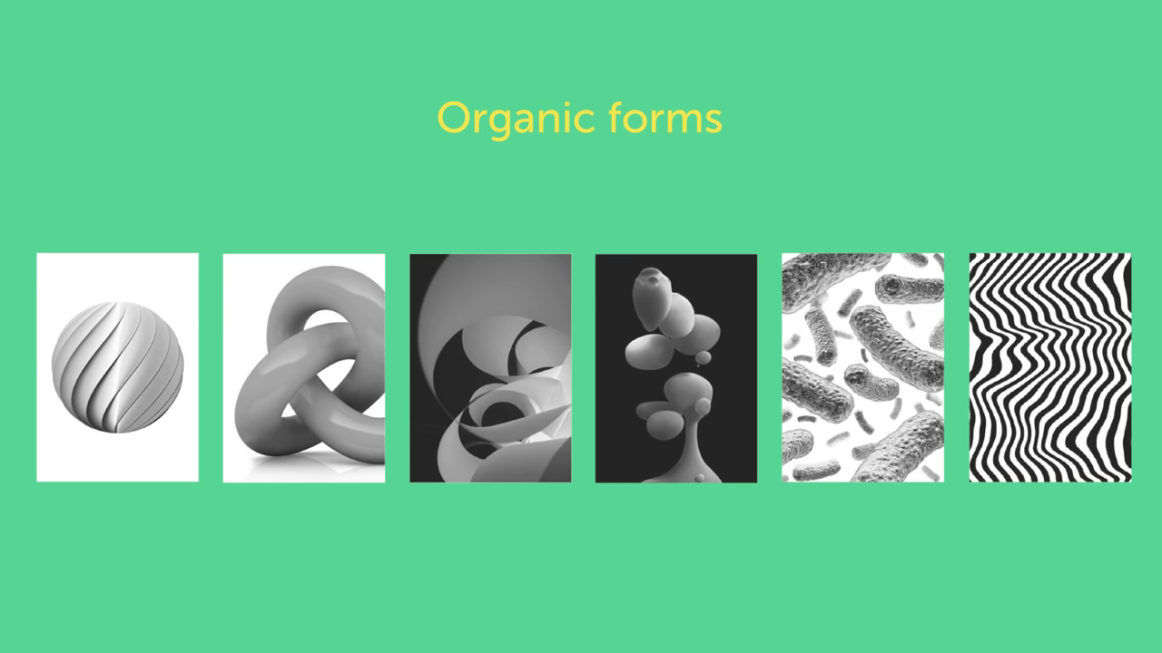 7th Key Element
Typography
Visual Element In Graphic Design
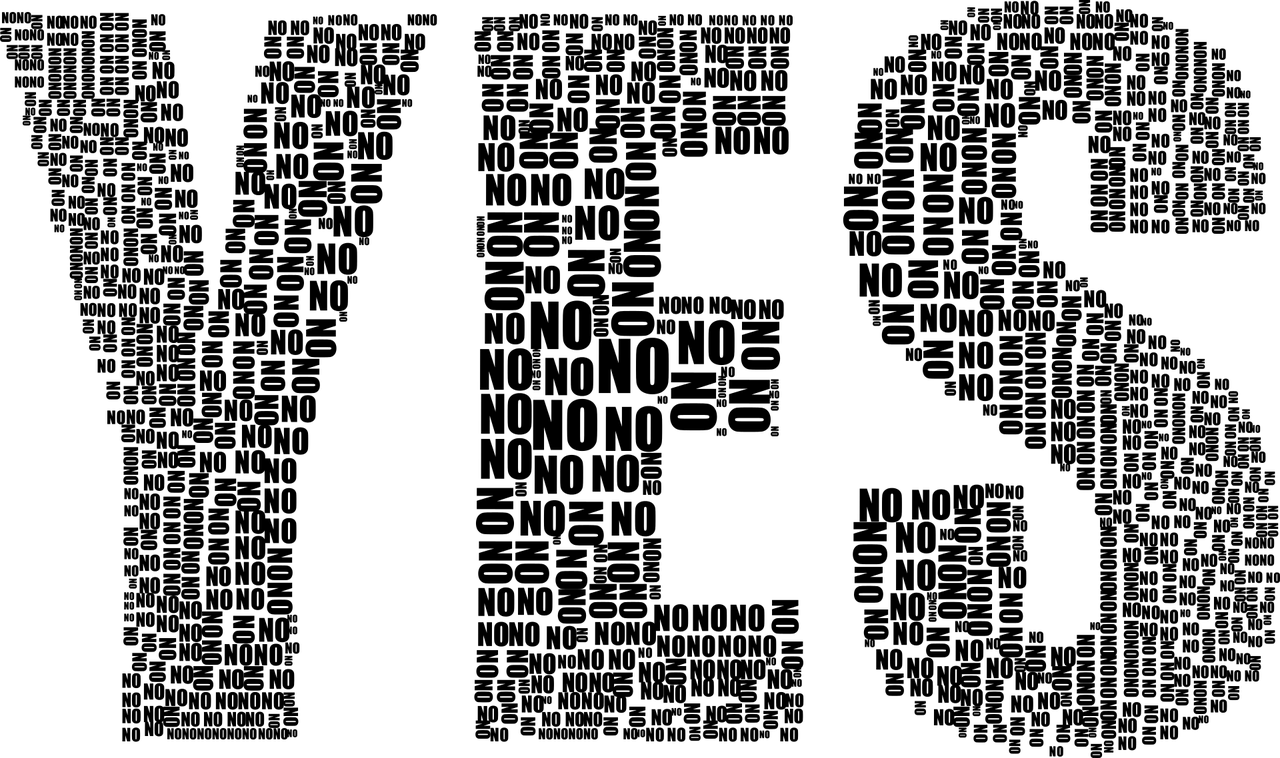 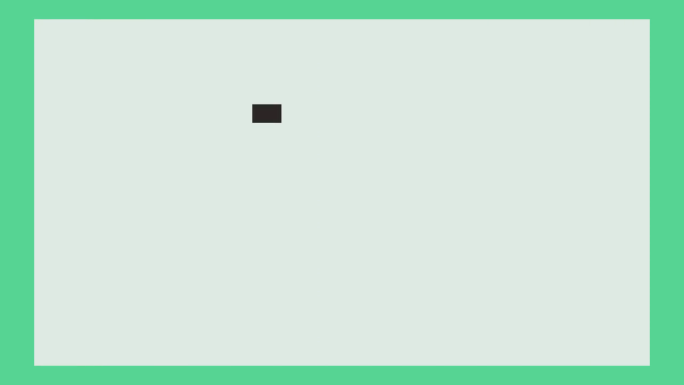 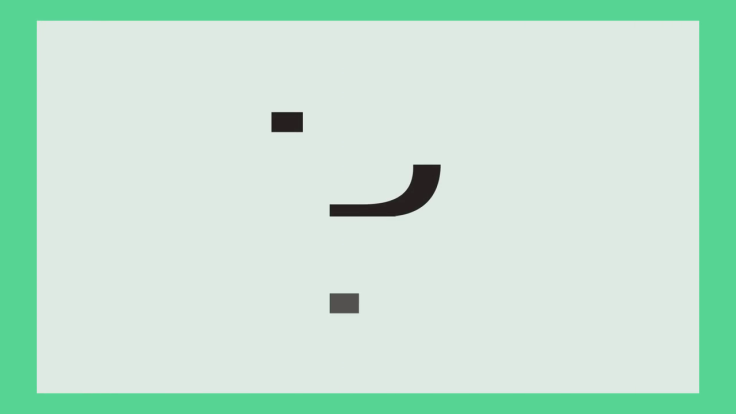 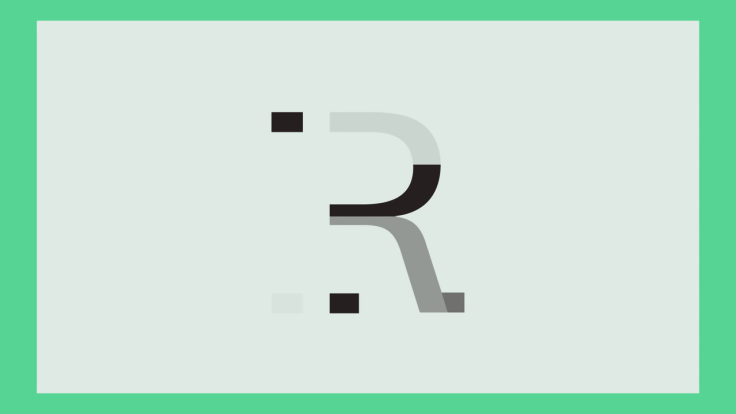 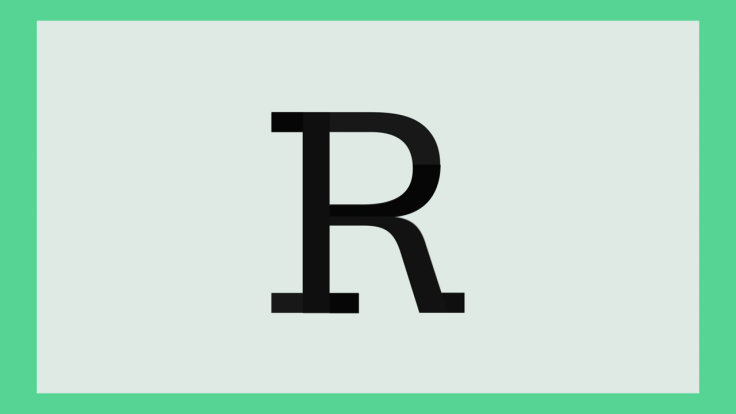 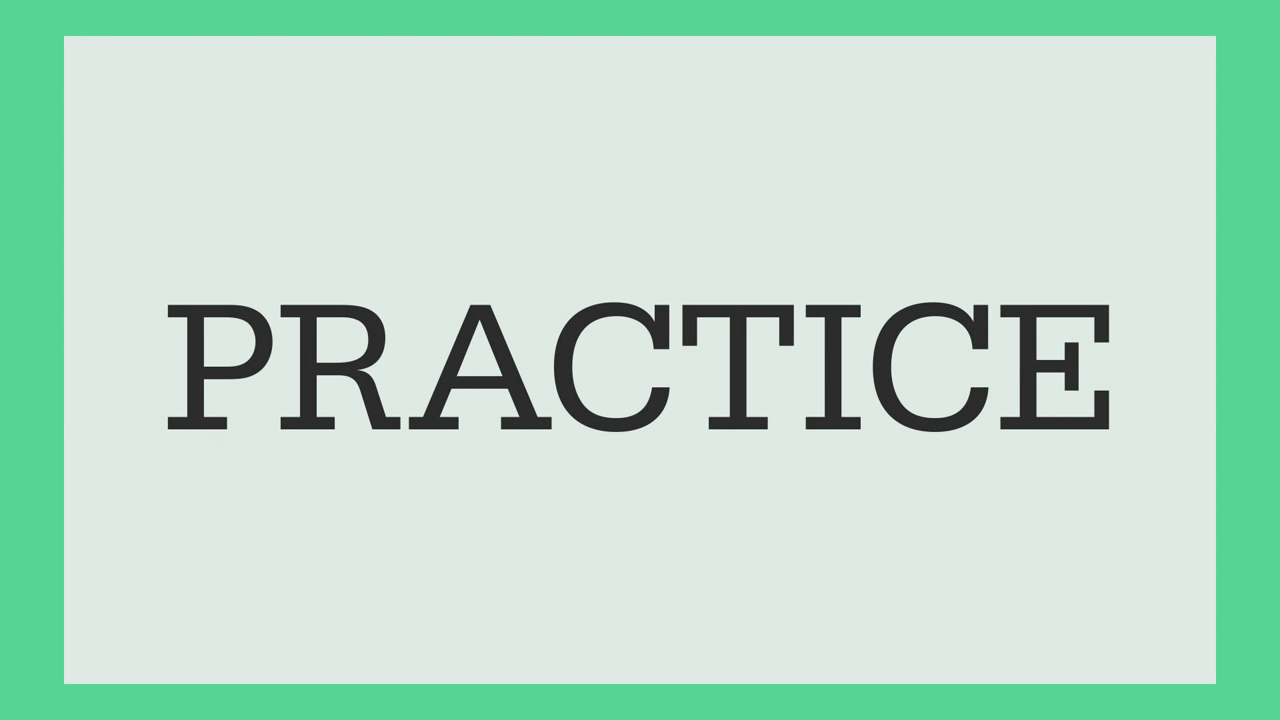 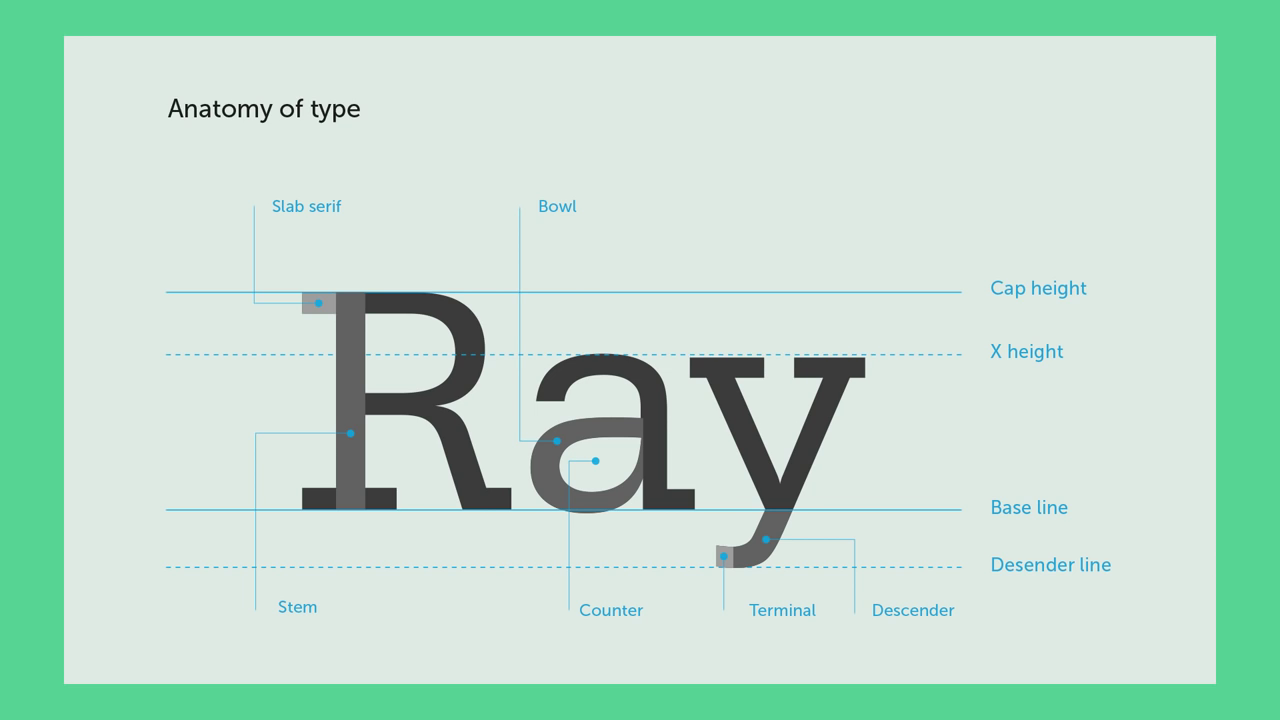 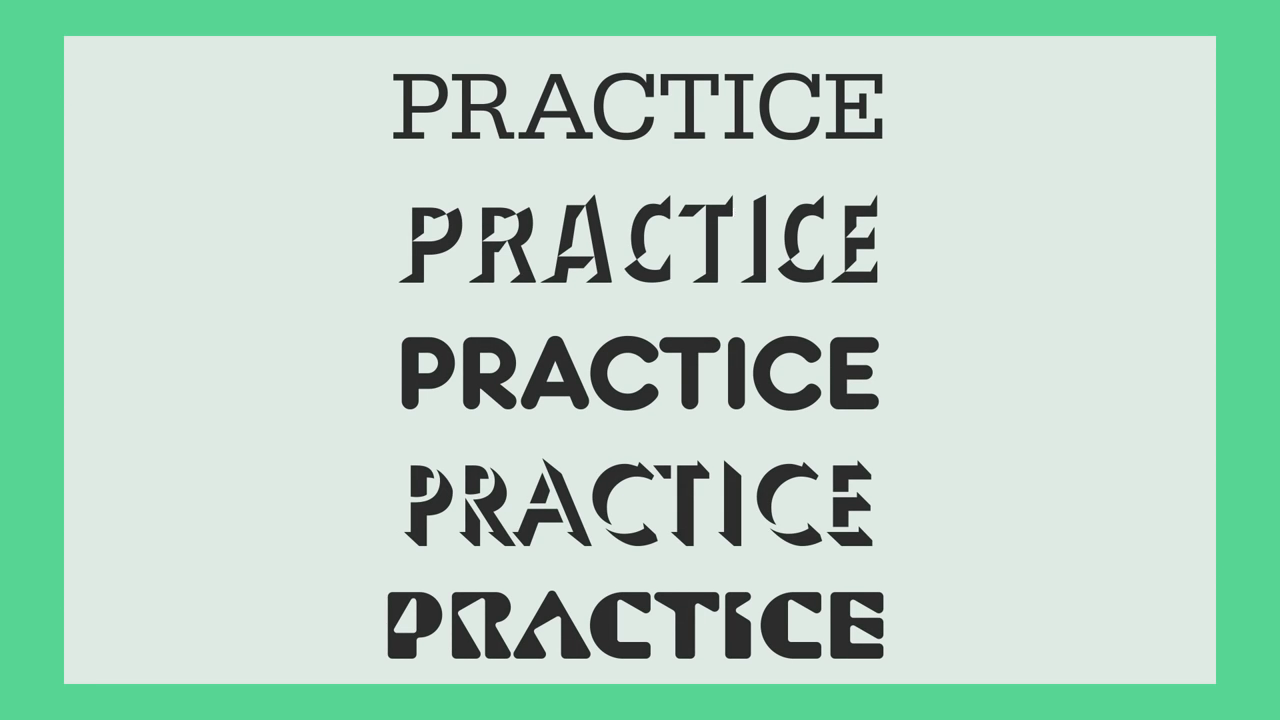 The Choice Of Typeface Used 
In A Design Is Crucial 
To Set The Intended 
Look And Feel, Set A Tone And
Add Character To A Piece Of Work.
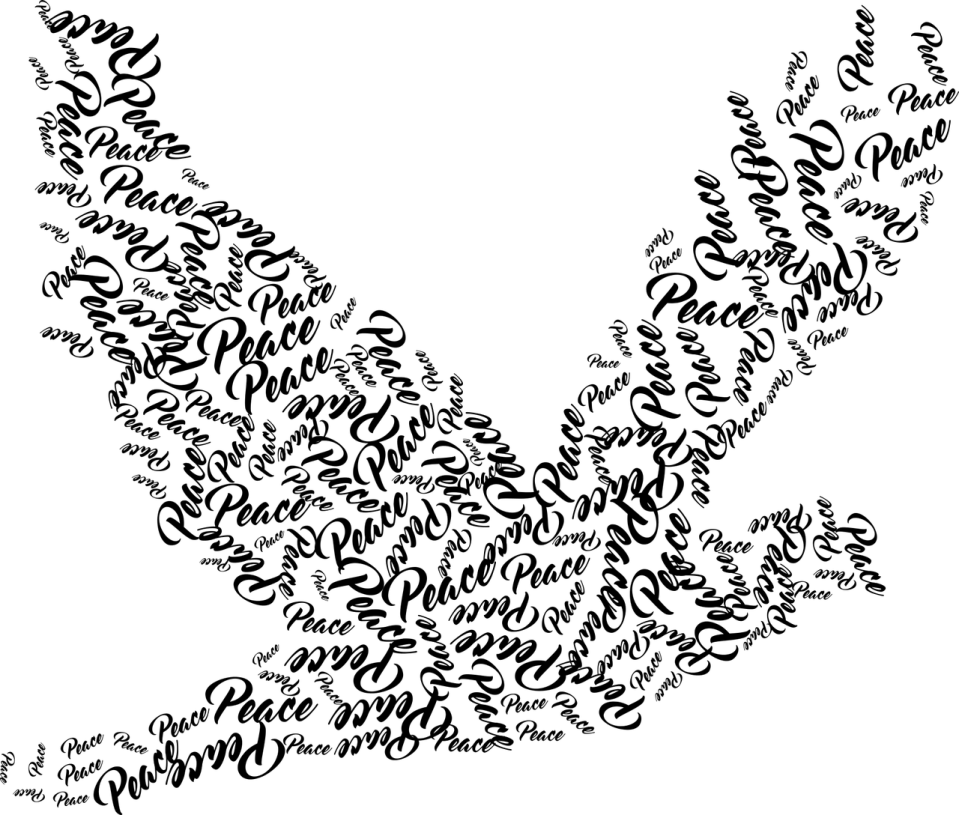 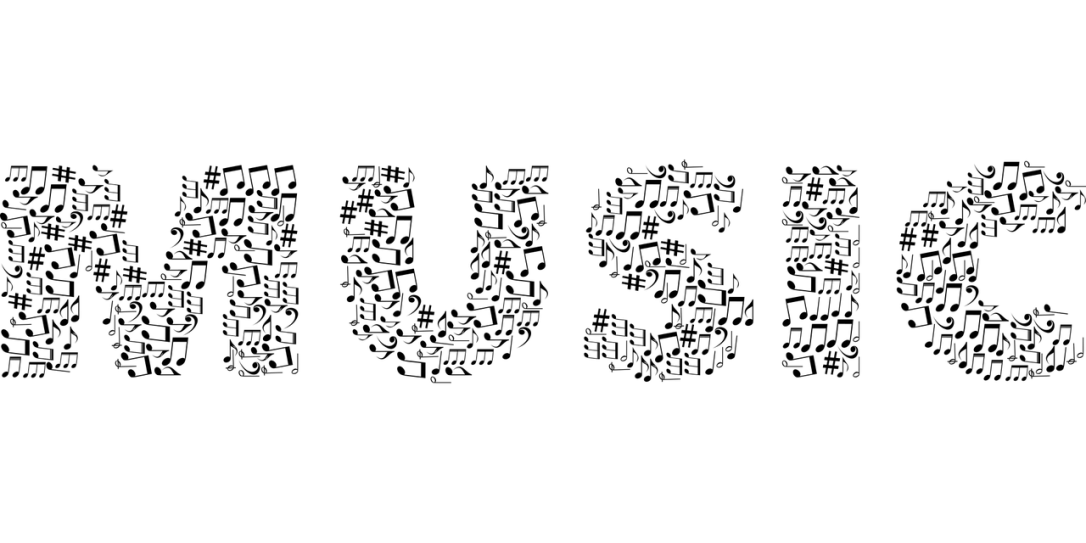 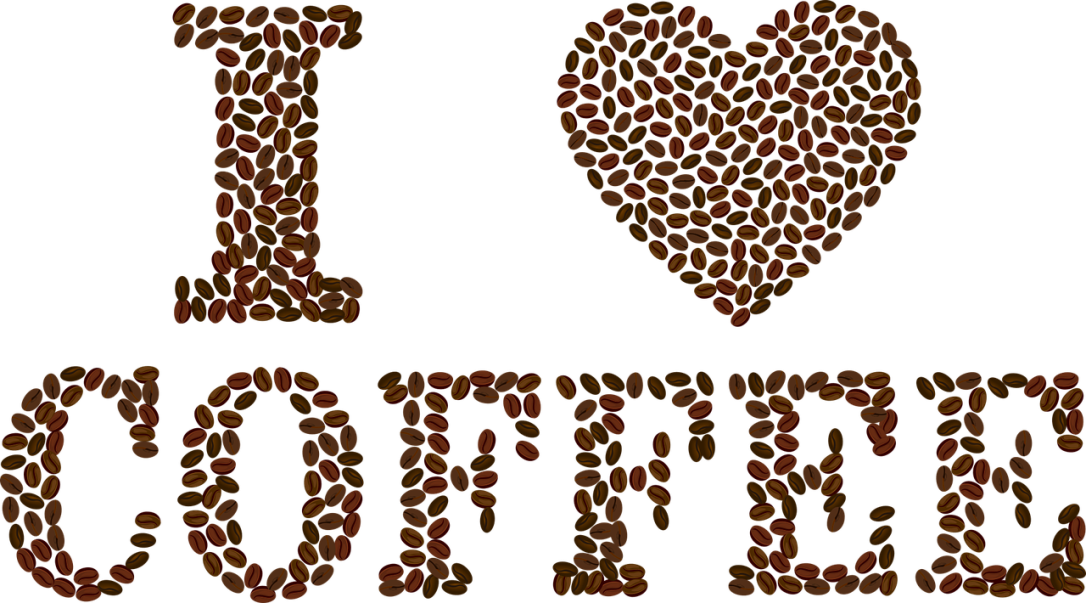 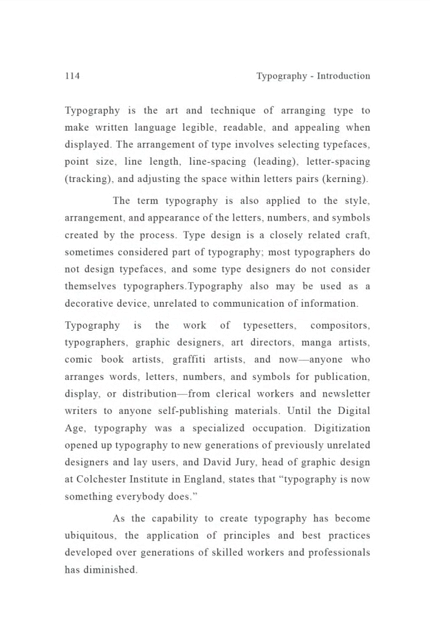 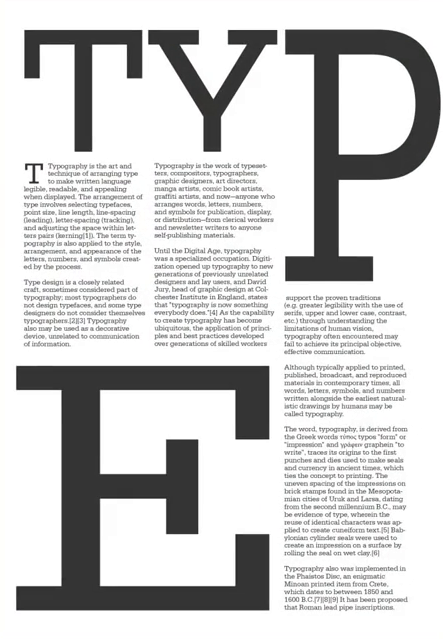 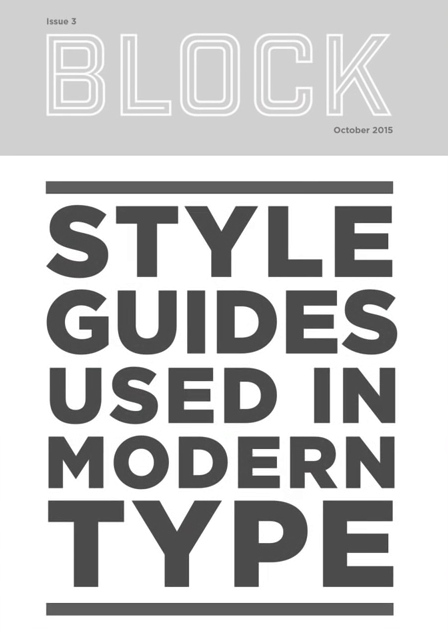 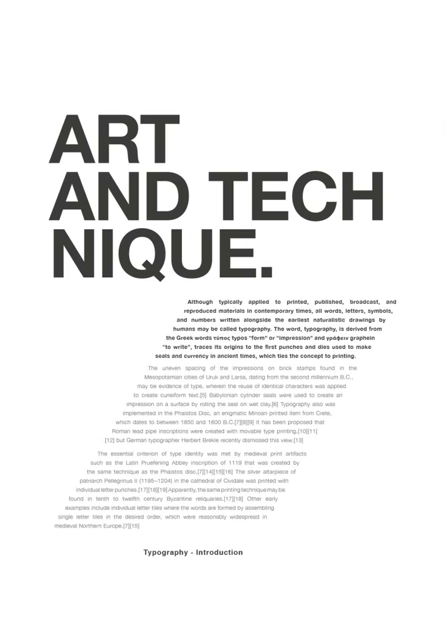 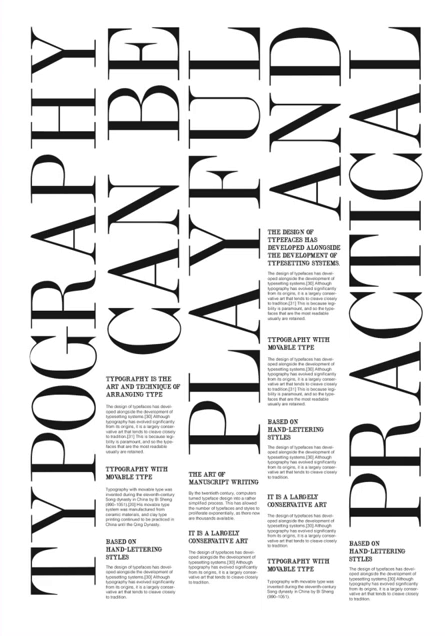 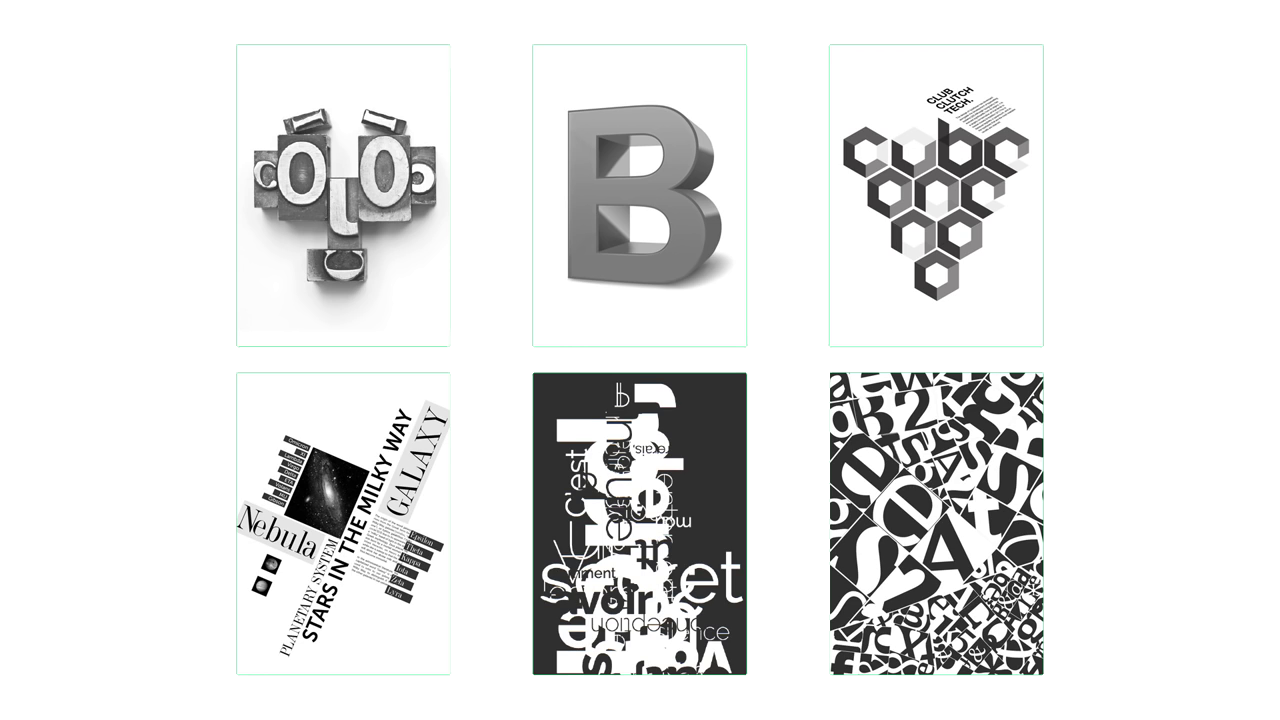 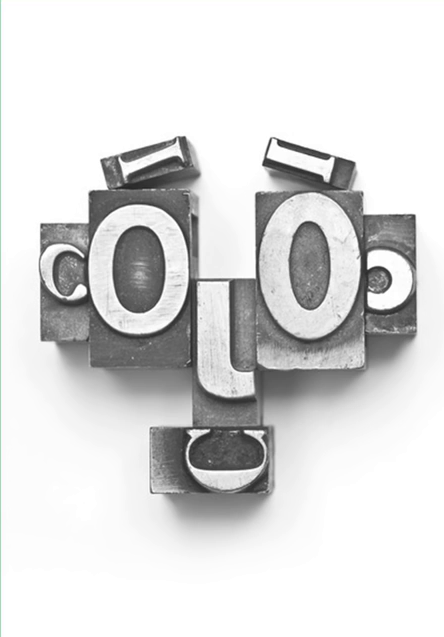 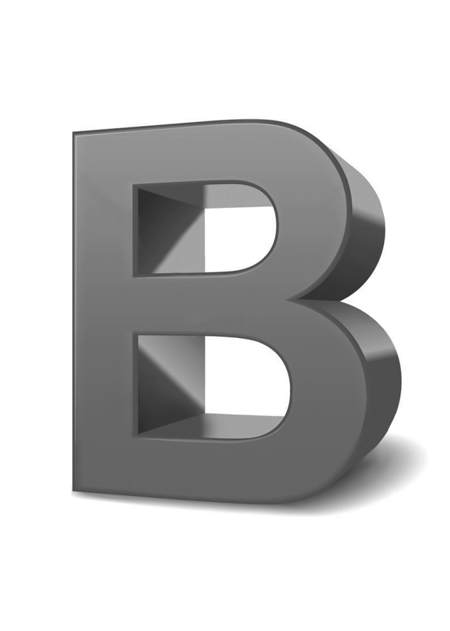 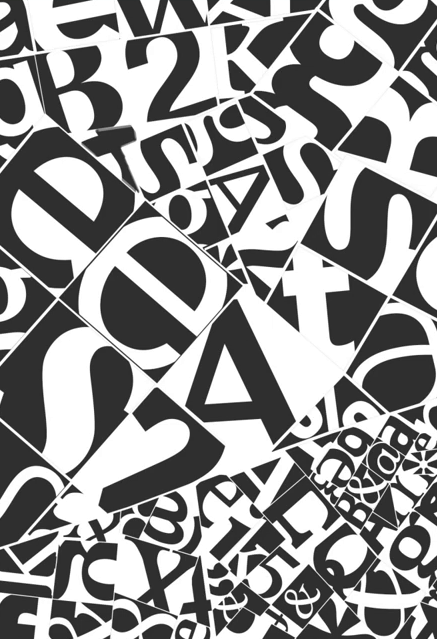 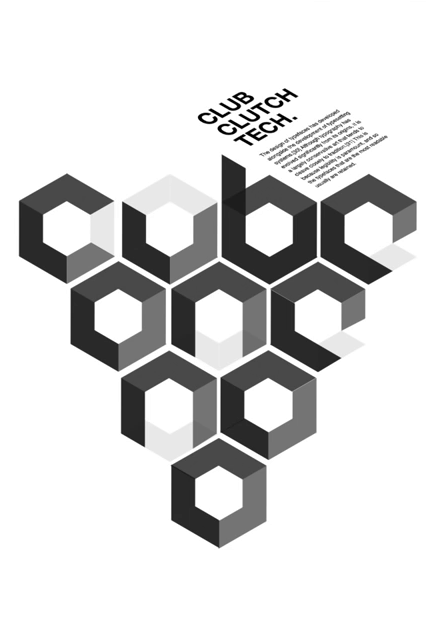 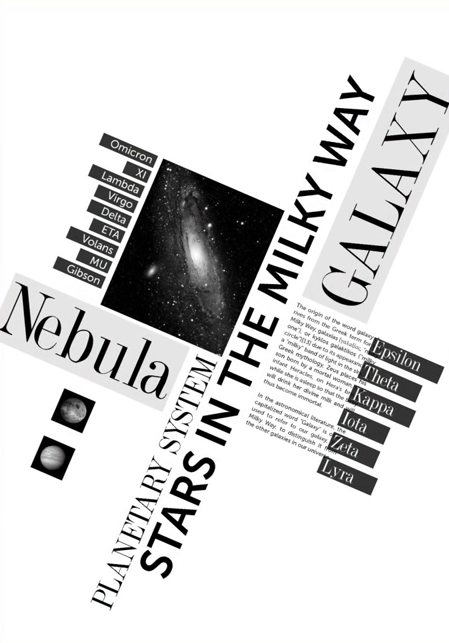 Key Principle Of Graphic Design

Contrast, Hierarchy, Alignment,
Balance, Proximity, Repetition,
Simplicity & Function
1st Key Principle
Contrast 
Design Principle In Graphic Design
Now Context Is Integral To Contrast.
We May Think That The Chosen
Visual Object In A Composition
Says Something About Itself.
But It Is More Often 
The Visual Elements Around It,
That Give It Its Meaning.
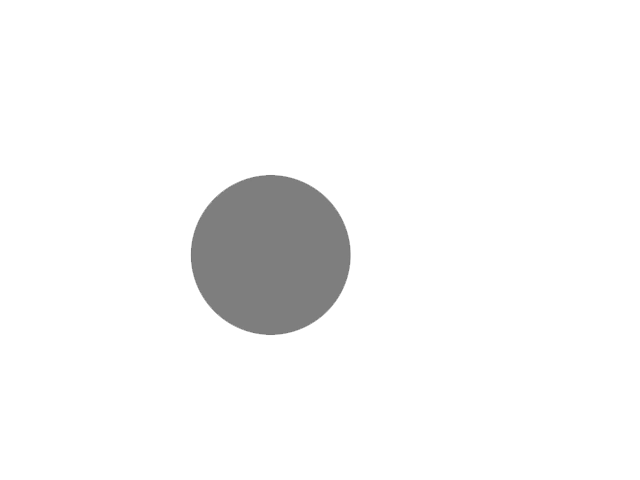 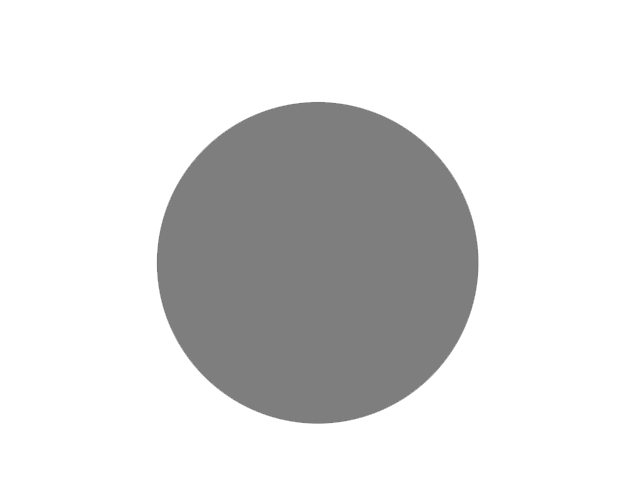 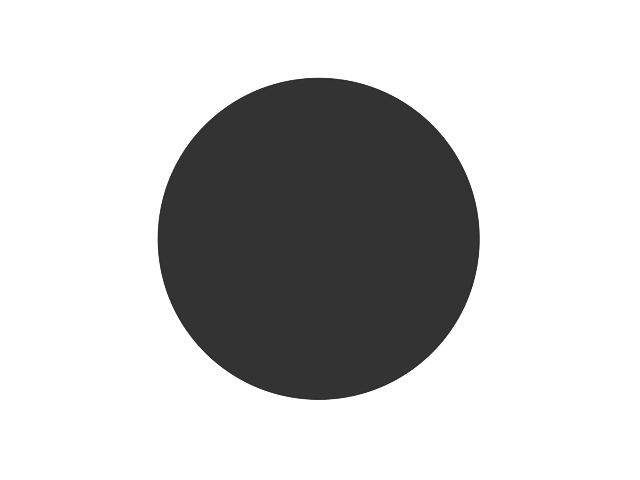 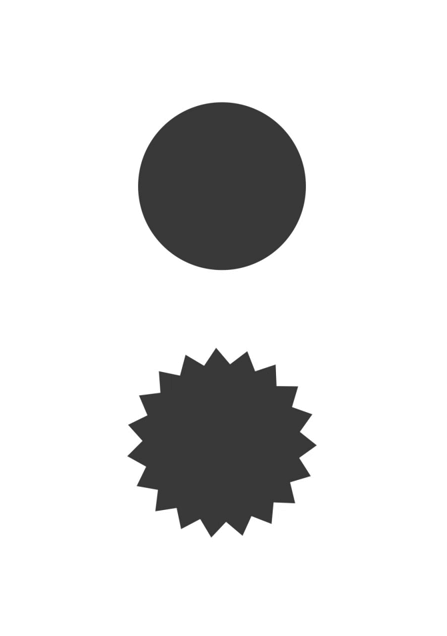 Contract 
In Shape
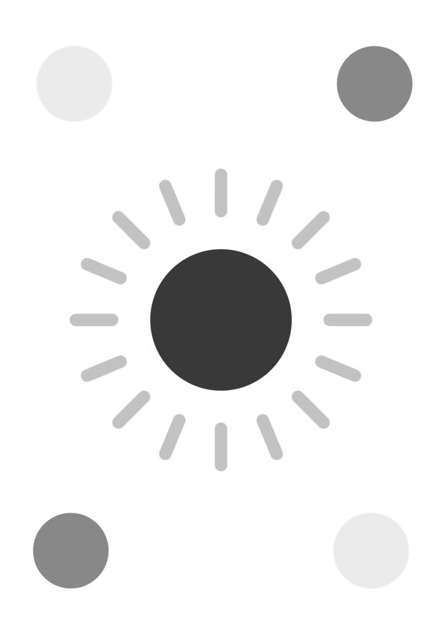 Contract 
In Colour
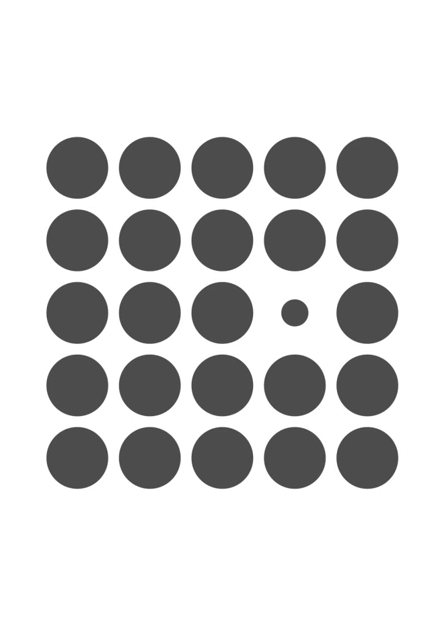 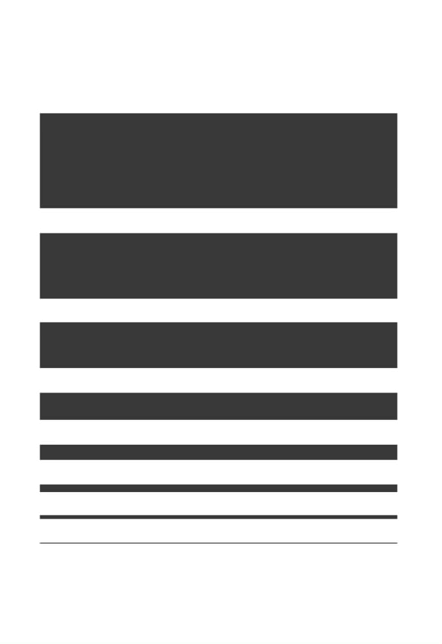 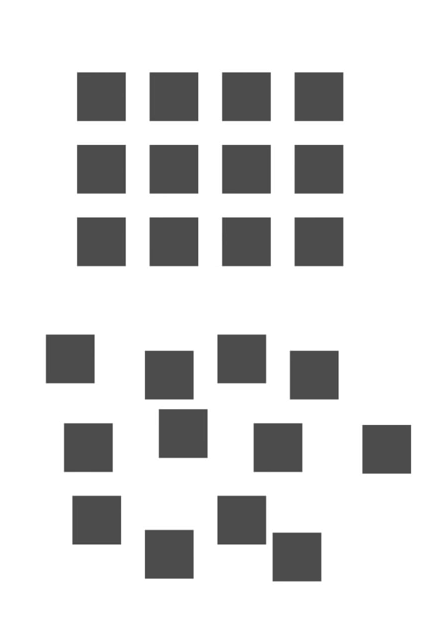 Contract 
In Layout
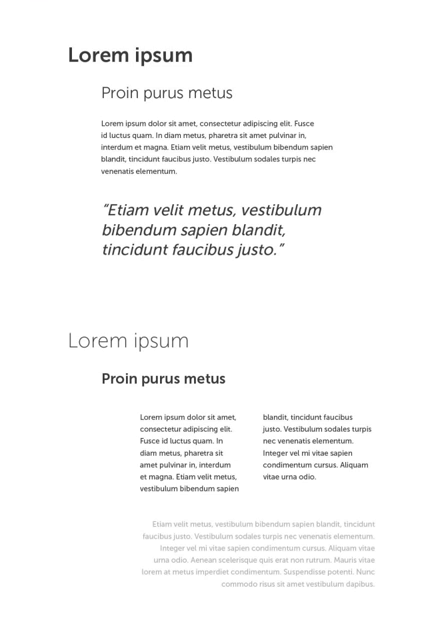 Contract 
In Type
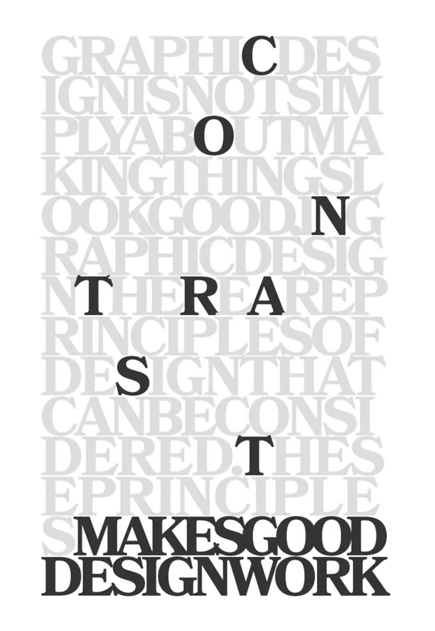 Contract 
In Colour
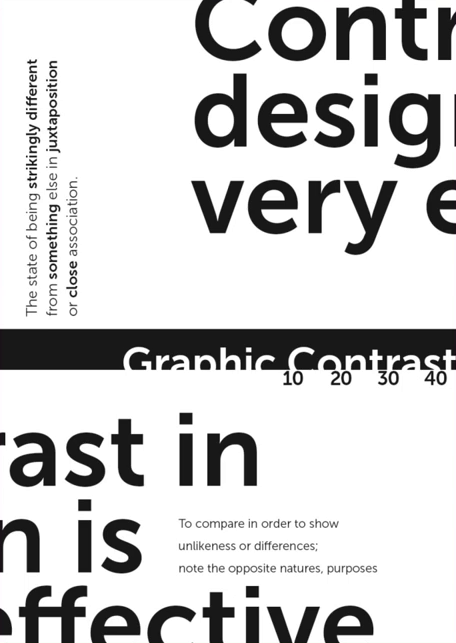 Contract 
In alignment
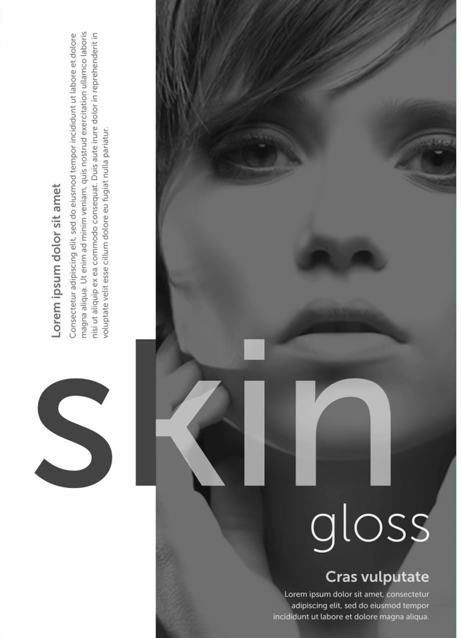 Contract 
In Colour
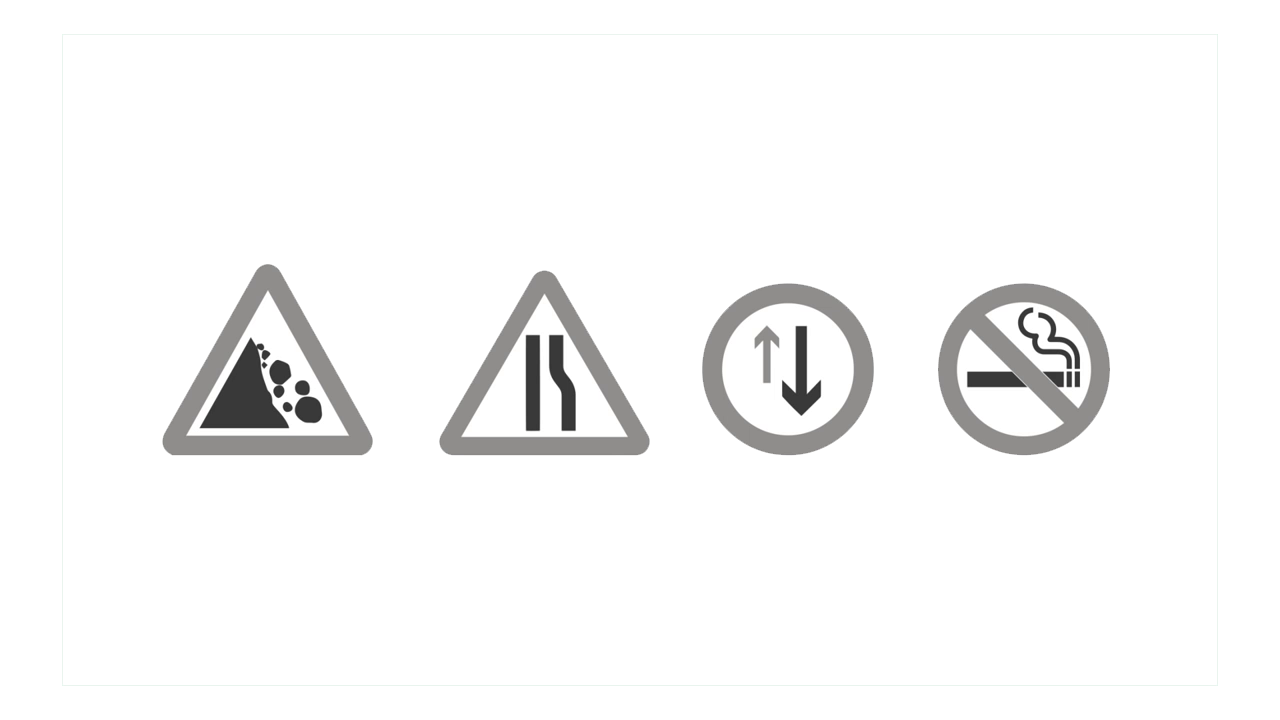 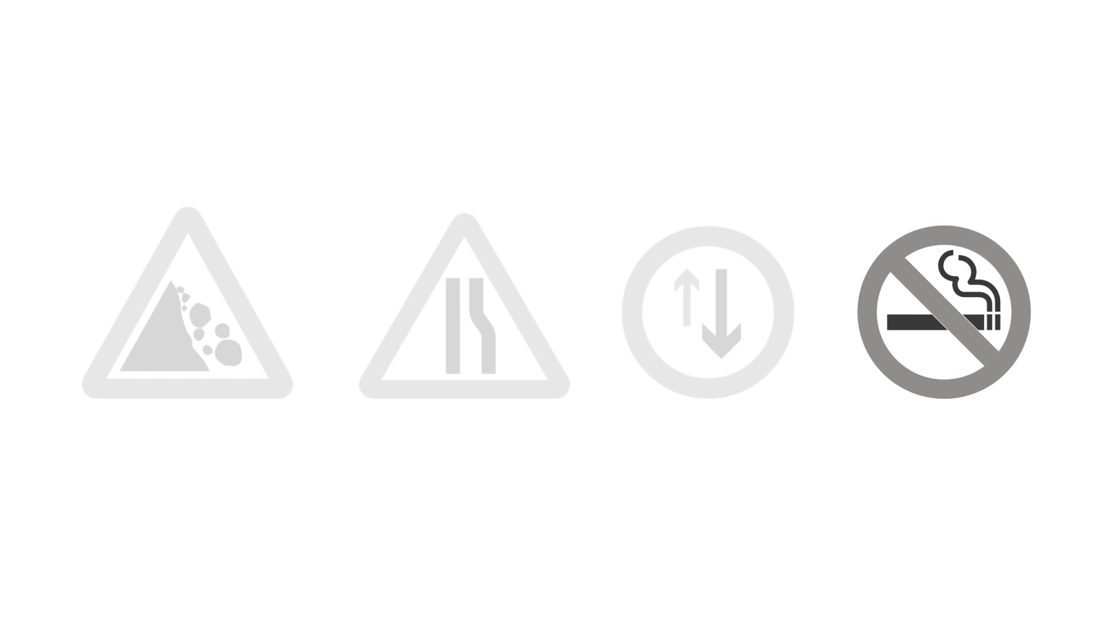 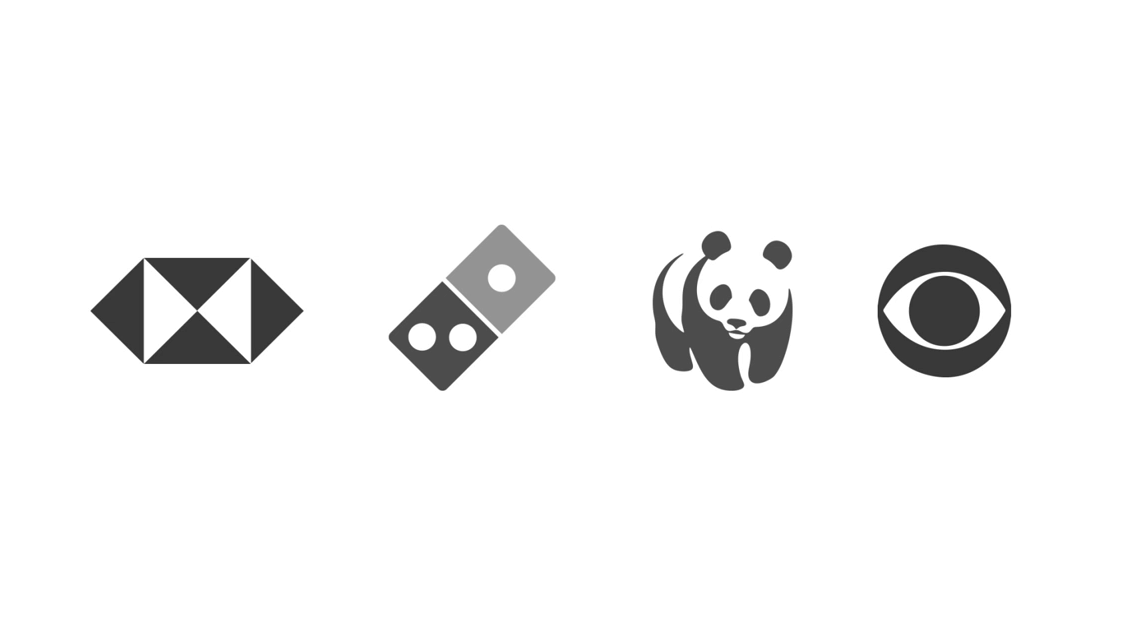 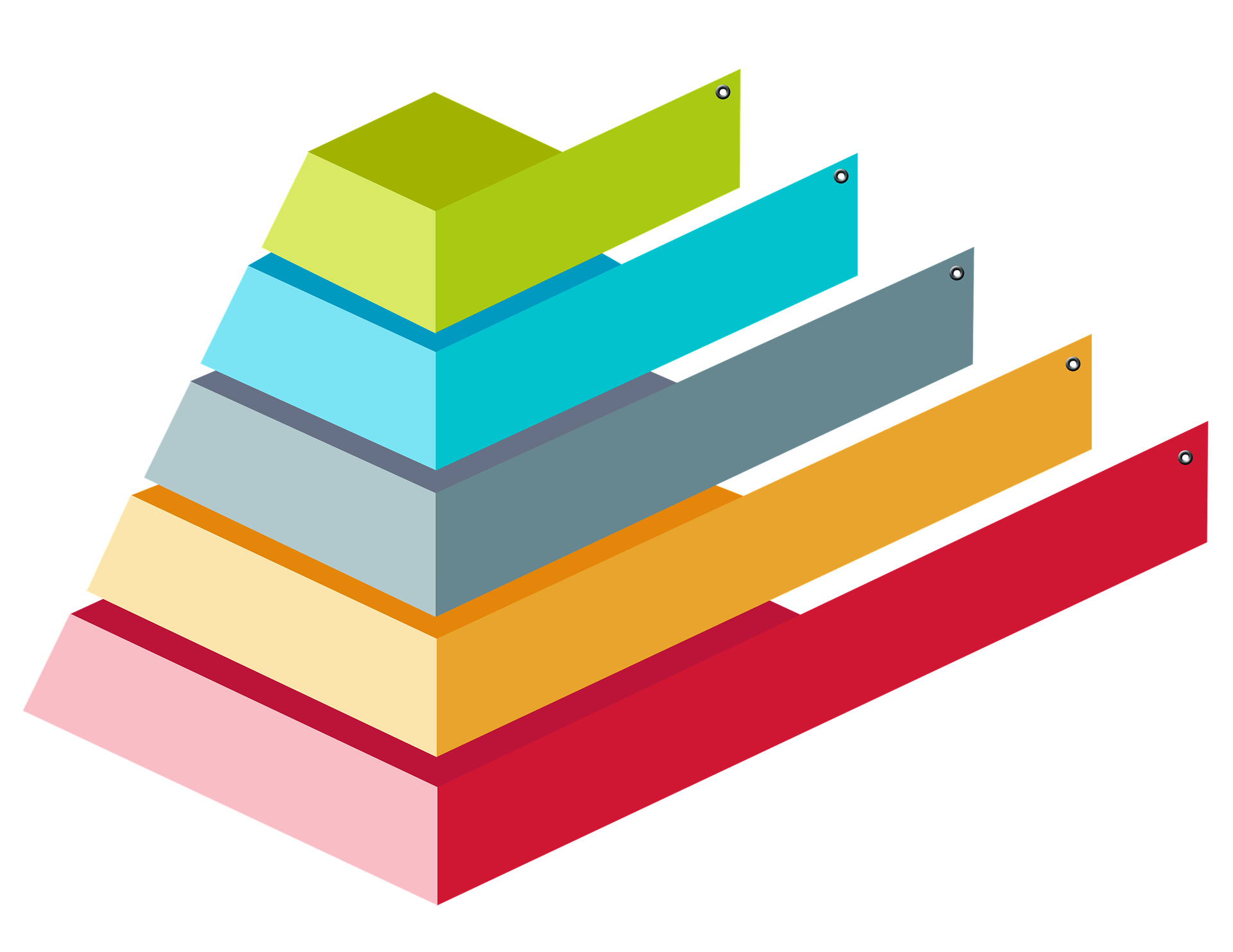 2nd Key Principle
Hierarchy
Design Principle In Graphic Design
Hierarchy is typically created 
By contrast between visual
Elements in a composition.
Typically visual elements with 
Highest contrast are noticed first.
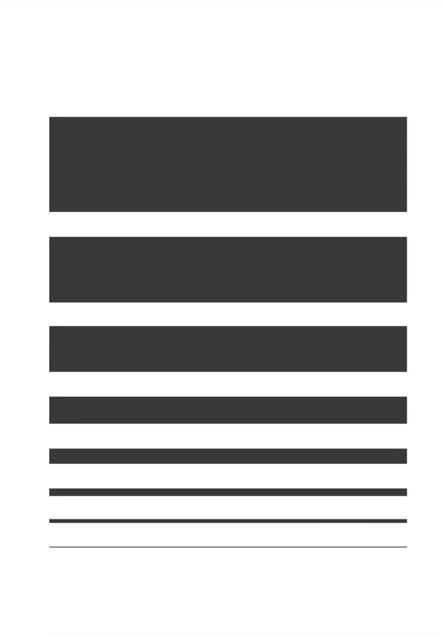 Hierarchy 
In Scale
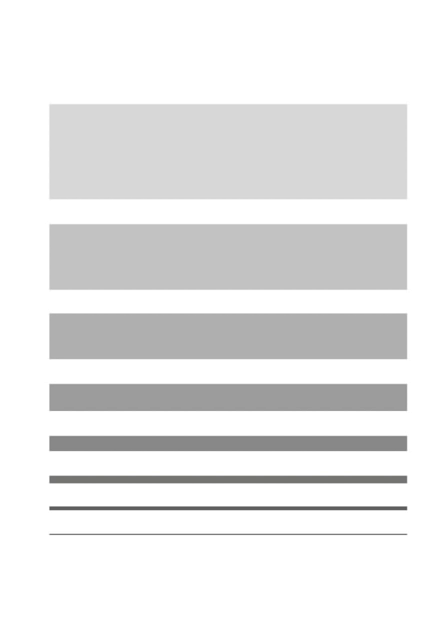 Hierarchy 
In Colour
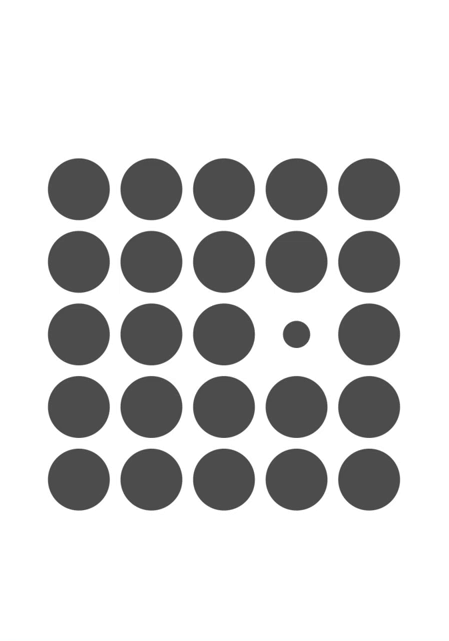 Hierarchy 
In Scale
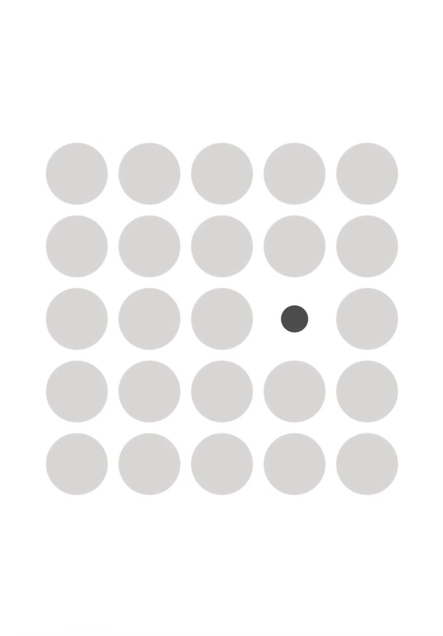 Hierarchy 
In Colour
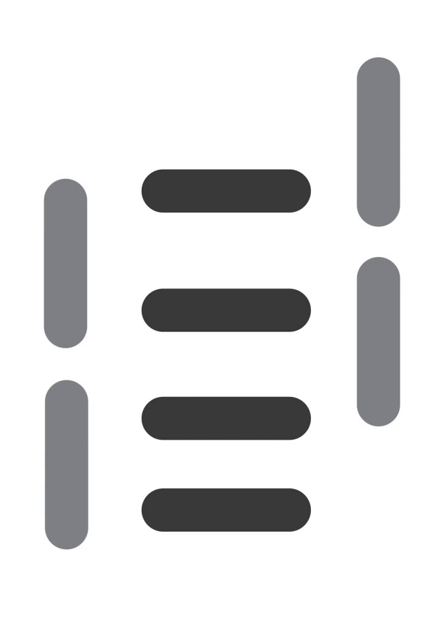 Hierarchy 
In Colour
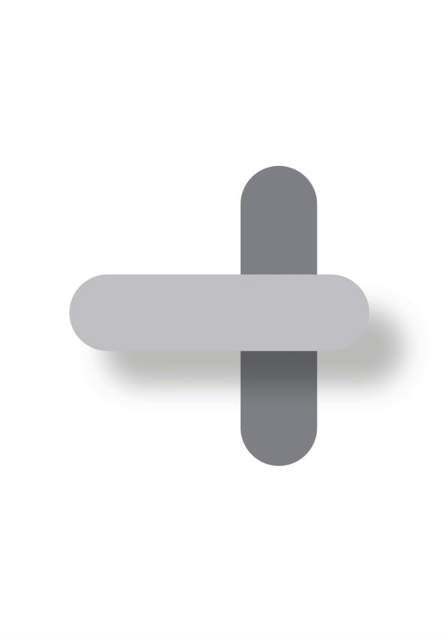 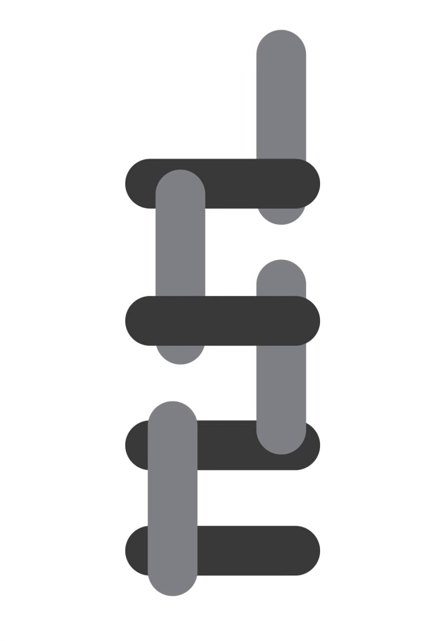 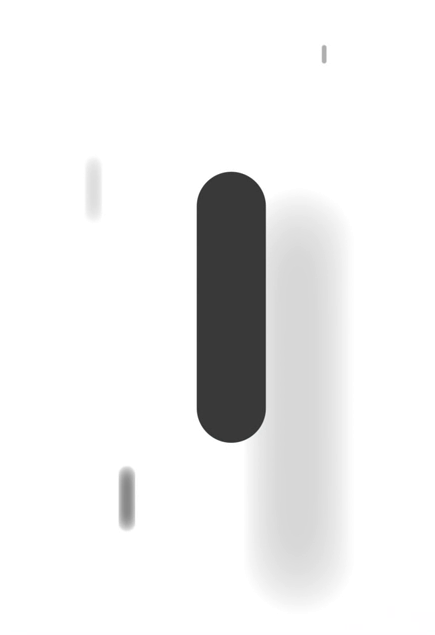 Hierarchy 
In Depth
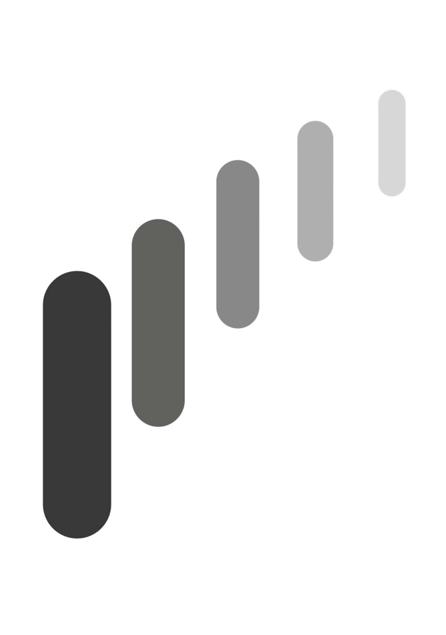 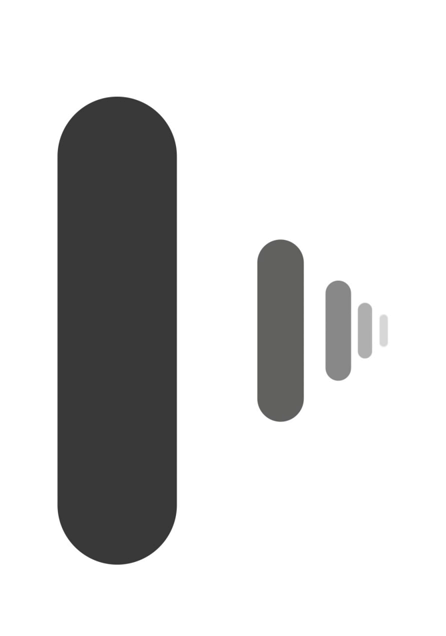 Examples
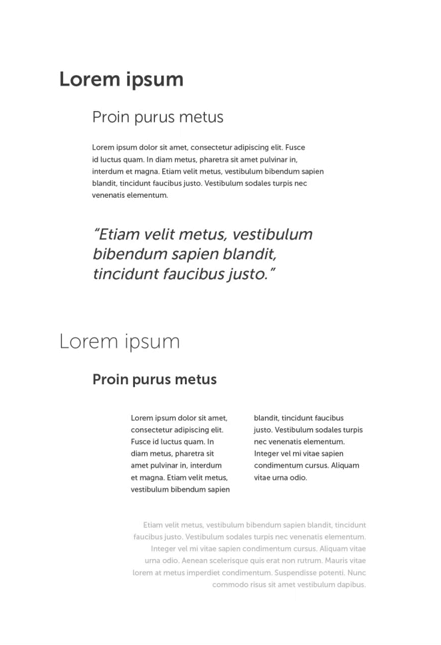 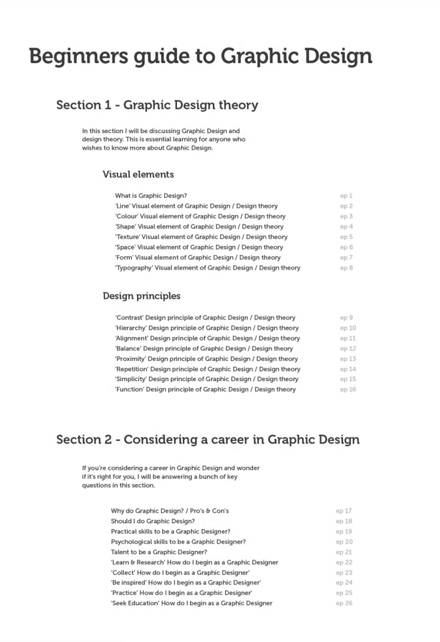 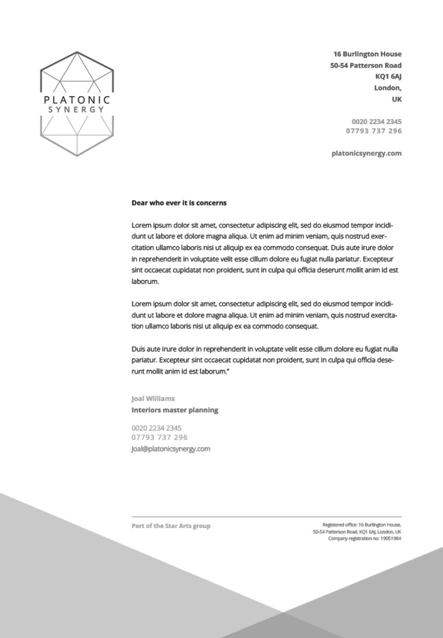 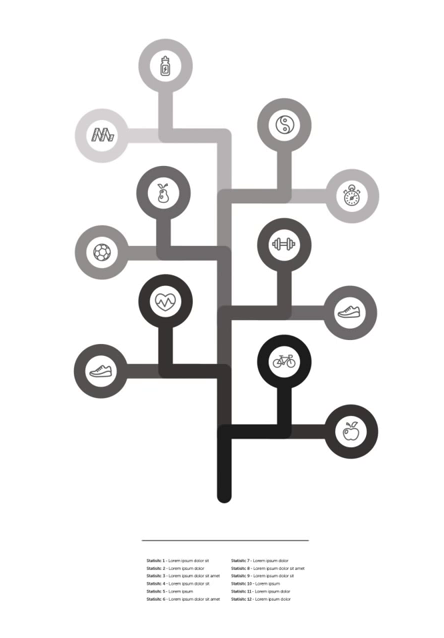 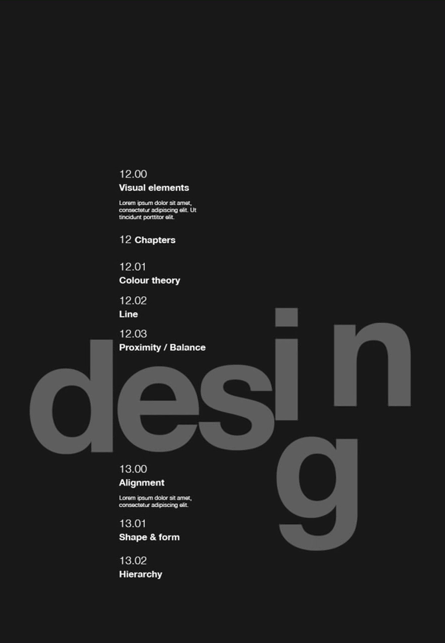 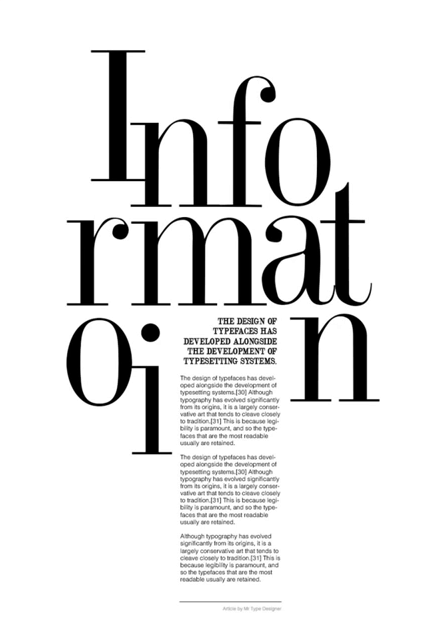 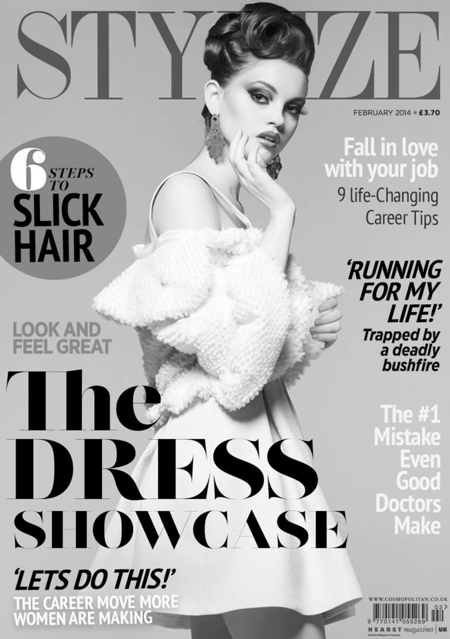 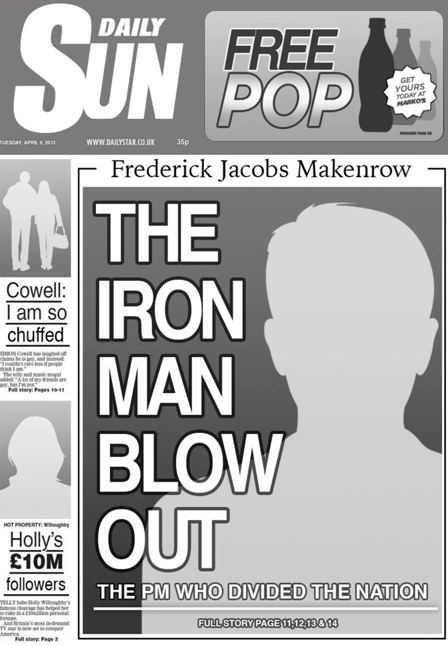 3rd Key Principle
Alignment
Design Principle In Graphic Design
Two Alignment Principles
Edge Alignment
Centre Alignment
Edge Alignment
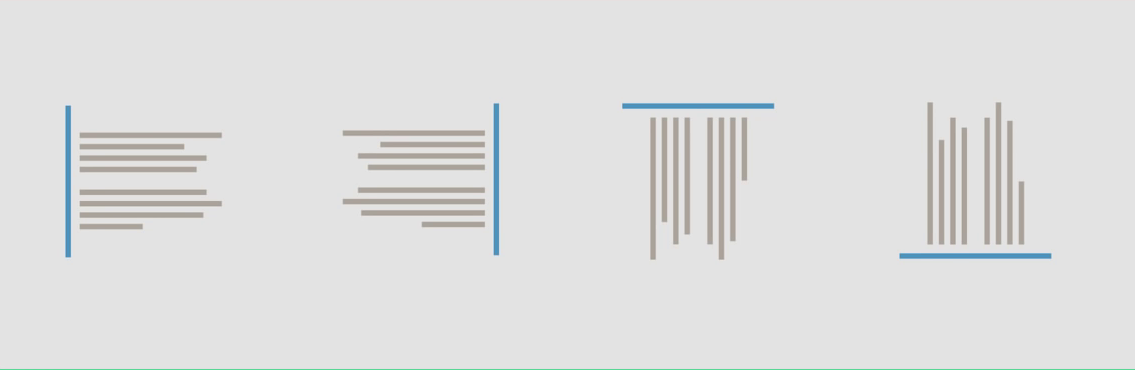 Centre Alignment
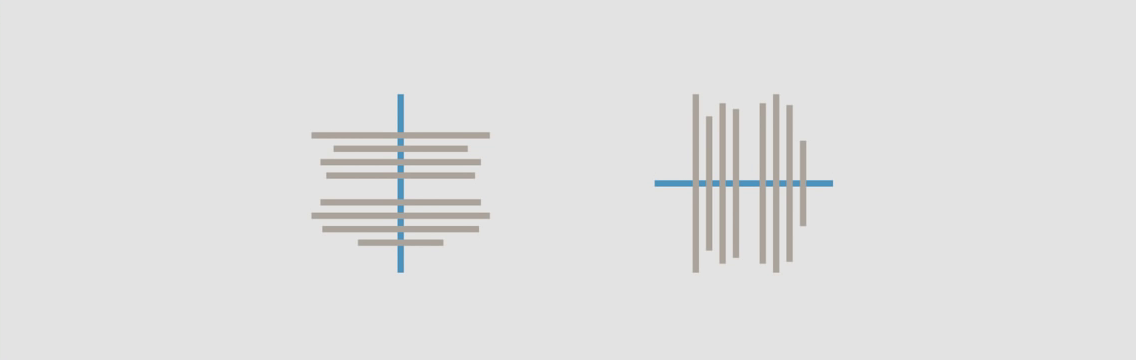 Alignment Can Be Used To Achieve
A Particular Look And Feel.
One Should Always Be Conscious When 
Working With Alignment
To Achieve The Intended Result.
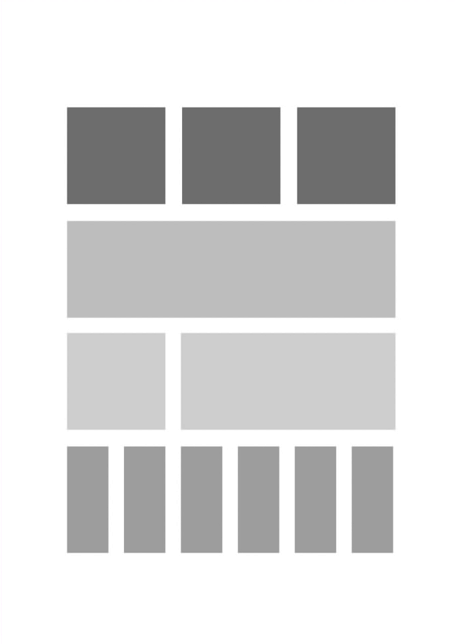 In Design One Should Try And
Avoid The Appearance Offing  Having
Made Arbitrary Decisions.
When Visual Elements Are Out 
Of Align It Is Noticeable,
And Can Devalue A Piece Of
Work If Done Unintentionally.
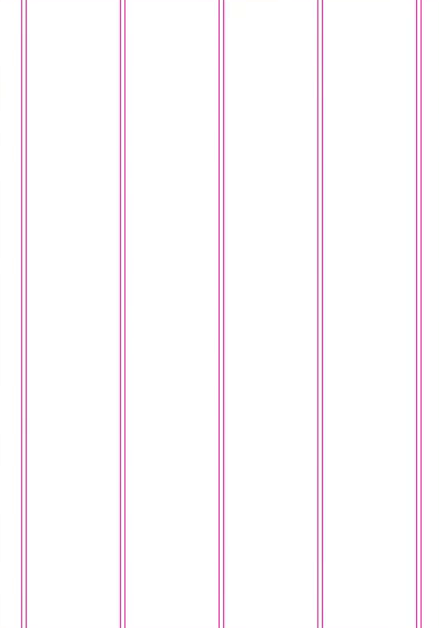 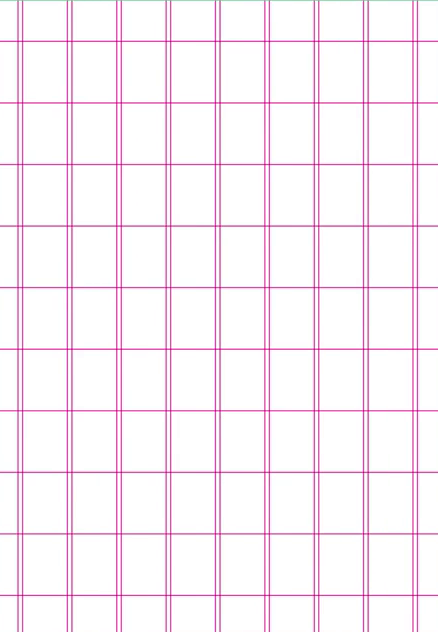 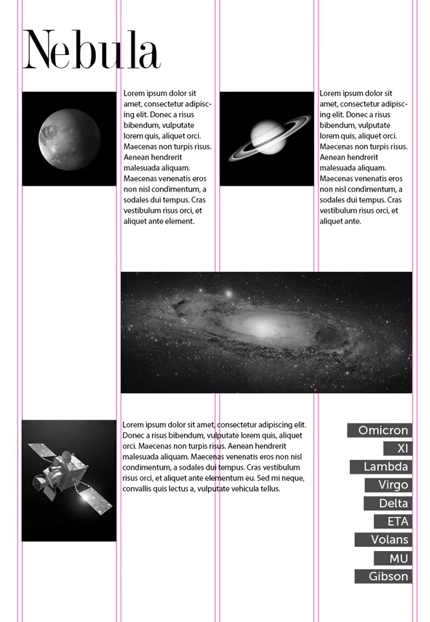 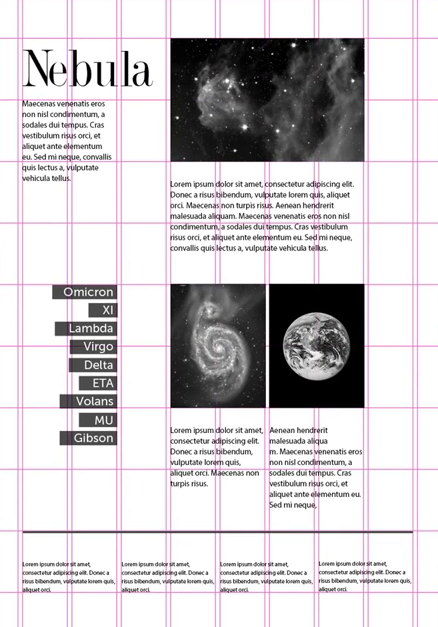 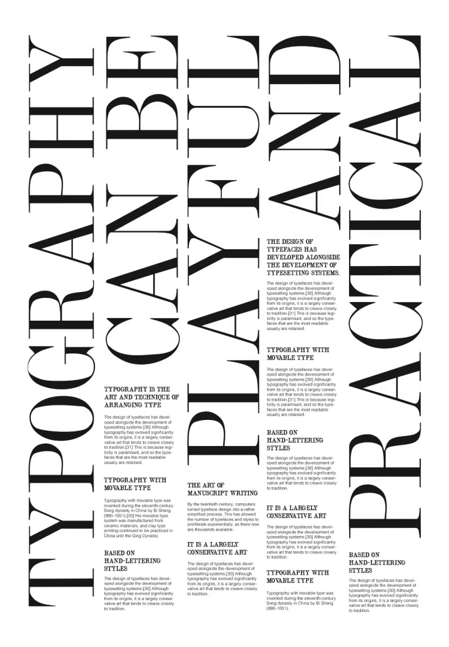 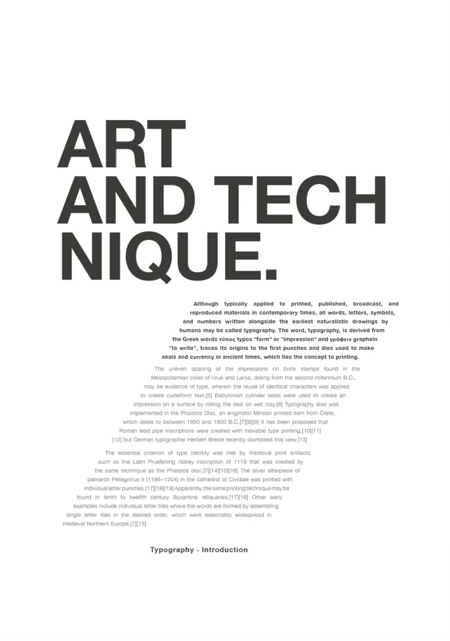 Key Principle Of 
Graphic Design
Contrast, Hierarchy, 
Alignment, Balance, 
Proximity, Repetition,
Simplicity & Function
4th key principle 
Balance
Design principle in graphic design
In Design One Will Attempt To Place 
Visual Elements In An Aesthetically
 Pleasing Arrangement, Or Particular 
Arrangement To Fulfill A Purpose Or 
Achieve A Particular Look And Feel
1. Symmetrical Balance 
(Formal)
THREE 
MAIN 
TYPES 
OF 
BALANCE
2. Asymmetrical Balance (Informal)
3. Radial Balance
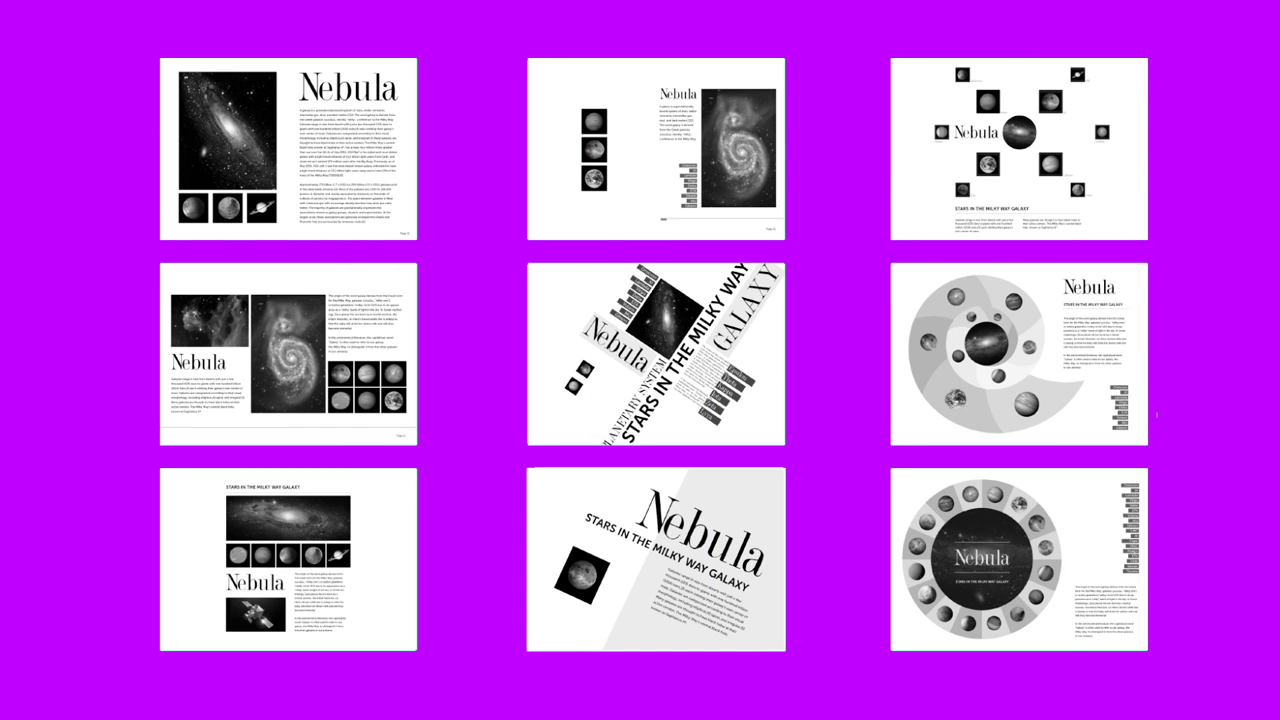 5th Key Principle
Proximity
Design In Graphic Design
In Design Related Elements Should 
Be Grouped Together So That 
They Will Be Viewed As A Group.
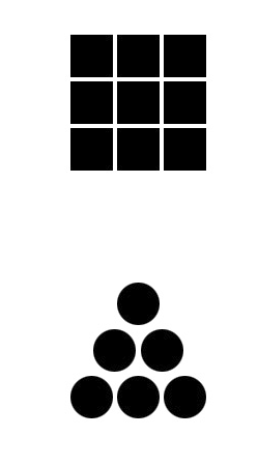 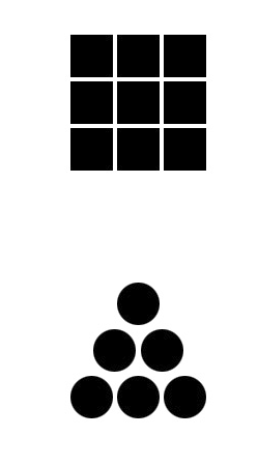 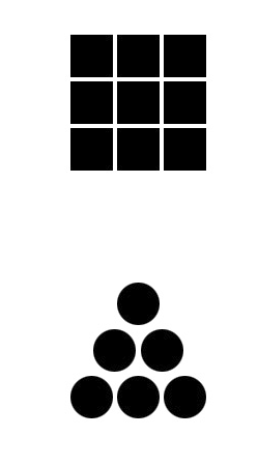 Unrelated Elements Should Have 
Distance And Should Not Be 
In Close Proximity To Each Other.
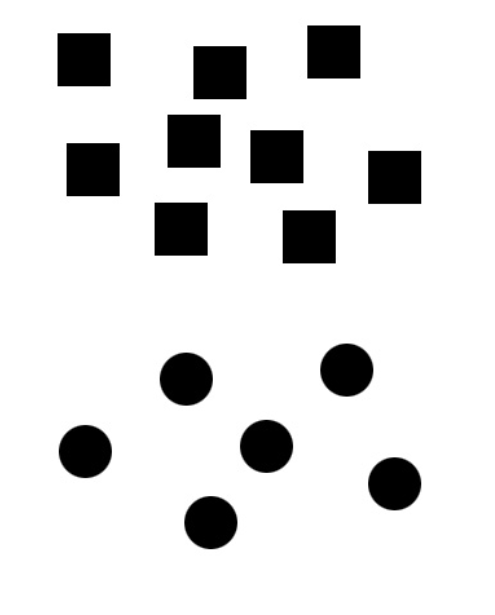 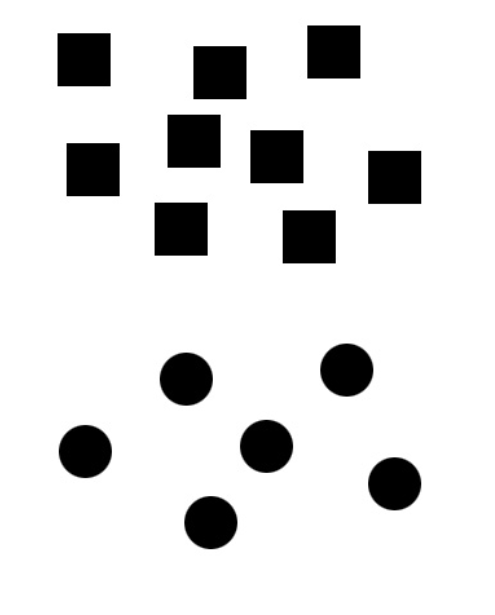 Audiences Will Assume
That Elements That Are Not Near 
Each Other In A Design
Are Not Closely Related.
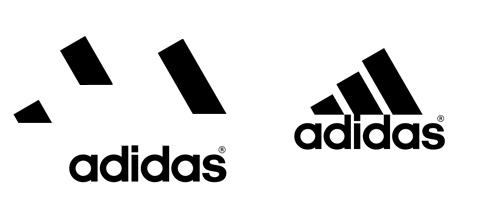 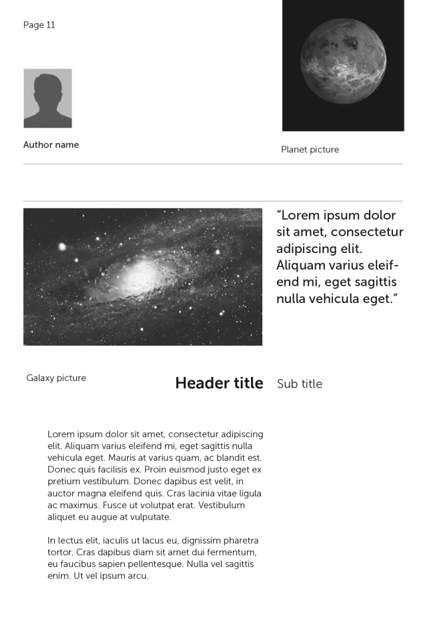 Example 1
Adequate Relationships
Are Established In
This Layout. Elements In
A Comprehensive Order.
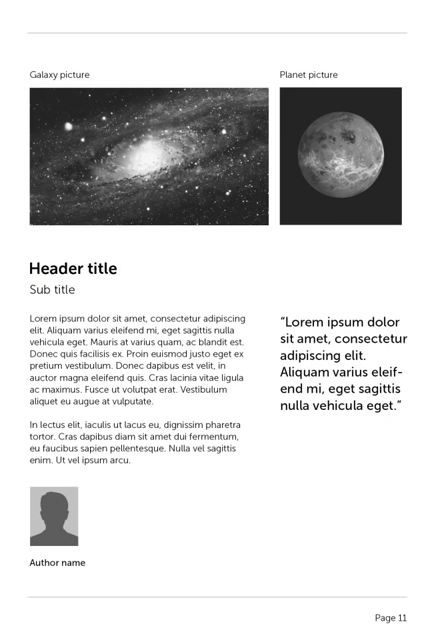 Example 2
Clear Relationships Are
Established In This Layout.
Elements Are In Close 
Proximity In A Clear Order.
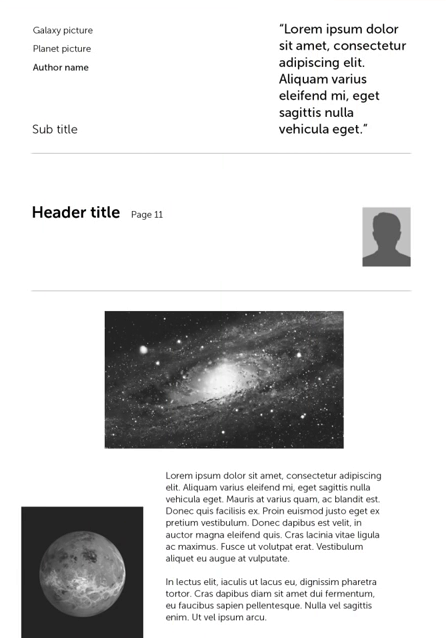 Example 3
Elements Are In Close
Proximity But In No 
Particular Order Creating
A Random And
Confusing Layout.
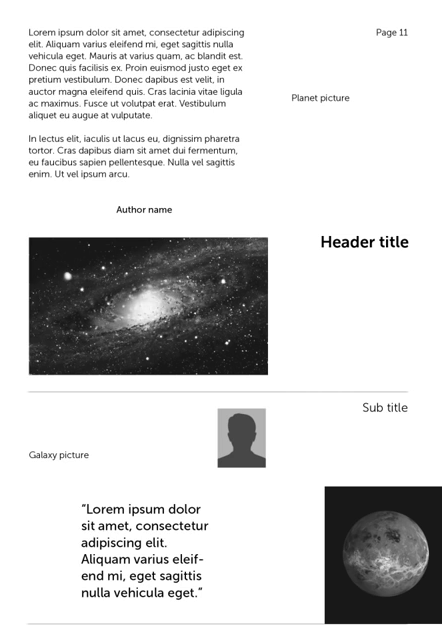 Example 4
Elements Are Scattered 
In A Sporadic Layout.
No Clear Relationship
Between Element
In This Layout.
In Design One Should Try And
Avoid The Appearance Of
Having Made Arbitrary Decisions.
When Visual Elements 
Appear Randomly Or Poorly
Positioned, It Is Noticeable,
And Can Devalue A Piece
Of Work If Done Unintentionally.
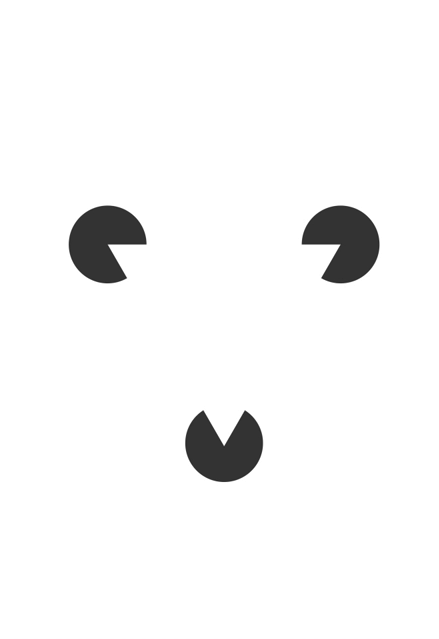 When We Think Of All The Symbols,
And Logos We Know So Well.
Its Through The Combination Of 
Shapes And Proximity That Works
To Imprint Images Into Our Memory
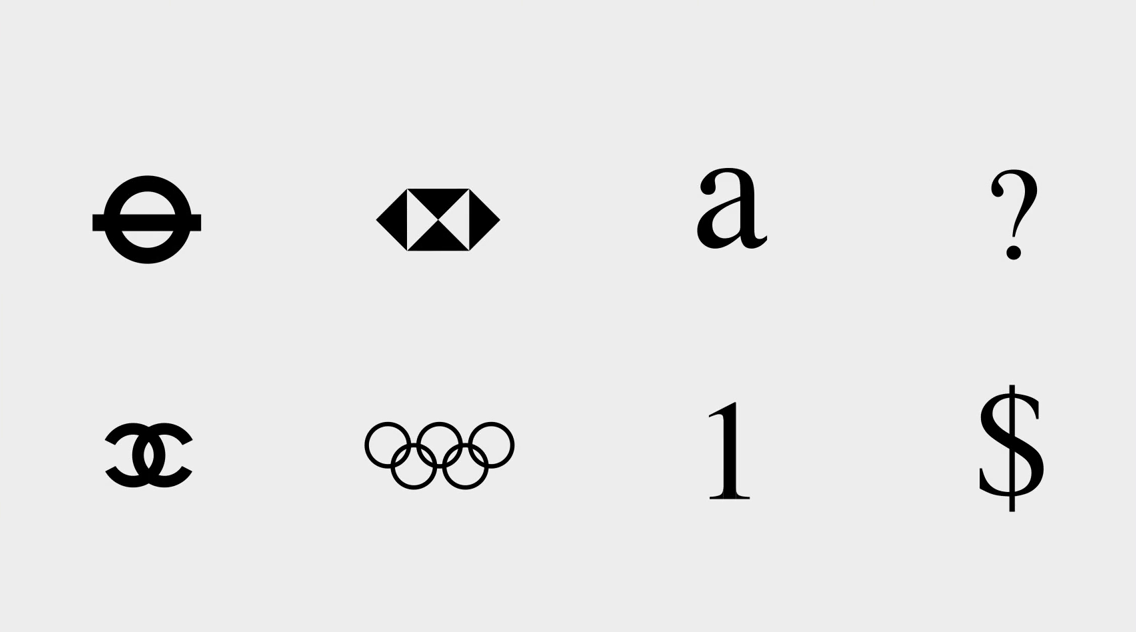 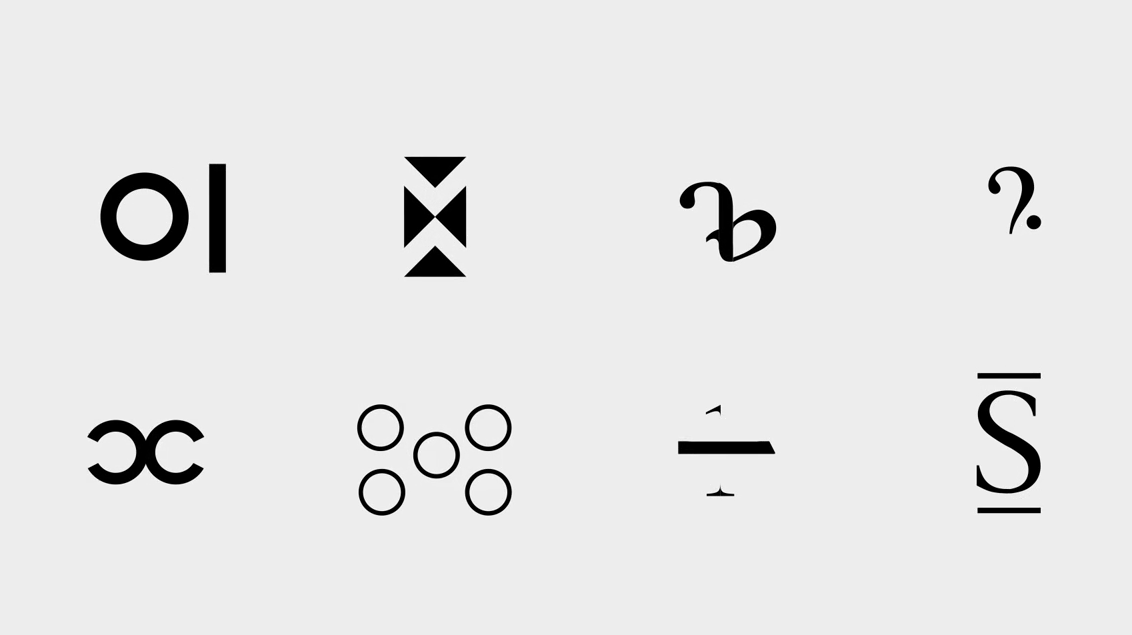 However Simple Or Complex Its This 
Relationship Or Lack Of Relationship
Between Shapes That Can
Trigger Feelings, Convey Messages,
Engage An Audience, 
Add Emphasis To A Portion
Of A Layout And Create Dynamics.
6th Key Principle
Repetition
Design Principle In Graphic Design
Good Design Practice,
Seeks To Repeat Some Aspects 
Of A Design Throughout
A Piece Of Work, Be It For
A Simple Or Complex Piece Of Work.
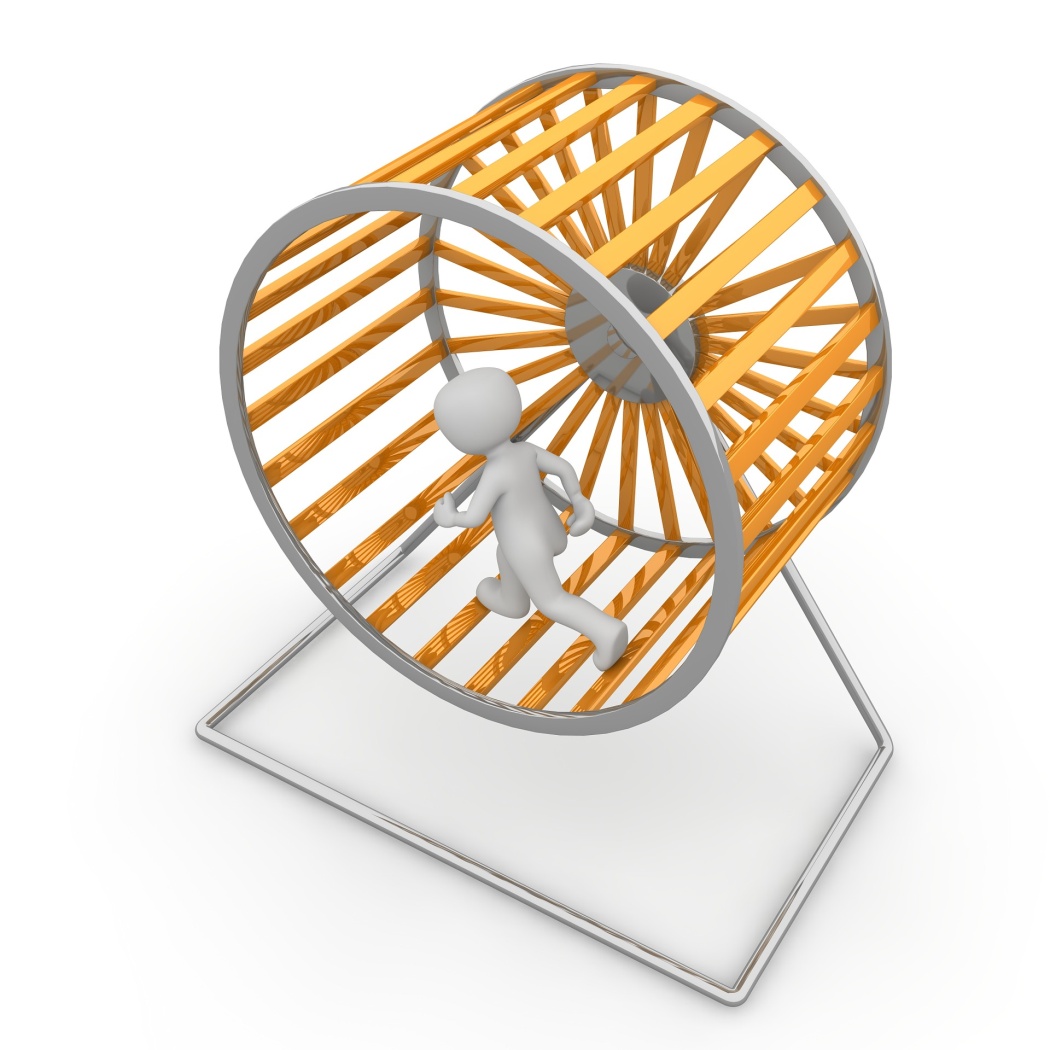 The Ultimate Goal 
Of Any Piece Graphic Design
Is To Make An Impression,
Hopefully A Lasting Impression.
If A Design Achieves This Goal,
It Will Be Fulfilling Its Purpose,
To Communicate And Insist Upon
A Particular Message, Which 
Lingers And Becomes Familiar.
This Is A Carefully Orchestrated 
Design To Create A Noticeable
And Memorable Look And Feel.
It Is Valuable To Any Business
That Their Brand Is
Impressionable And Memorable.
7th key principle
Simplicity
Design principle in graphic design
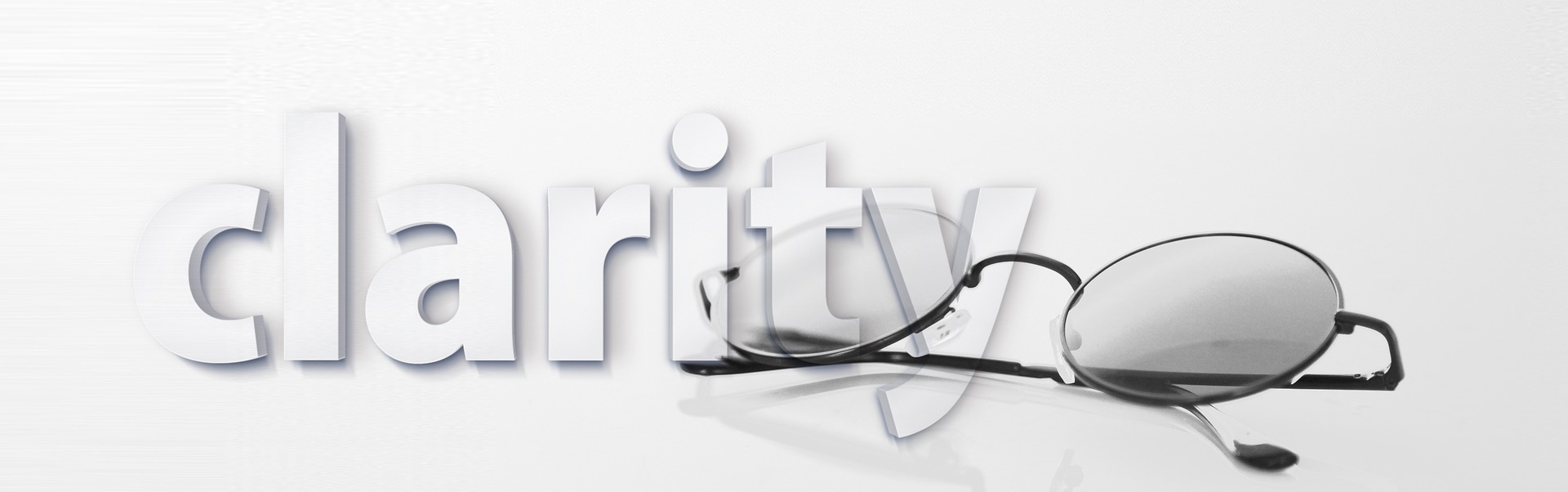 The Ultimate Goal Of Any Piece Of Graphic Design Is To Make An
Impression, Hopefully A Lasting
Impression, If A Design Achieves
This Goal, It Will Be Fulfilling Its Purpose, To Communicate 
And Insist Upon A Particular Message.
When Applying Simplicity
In Design We Should 
Avoid An Overwhelming 
Amount Of Visual Elements.
We Should Try And Get
Across One Strong Idea Instead
Of Incorporating Many.
When Considering Simplicity
We Should Remove
Or Edit Down Information
And Details That Are Not Needed
When You Think Of Some 
Of The Most, Prestigious Brands,
Its Common To See:


Simplicity Set On A Backdrop
Of Complex Beauty.
8th key principle
Function
Design principle in graphic design
The Ultimate Goal Of Any
Graphic Design Is To Communicate 
And Make An Impression, But What’s
Equally Important Is That The 
Right Impression Is Made And The 
Intended Outcome Is Achieved.
Typical Design Brief
 The Overview
Typical Design Brief
The Requirements
Typical Design Brief
The Intended Outcome